Trust-minimized walletswith purified web3
Etan Kissling, Nimbus, IFT
30 Jan 2025 / EthereumZuri.ch
Wallet
4.75 ETH
Mobile app
Browser extension
0.1BTC
500USDC
 theprotocolguild.eth 2025-01-30       –50 USDC
 vitalik.eth2025-01-15                1 ETH
🎉 Block #123 produced2025-01-09         0.08 ETH
Wallet security
4.75 ETH
Mobile app
Browser extension
0.1BTC
500USDC
 theprotocolguild.eth 2025-01-30       –50 USDC
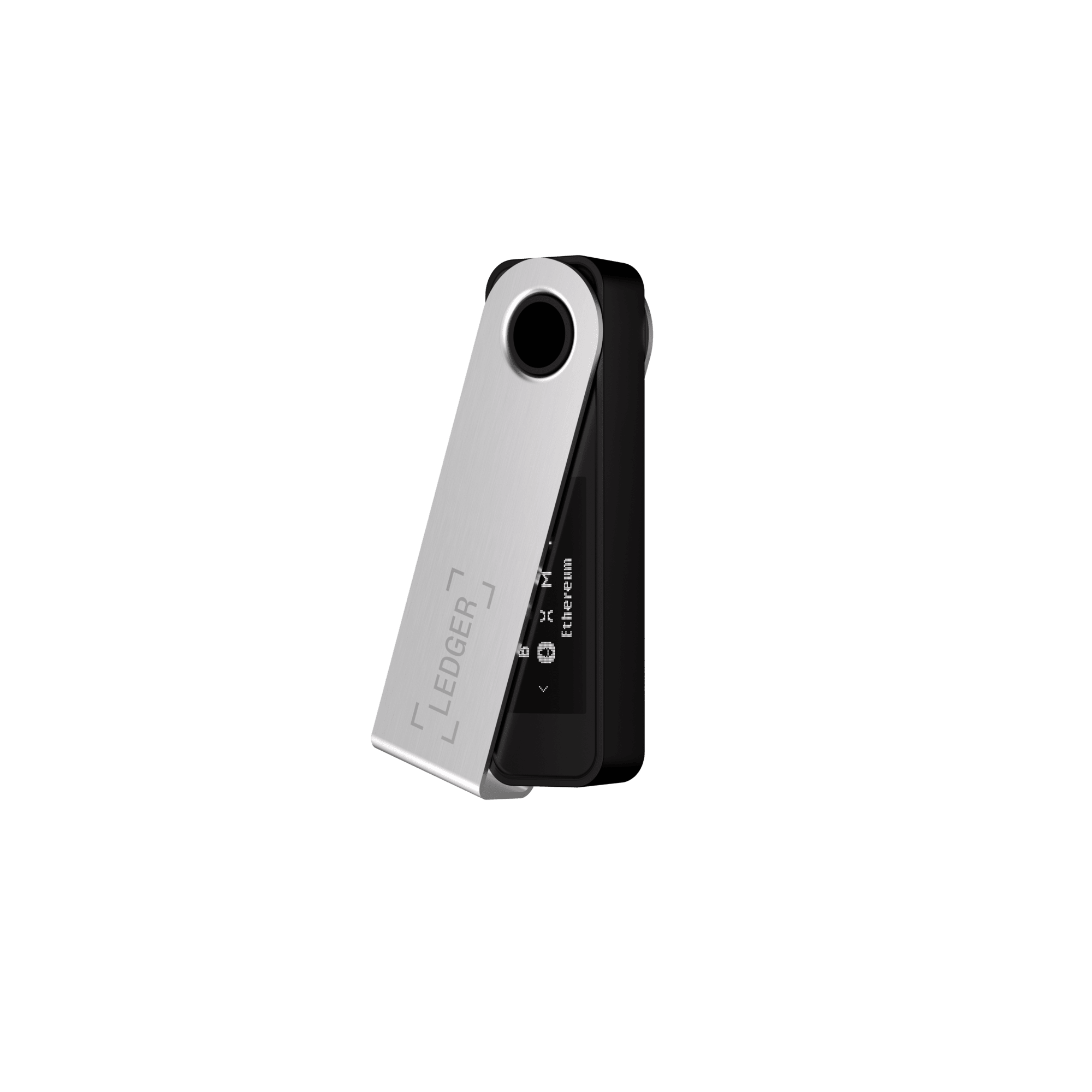  vitalik.eth2025-01-15                1 ETH
+ Hardware wallet (optional)
🎉 Block #123 produced2025-01-09         0.08 ETH
Wallet security
4.75 ETH
Mobile app
Browser extension
0.1BTC
500USDC
 theprotocolguild.eth 2025-01-30       –50 USDC
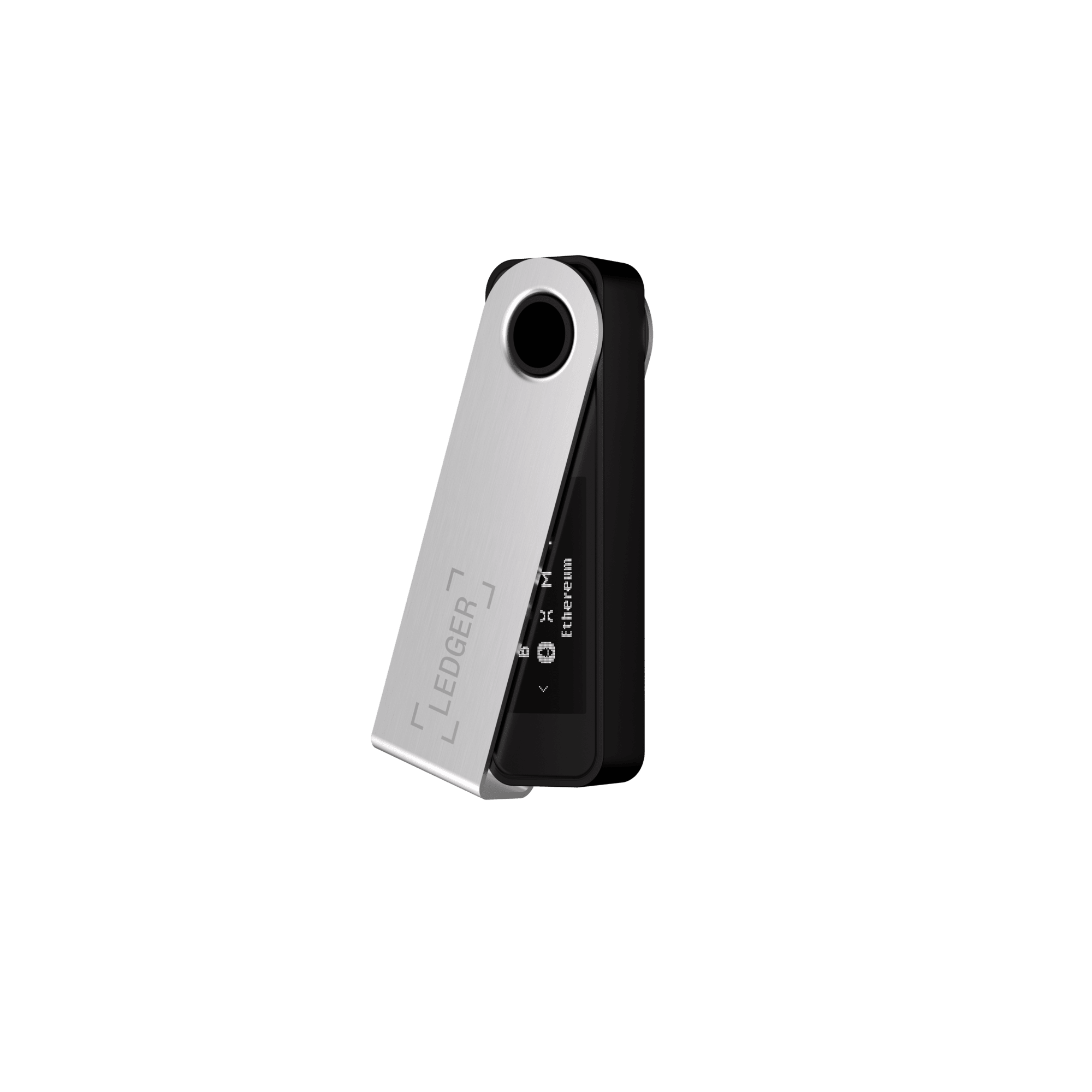  vitalik.eth2025-01-15                1 ETH
🔒 Secure transaction signing
🎉 Block #123 produced2025-01-09         0.08 ETH
Wallet security
4.75 ETH
❓ ETH balance
❓ Tokens / NFTs
0.1BTC
❓ History
500USDC
 theprotocolguild.eth 2025-01-30       –50 USDC
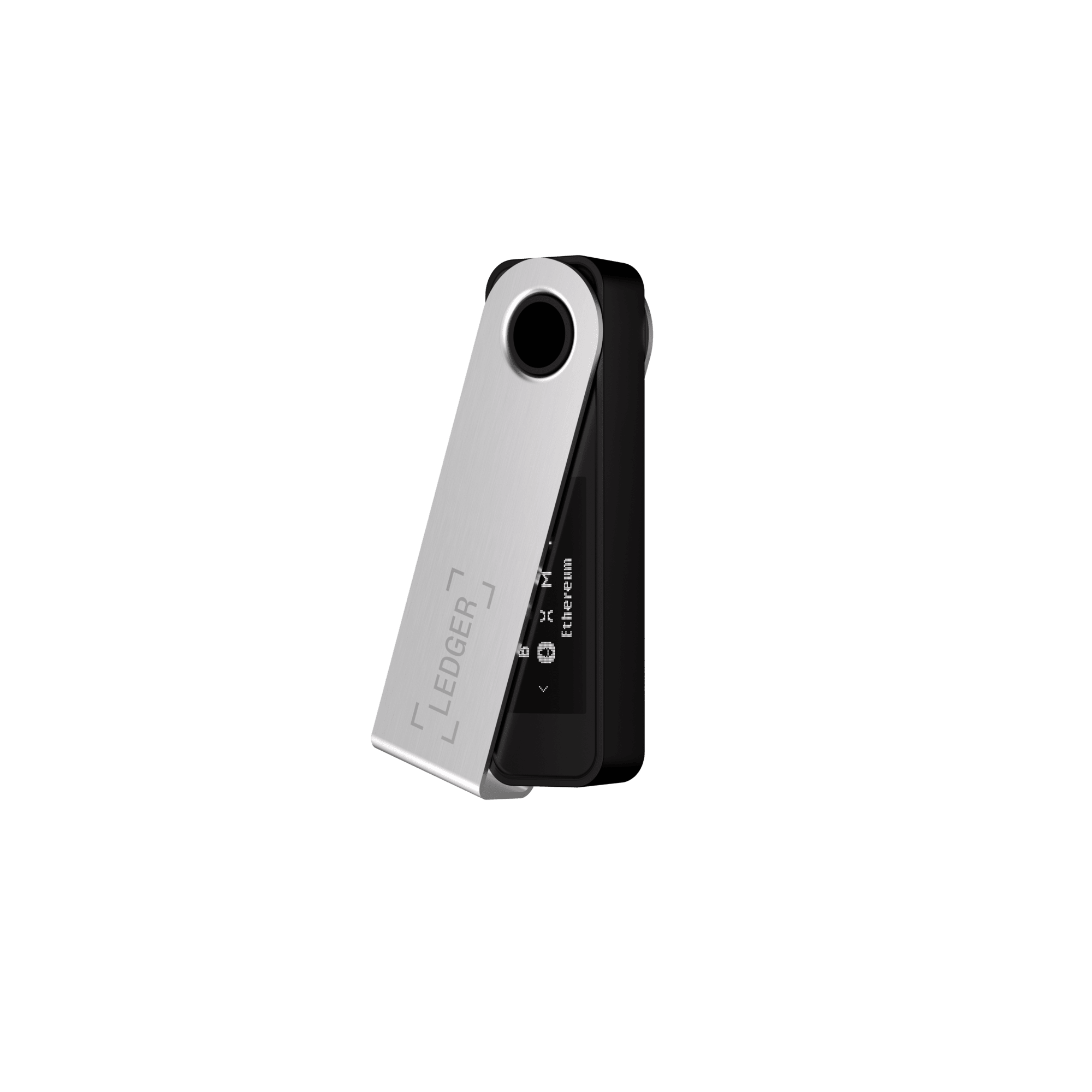  vitalik.eth2025-01-15                1 ETH
🔒 Secure transaction signing
🎉 Block #123 produced2025-01-09         0.08 ETH
Wallet (obtaining data)
4.75 ETH
❓ ETH balance
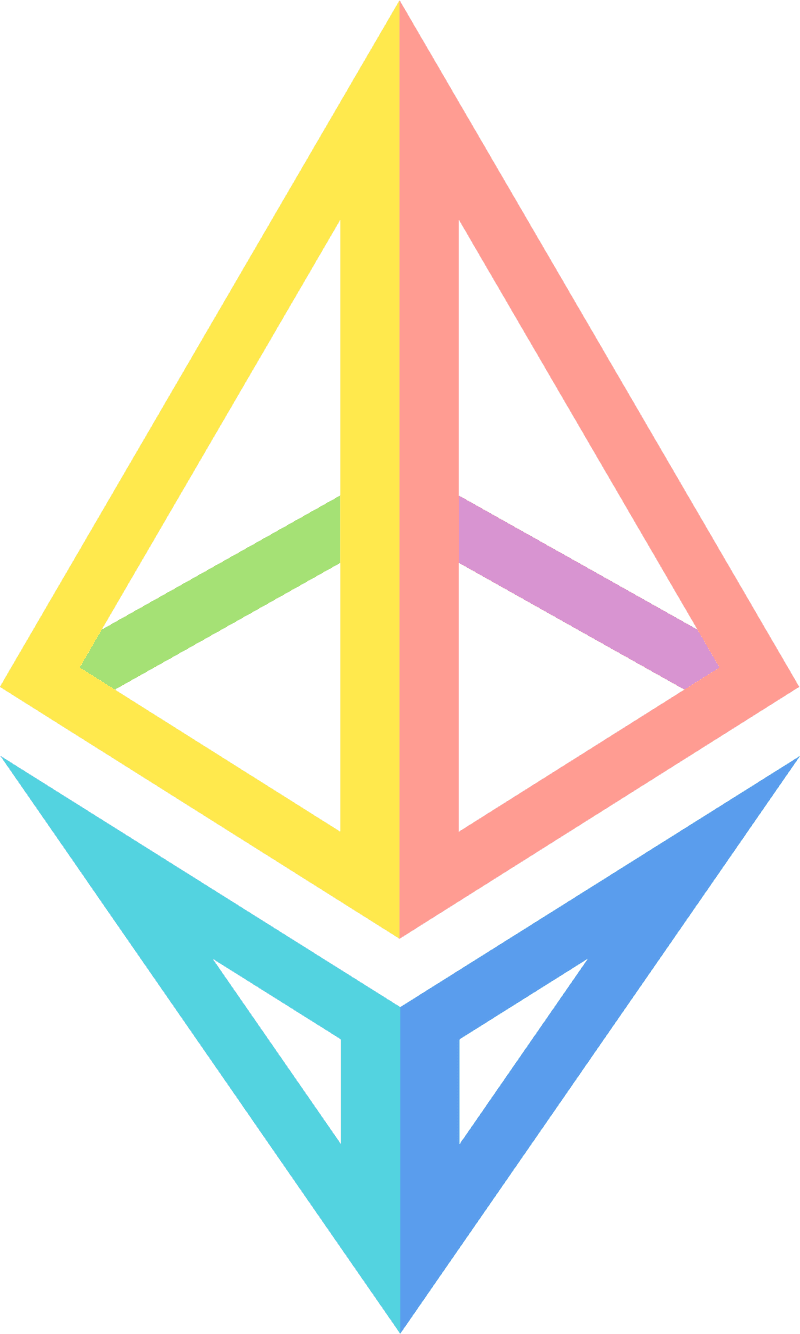 ❓ Tokens / NFTs
0.1BTC
❓ History
500USDC
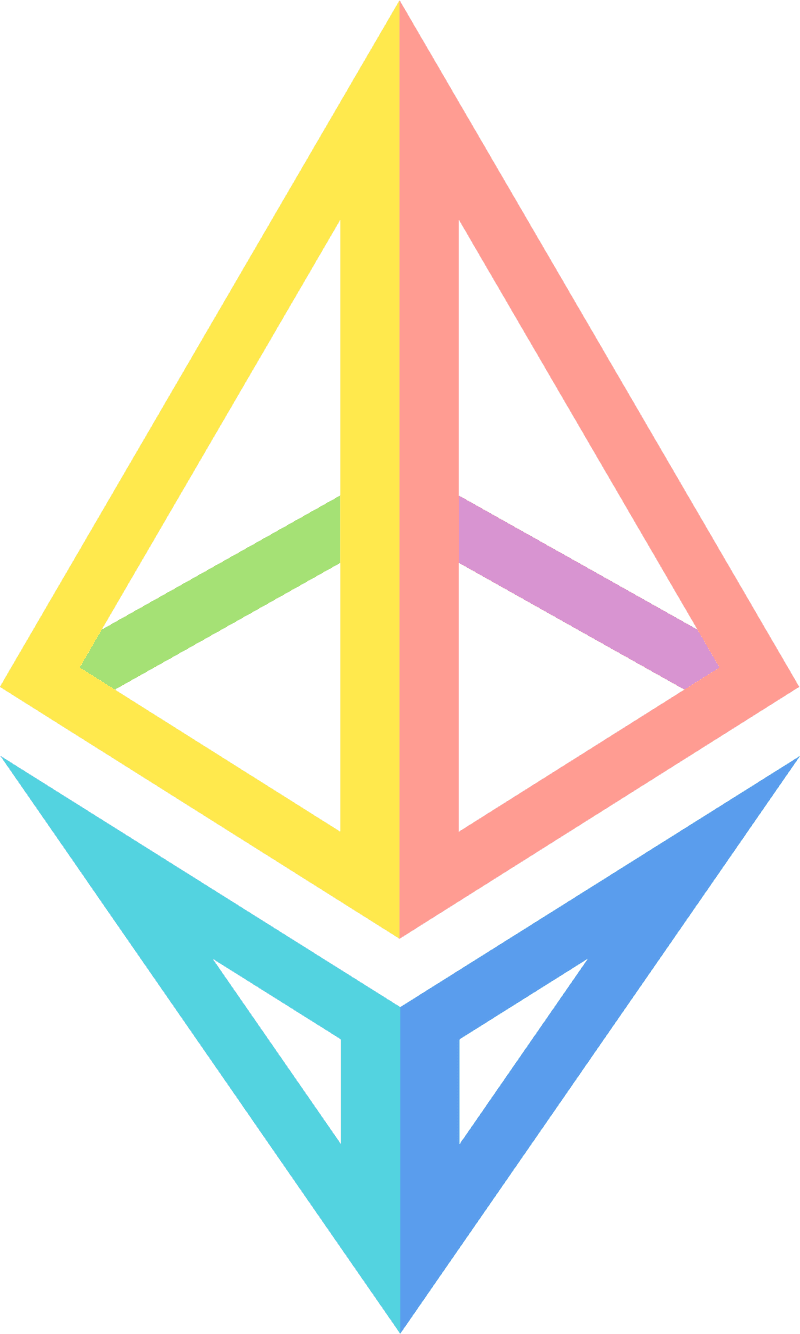 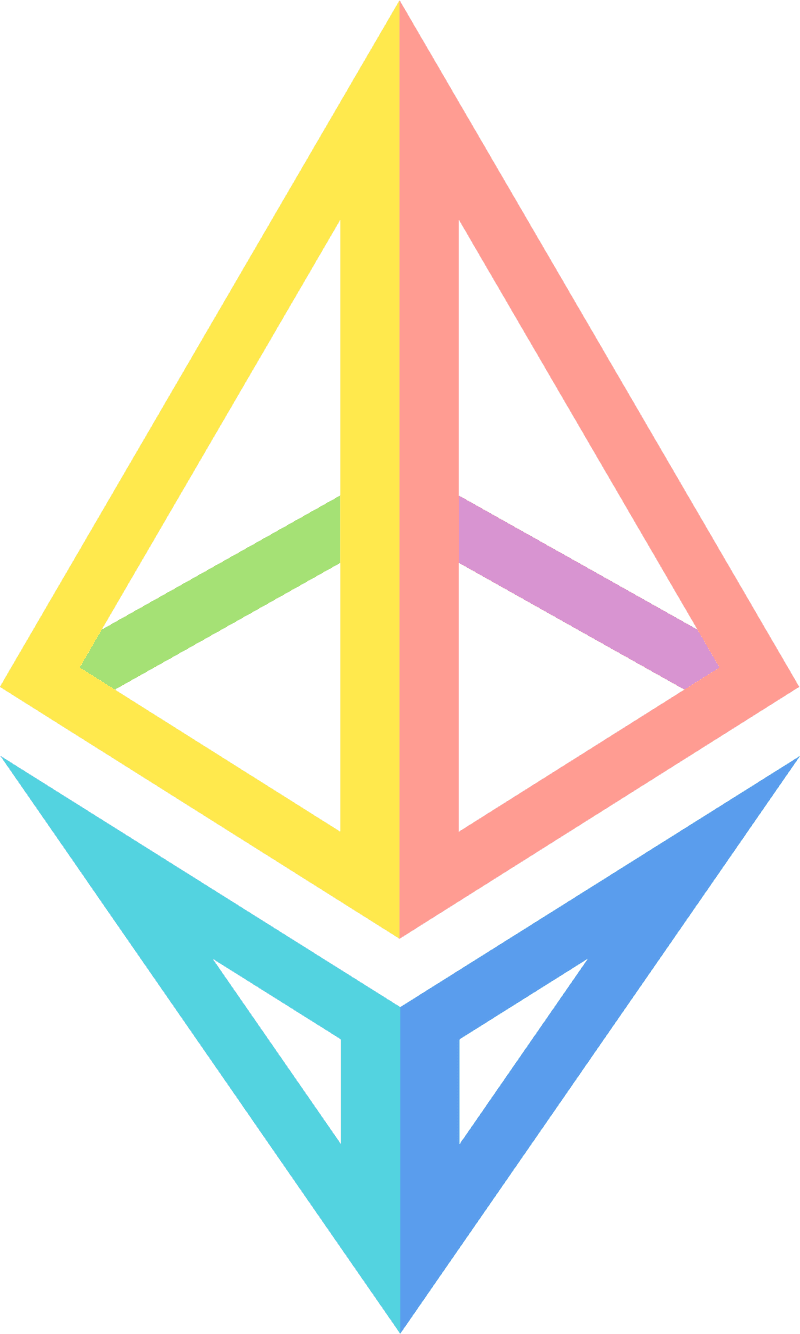 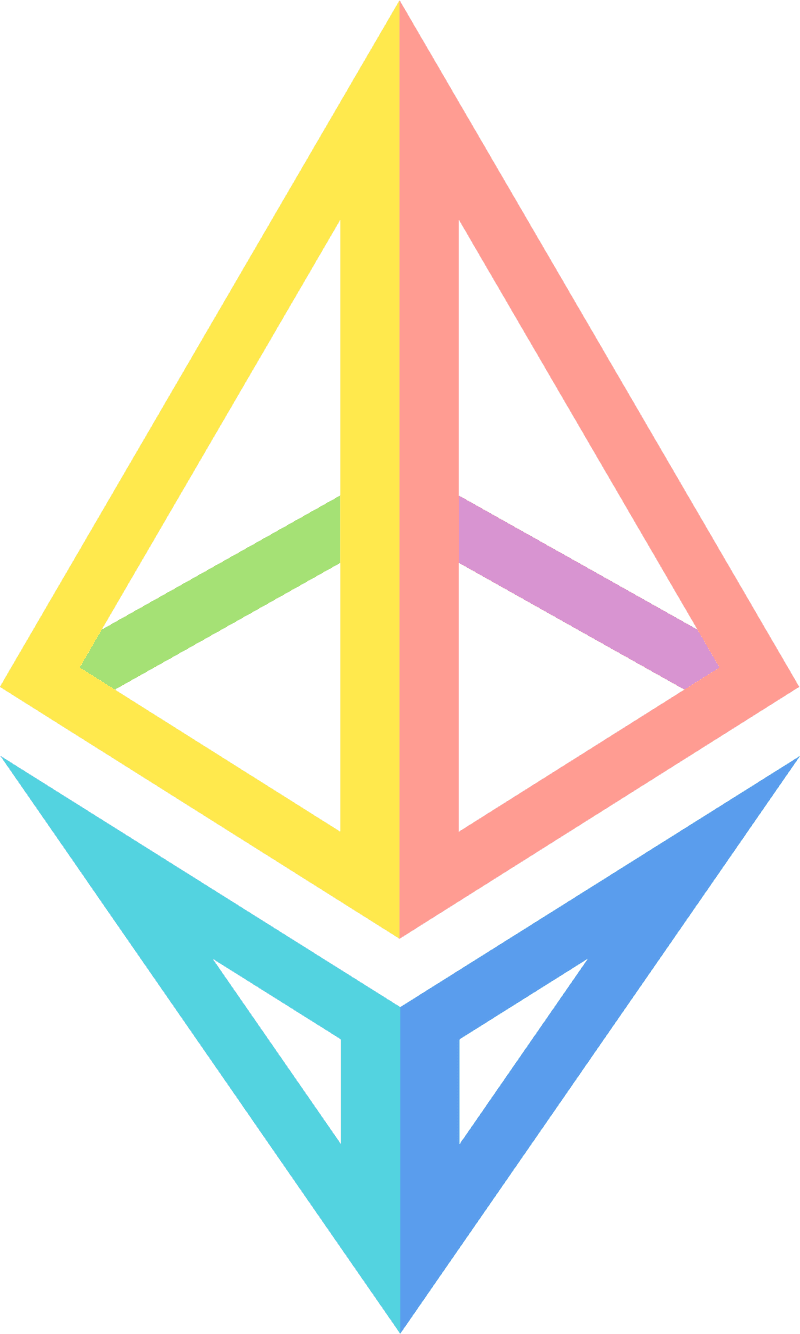  theprotocolguild.eth 2025-01-30       –50 USDC
 vitalik.eth2025-01-15                1 ETH
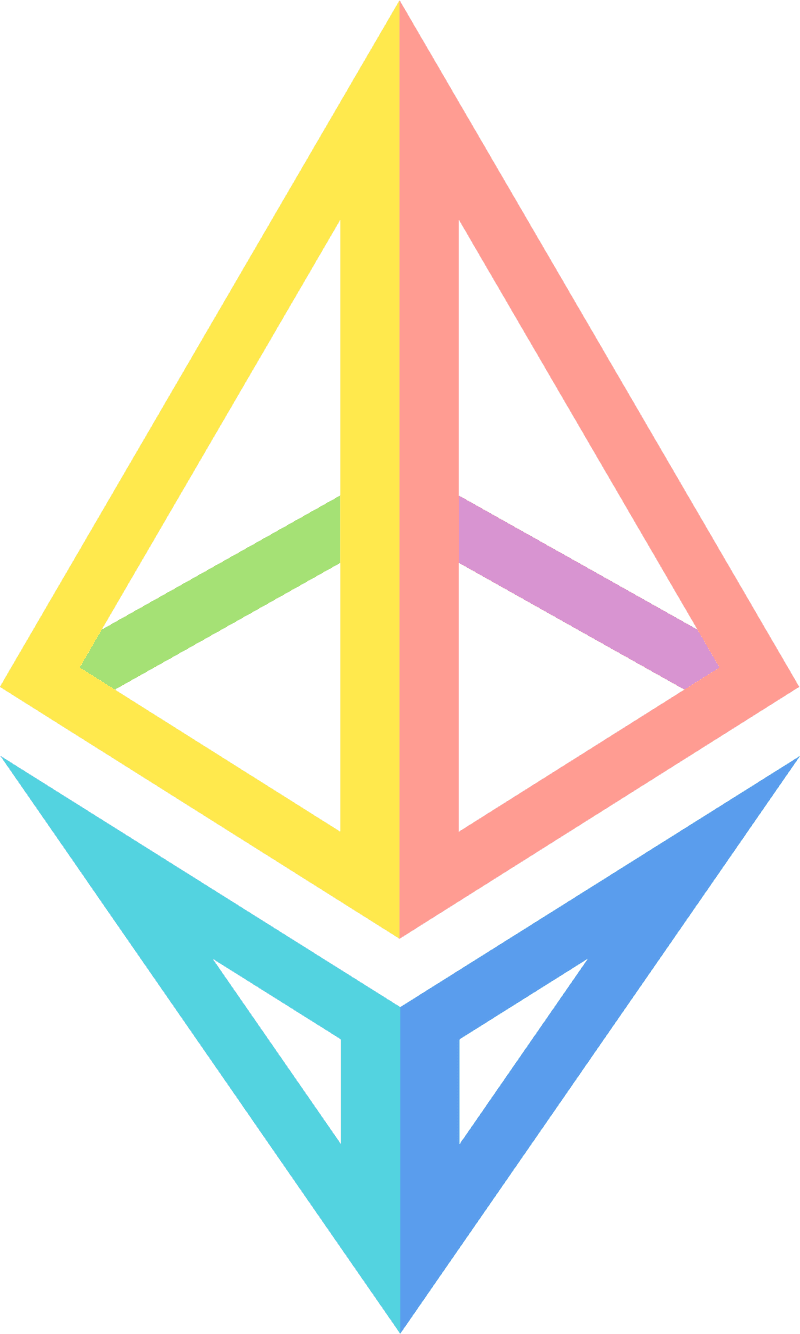 🎉 Block #123 produced2025-01-09         0.08 ETH
Wallet (obtaining data)
4.75 ETH
❓ ETH balance
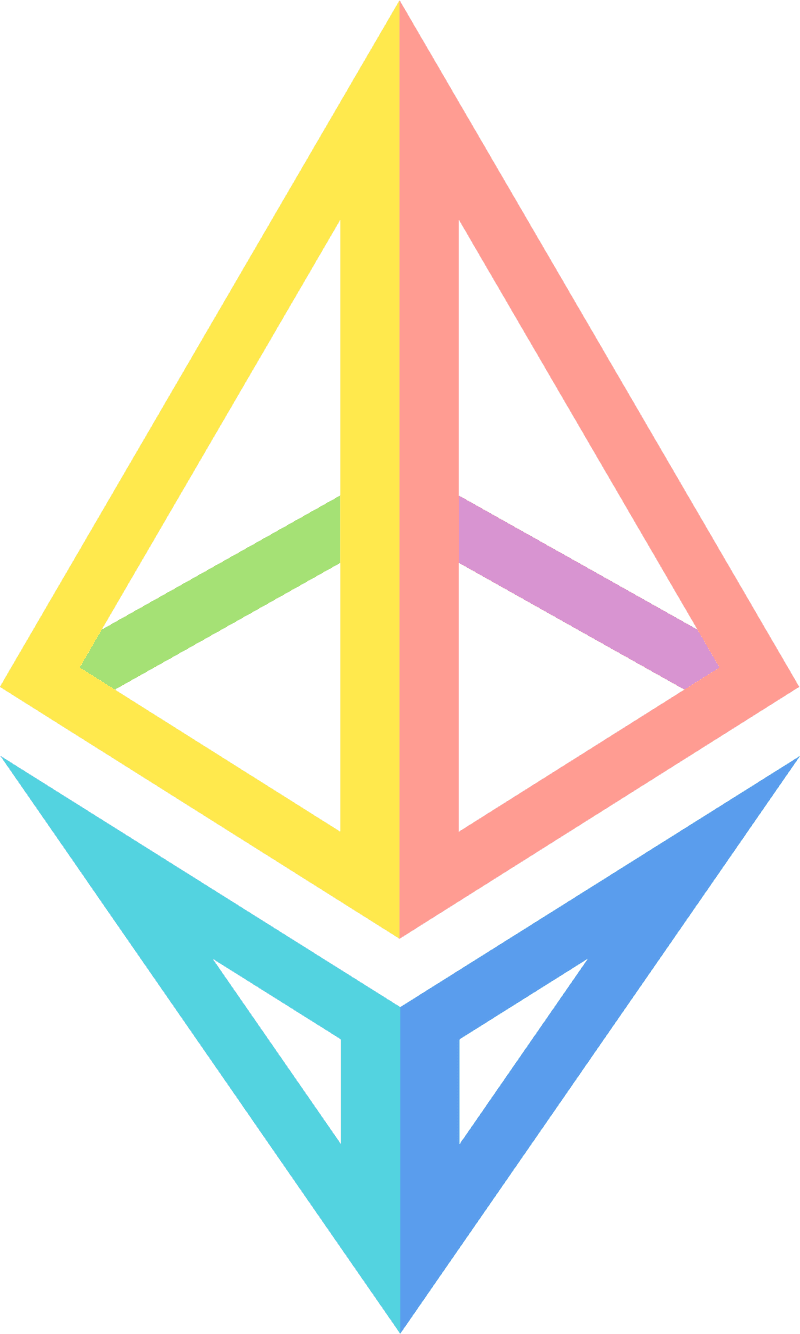 ❓ Tokens / NFTs
0.1BTC
❓ History
500USDC
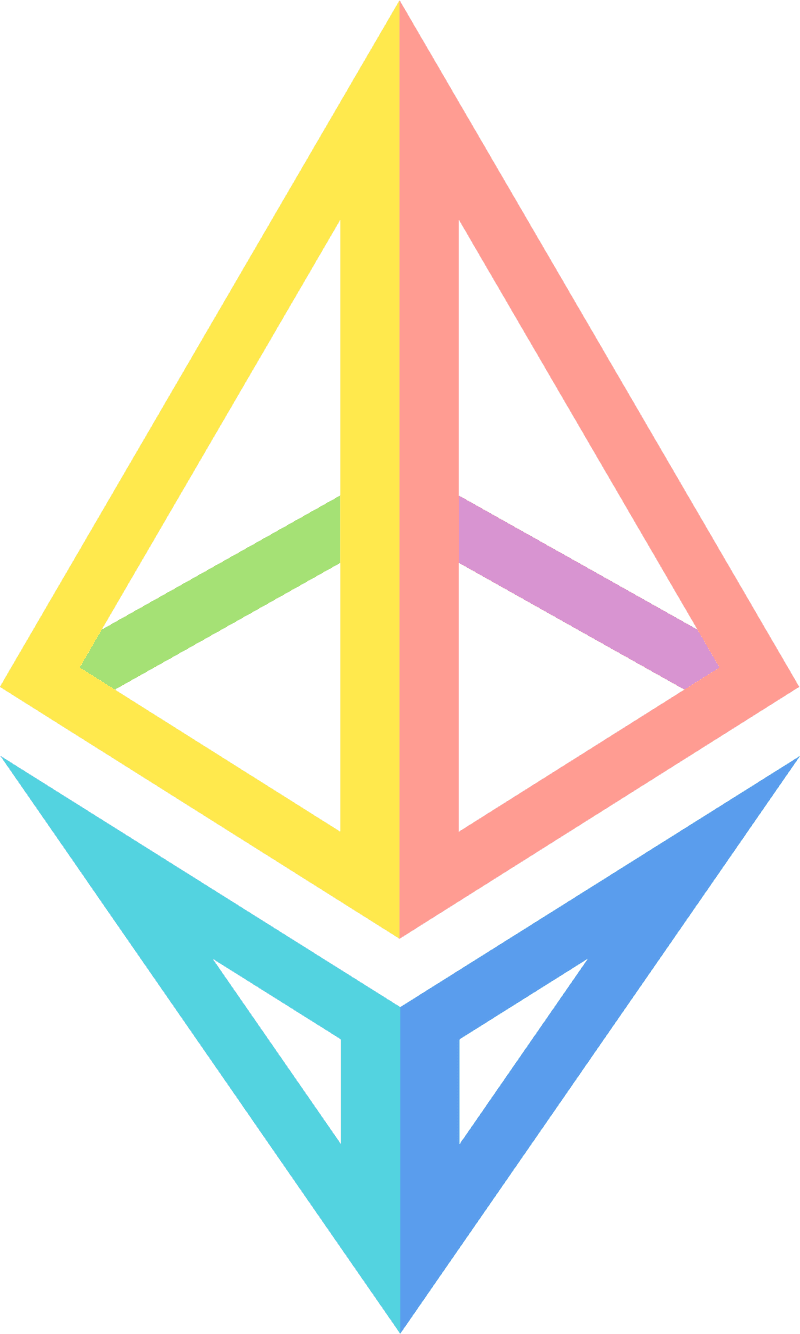 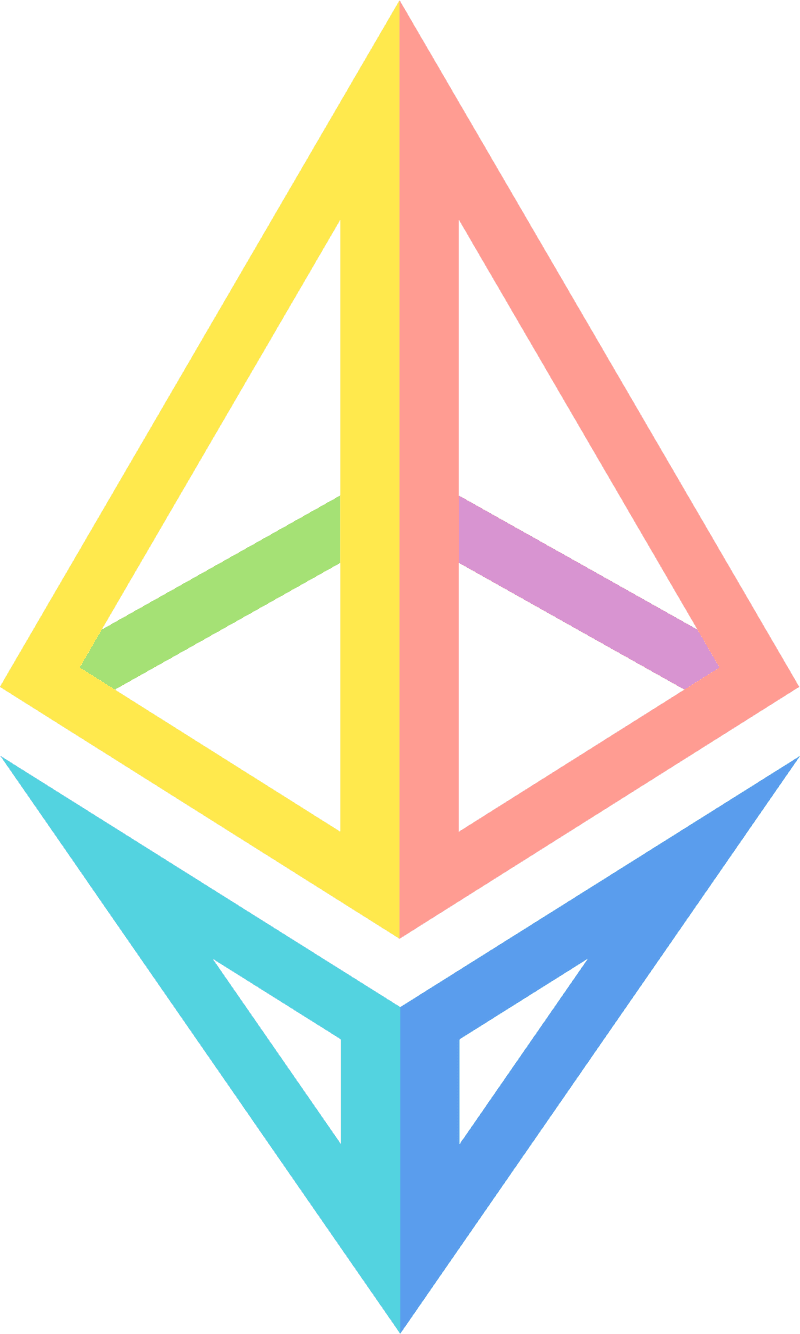 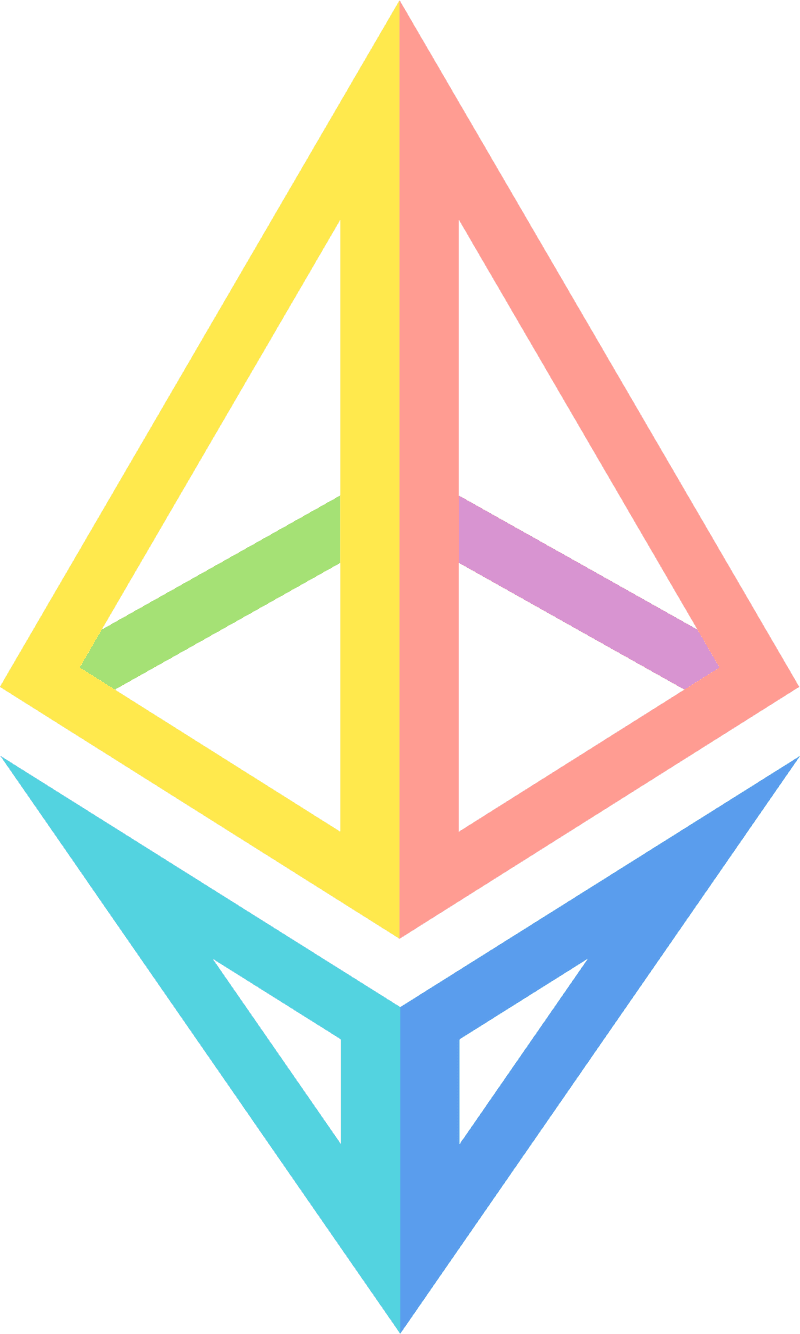  theprotocolguild.eth 2025-01-30       –50 USDC
eth_getBalance
 vitalik.eth2025-01-15                1 ETH
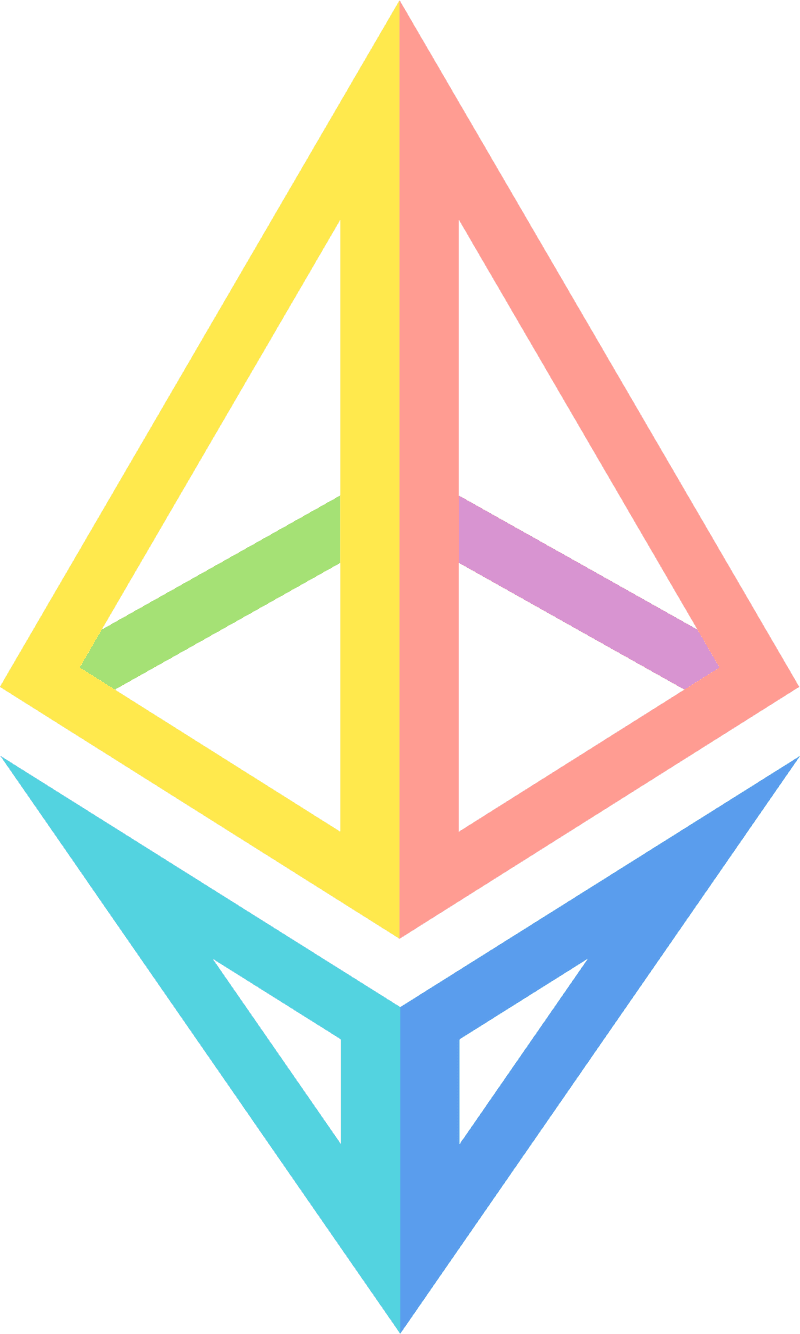 4.75 ETH
🎉 Block #123 produced2025-01-09         0.08 ETH
Wallet (obtaining data)
4.75 ETH
❓ ETH balance
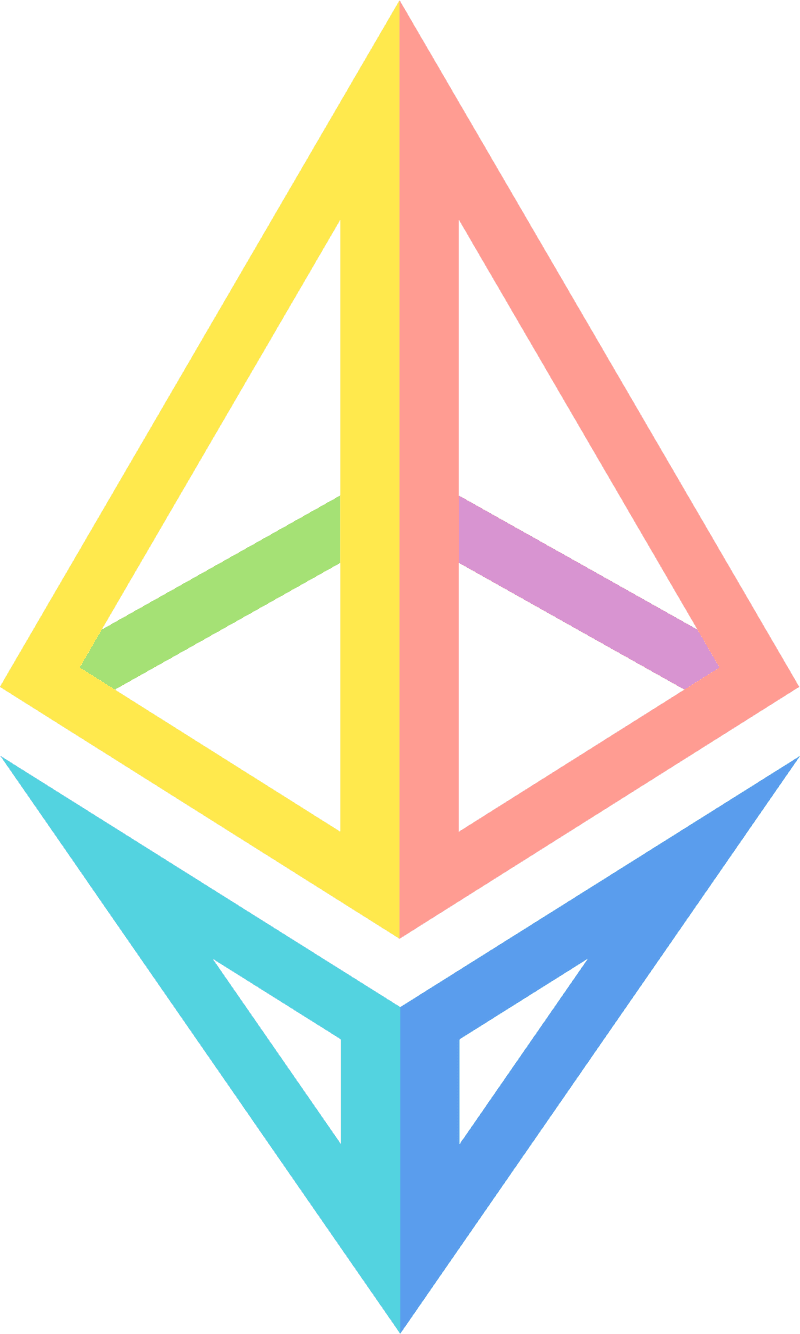 ❓ Tokens / NFTs
0.1BTC
❓ History
500USDC
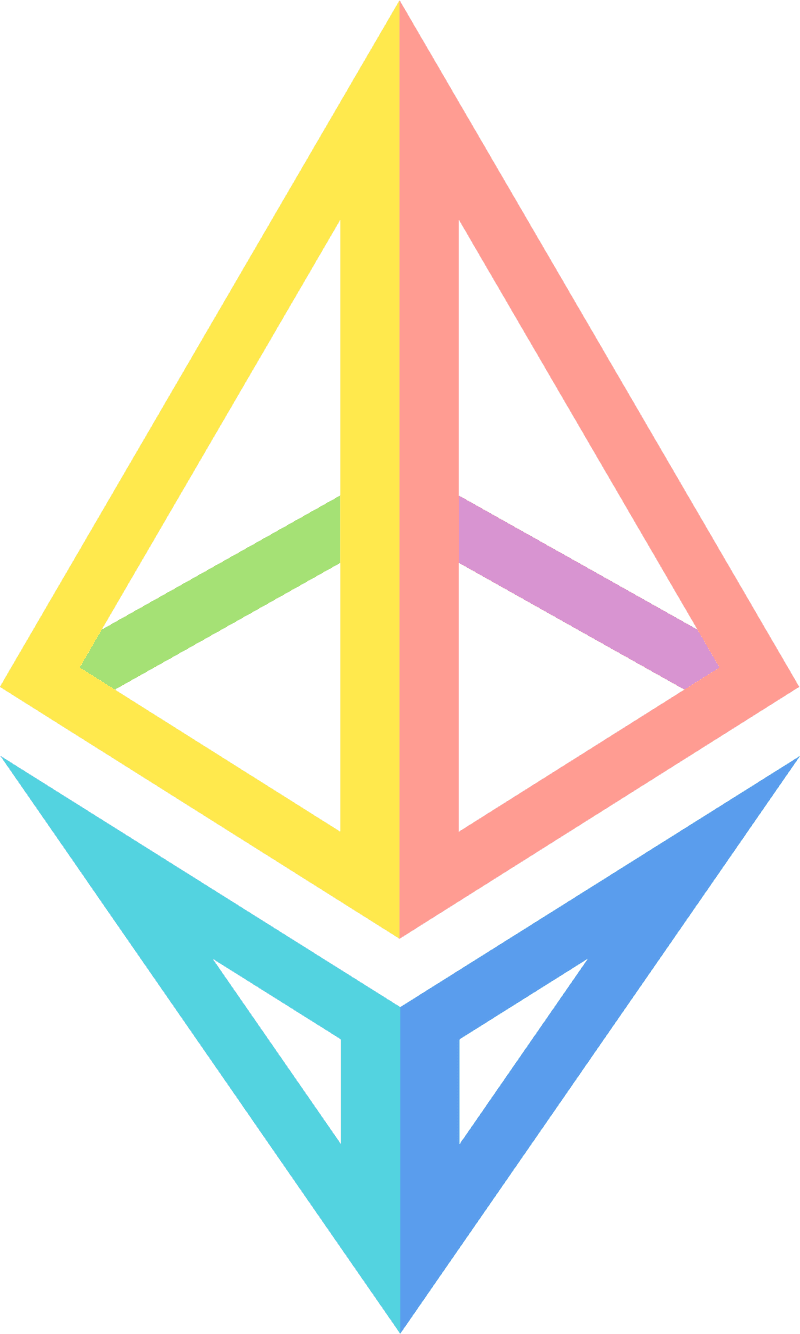 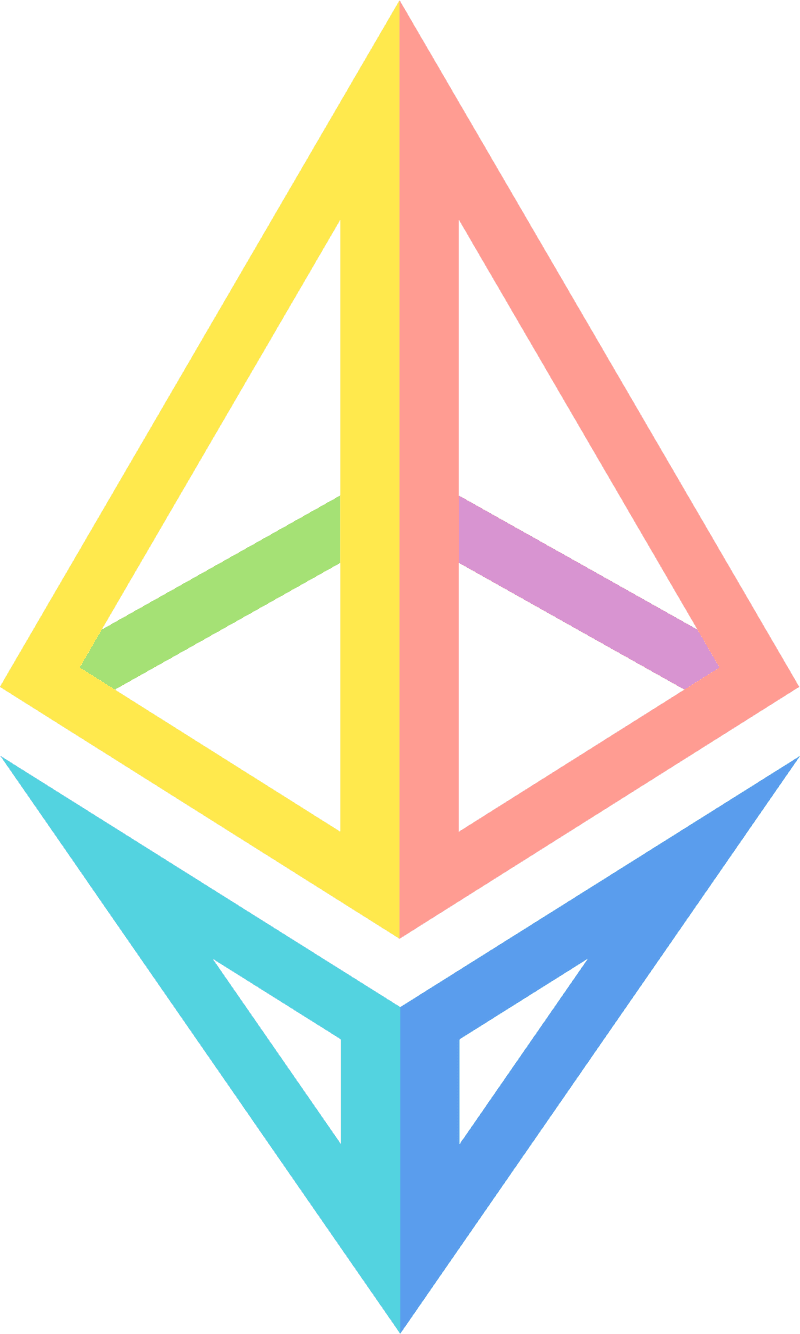 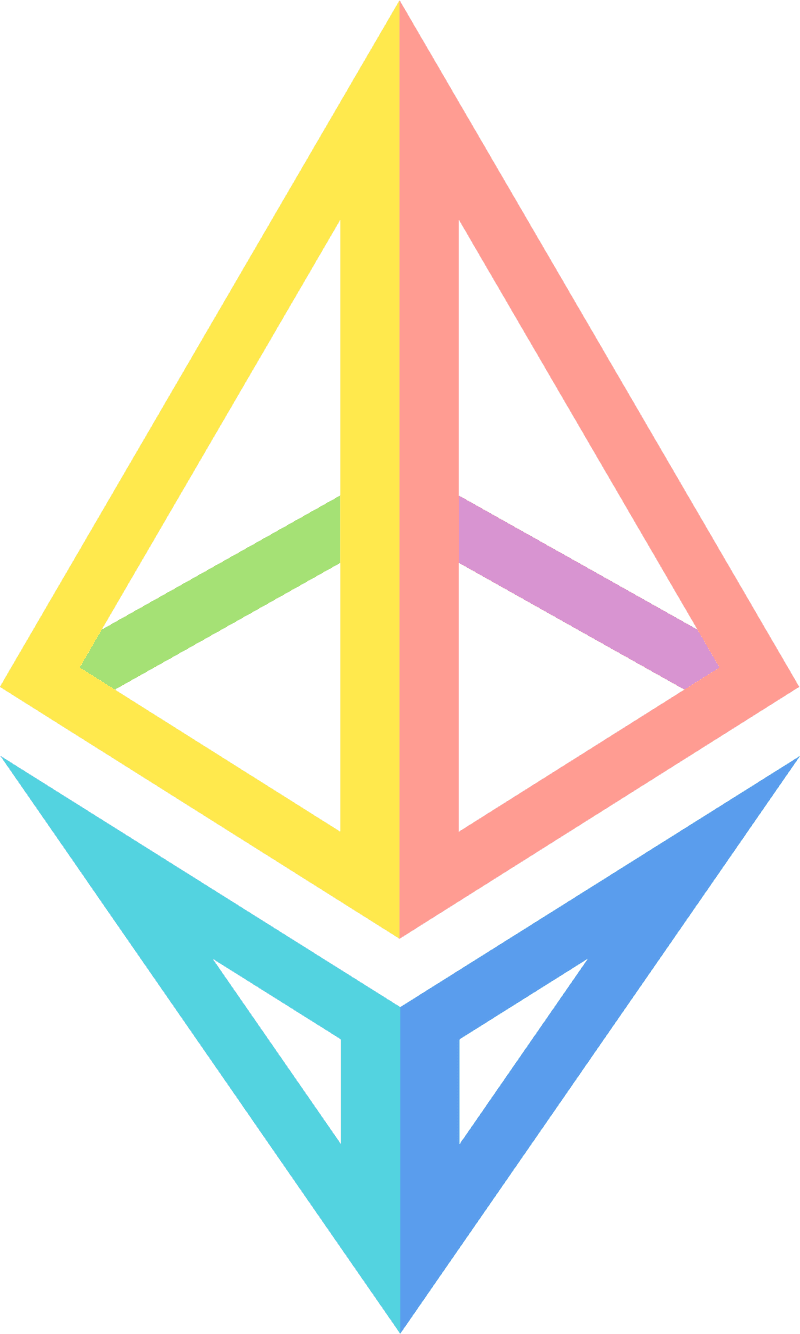  theprotocolguild.eth 2025-01-30       –50 USDC
eth_getBalance
 vitalik.eth2025-01-15                1 ETH
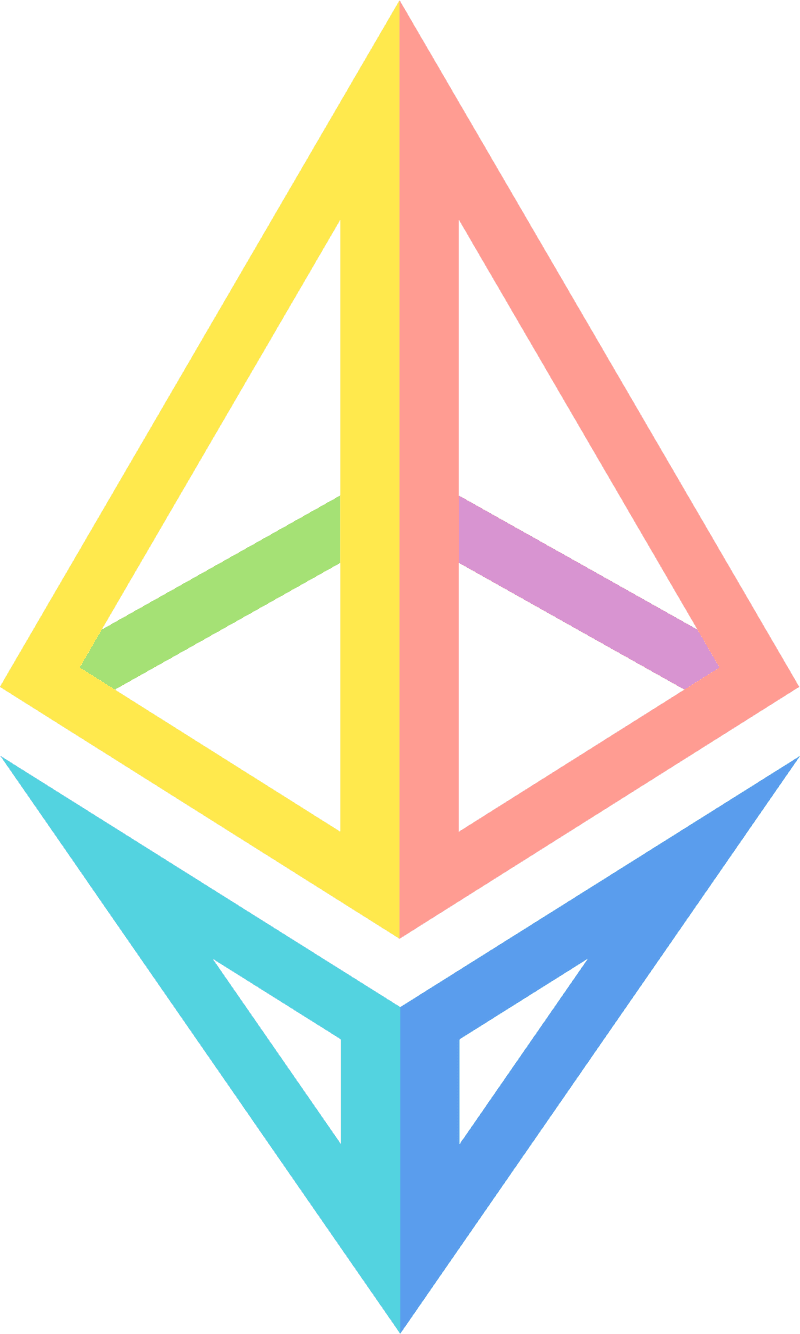 4.75 ETH
😇
🎉 Block #123 produced2025-01-09         0.08 ETH
“trust me bro”
Wallet (run your own node)
4.75 ETH
❓ ETH balance
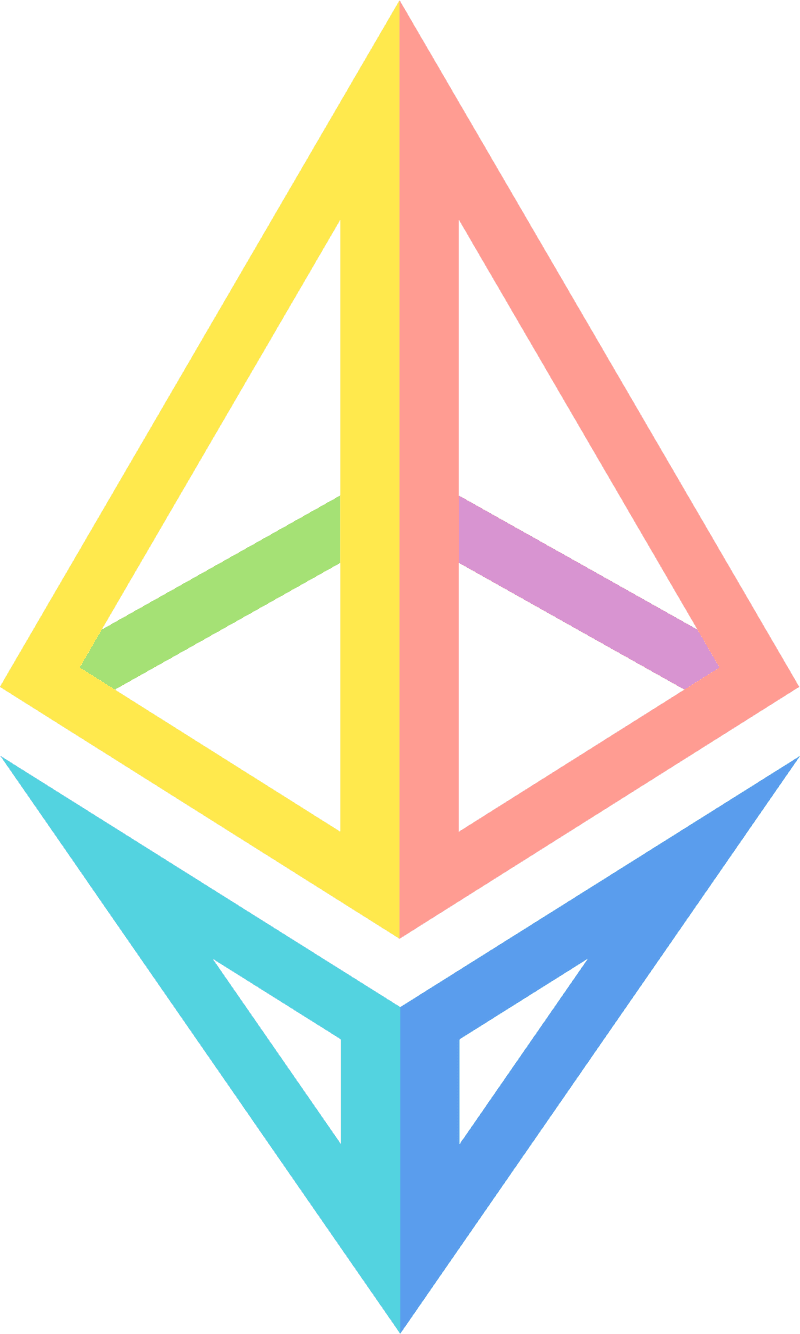 ❓ Tokens / NFTs
0.1BTC
❓ History
500USDC
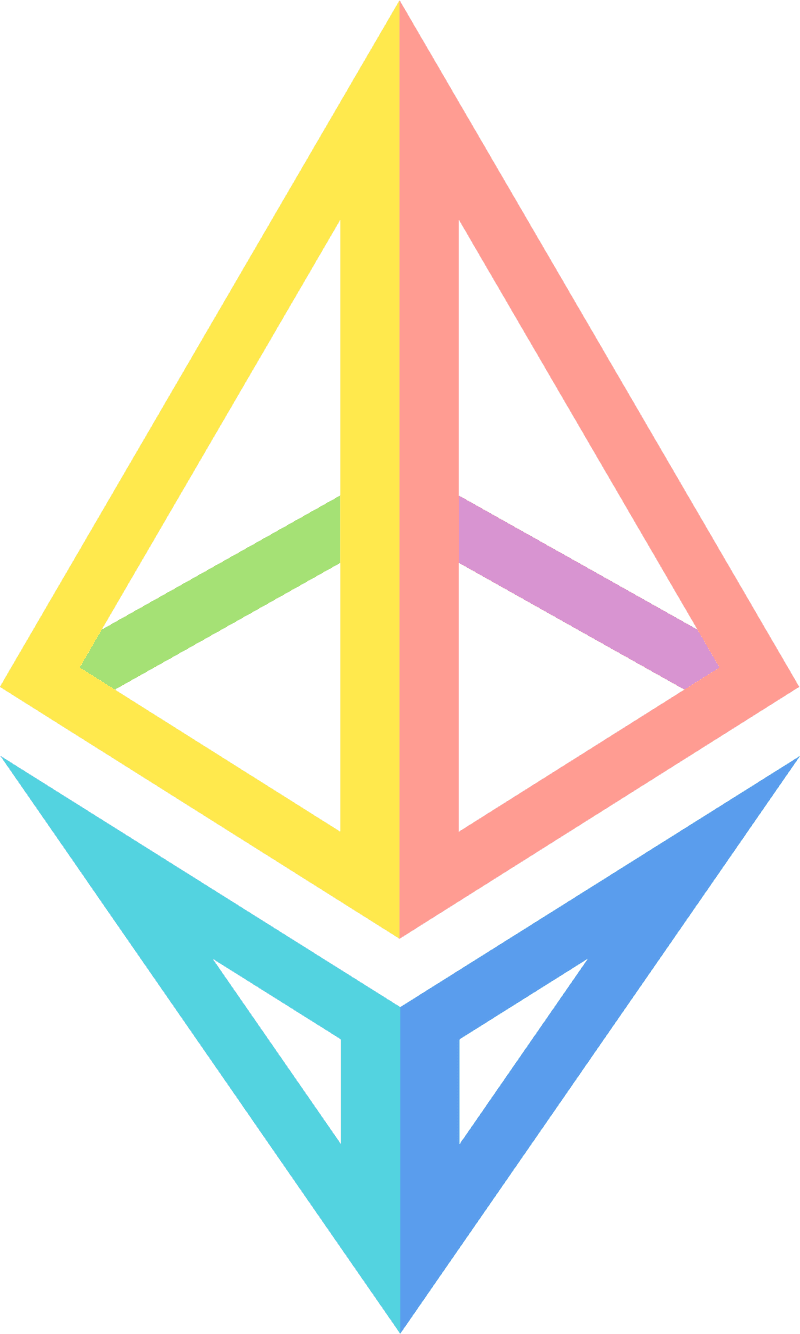 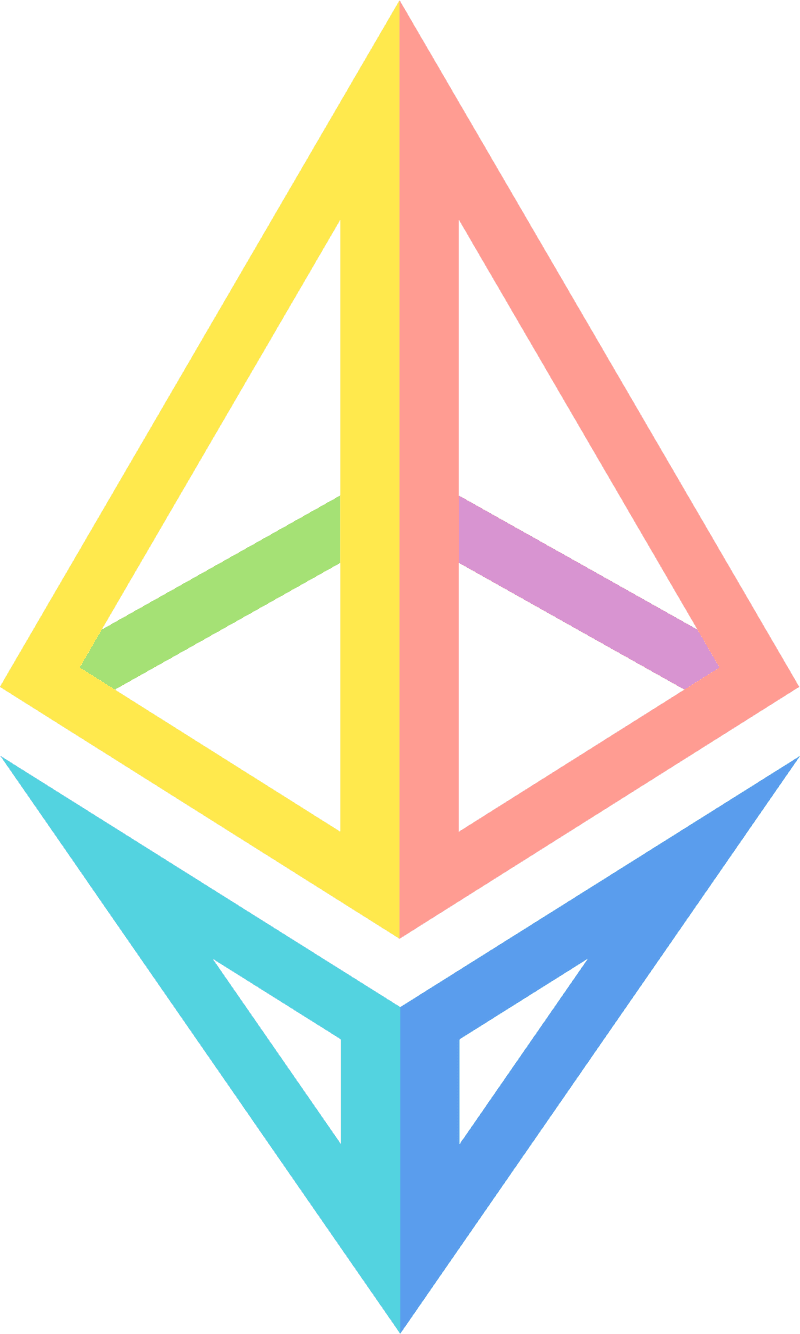 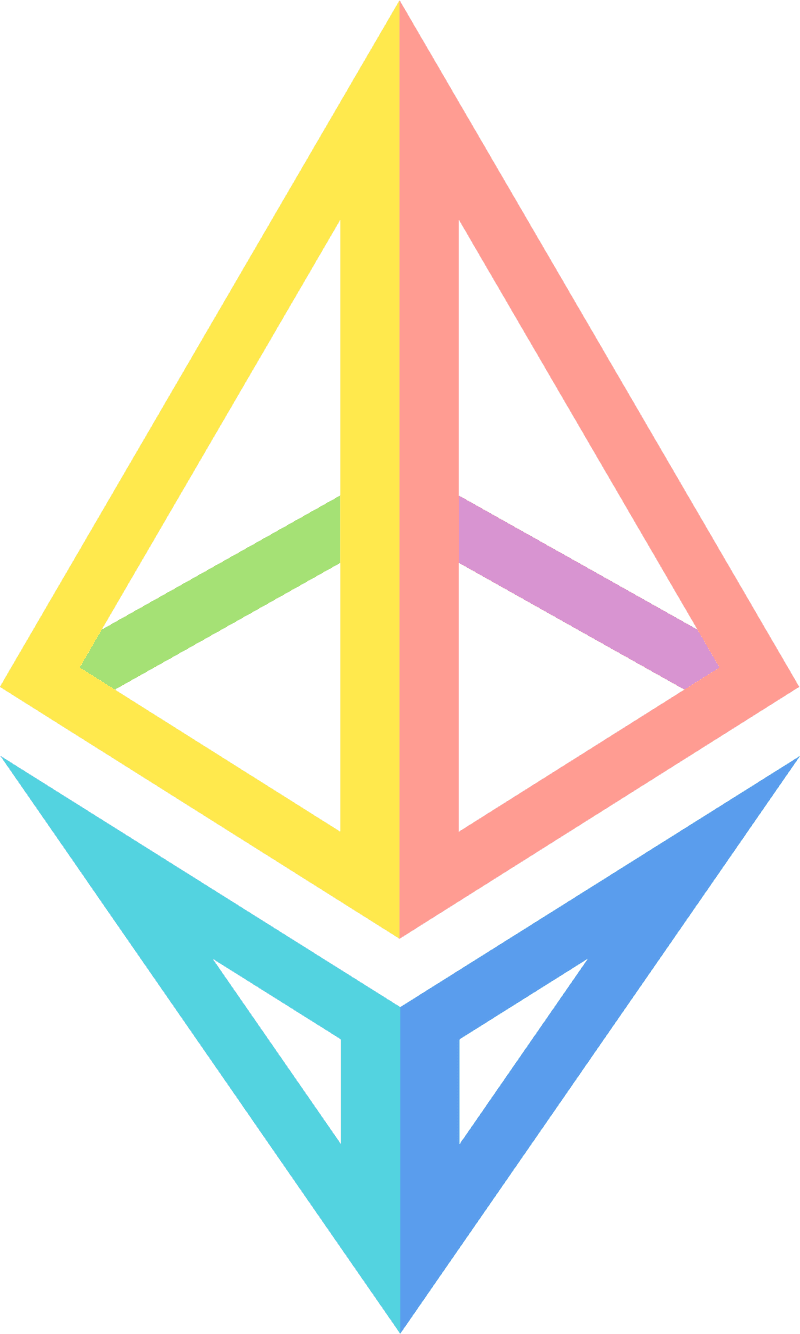 4 core CPU
16 GB RAM
2 TB SSD
 theprotocolguild.eth 2025-01-30       –50 USDC
eth_getBalance
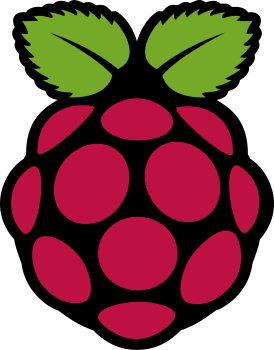  vitalik.eth2025-01-15                1 ETH
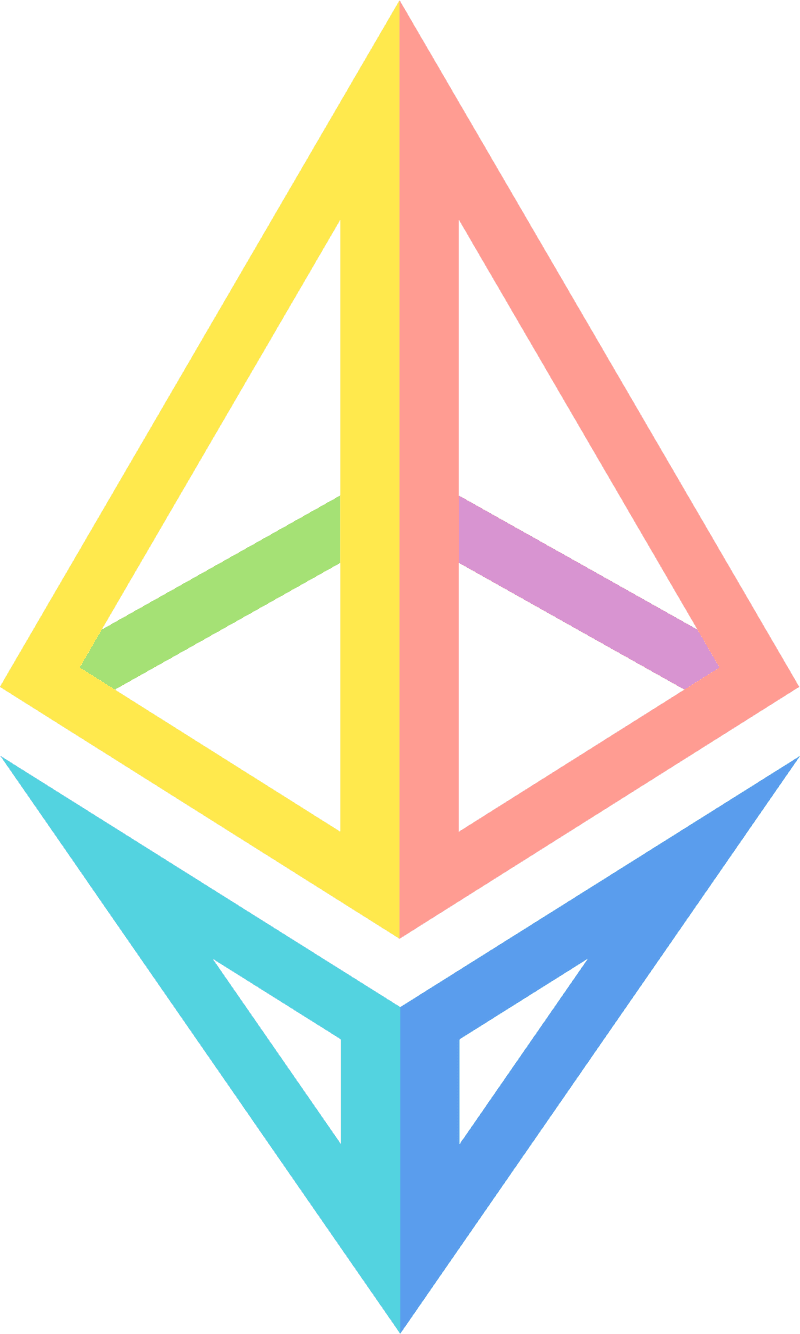 4.75 ETH
🎉 Block #123 produced2025-01-09         0.08 ETH
Wallet (RPC provider)
4.75 ETH
❓ ETH balance
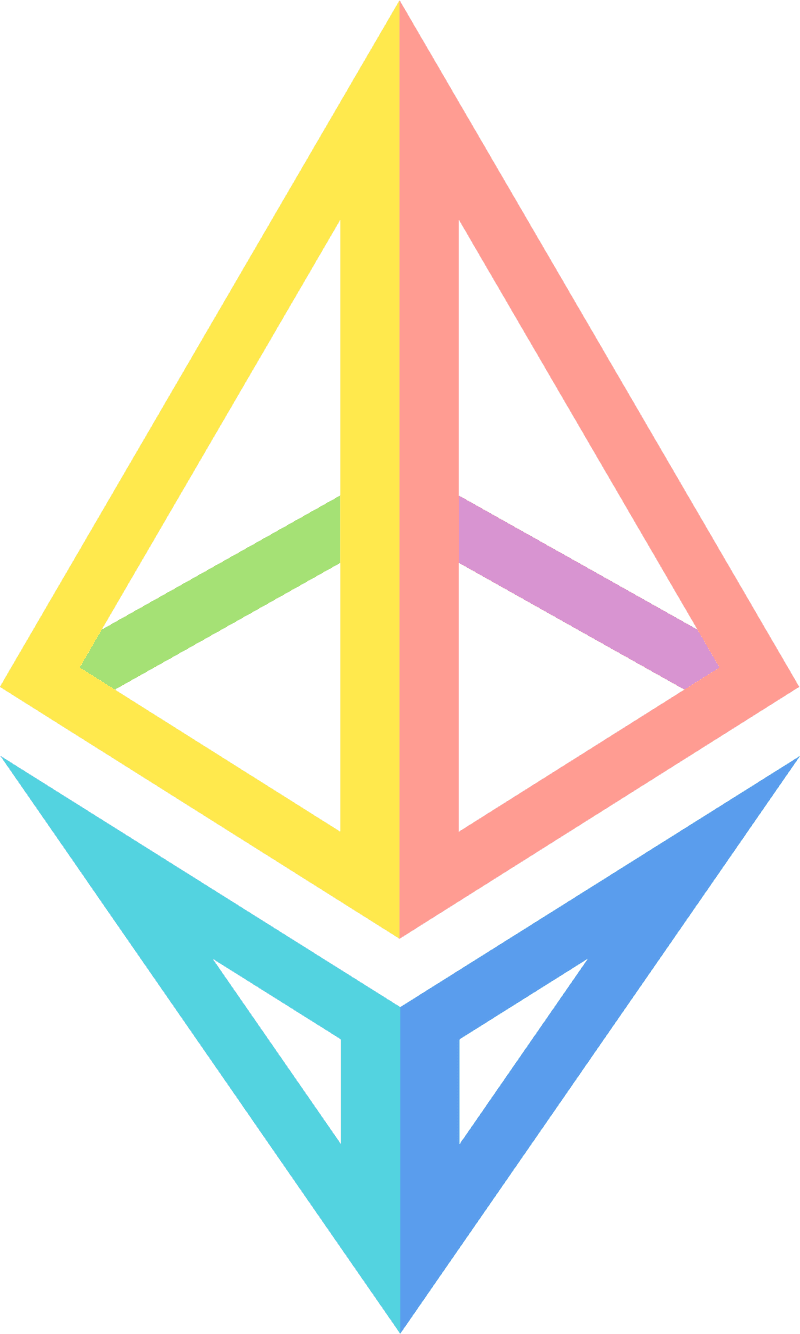 ❓ Tokens / NFTs
0.1BTC
❓ History
500USDC
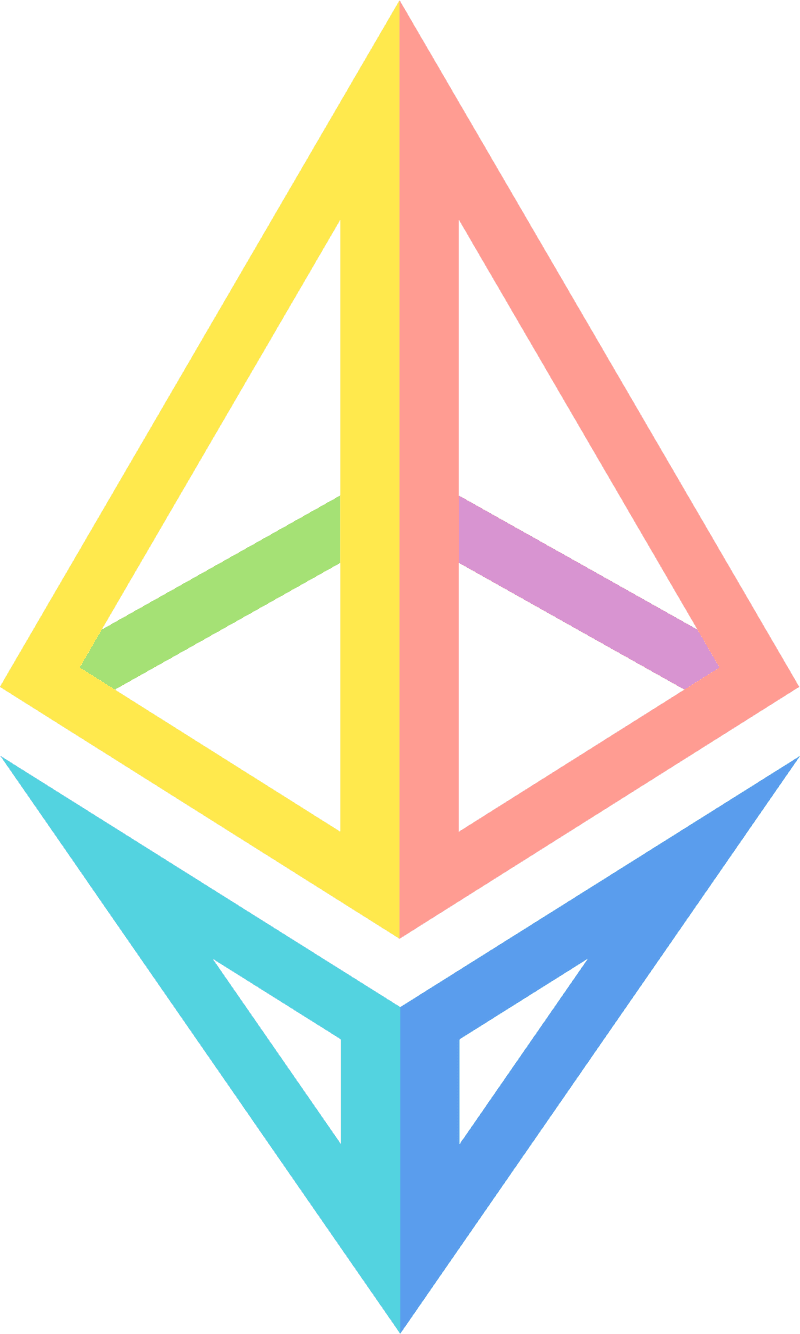 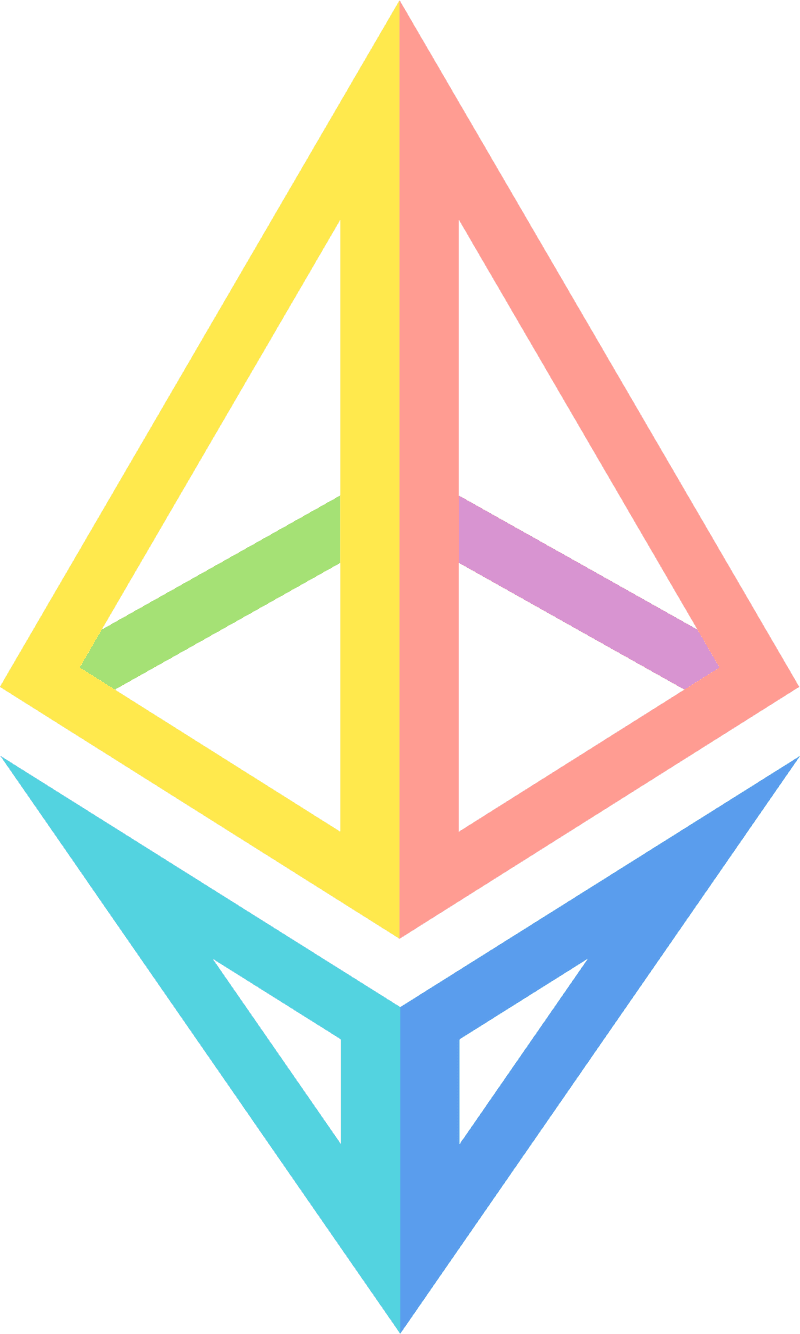 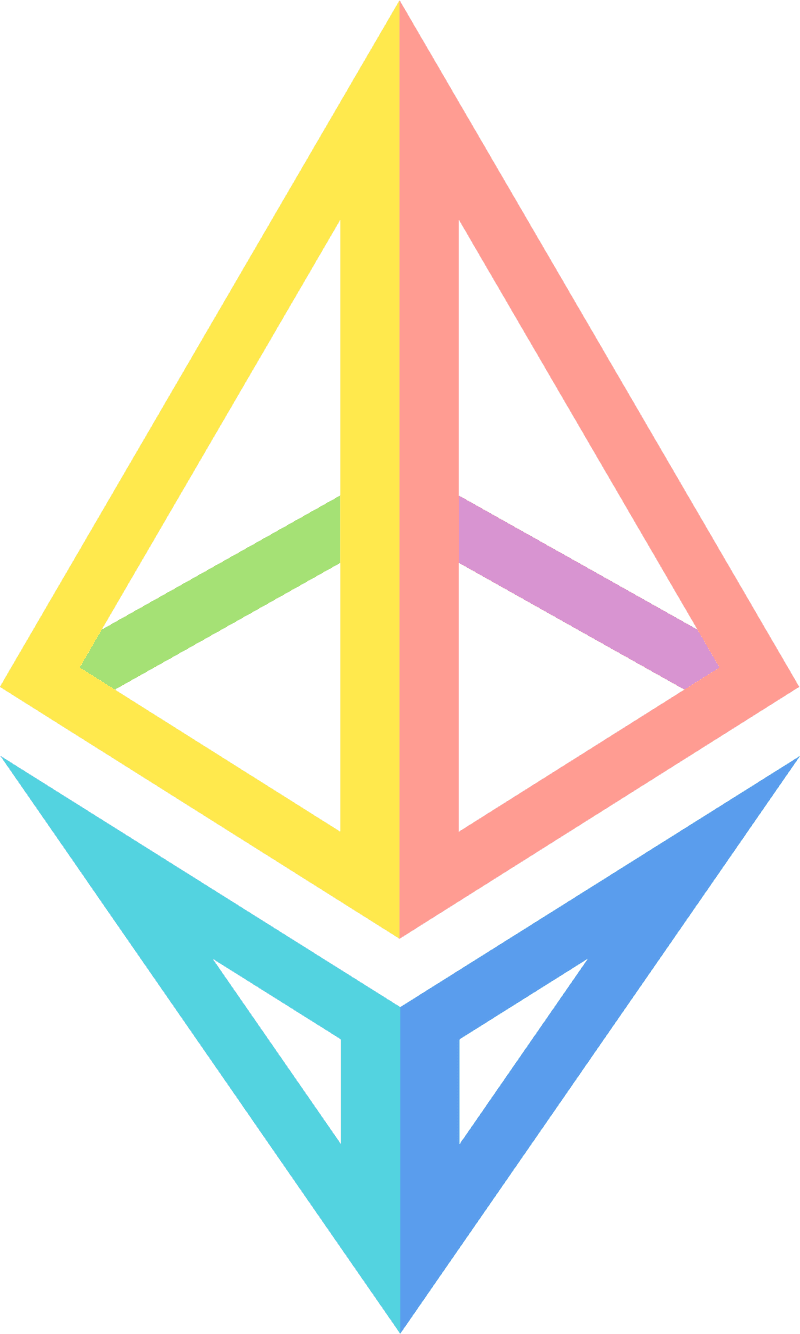  theprotocolguild.eth 2025-01-30       –50 USDC
Web3 API
provider
eth_getBalance
 vitalik.eth2025-01-15                1 ETH
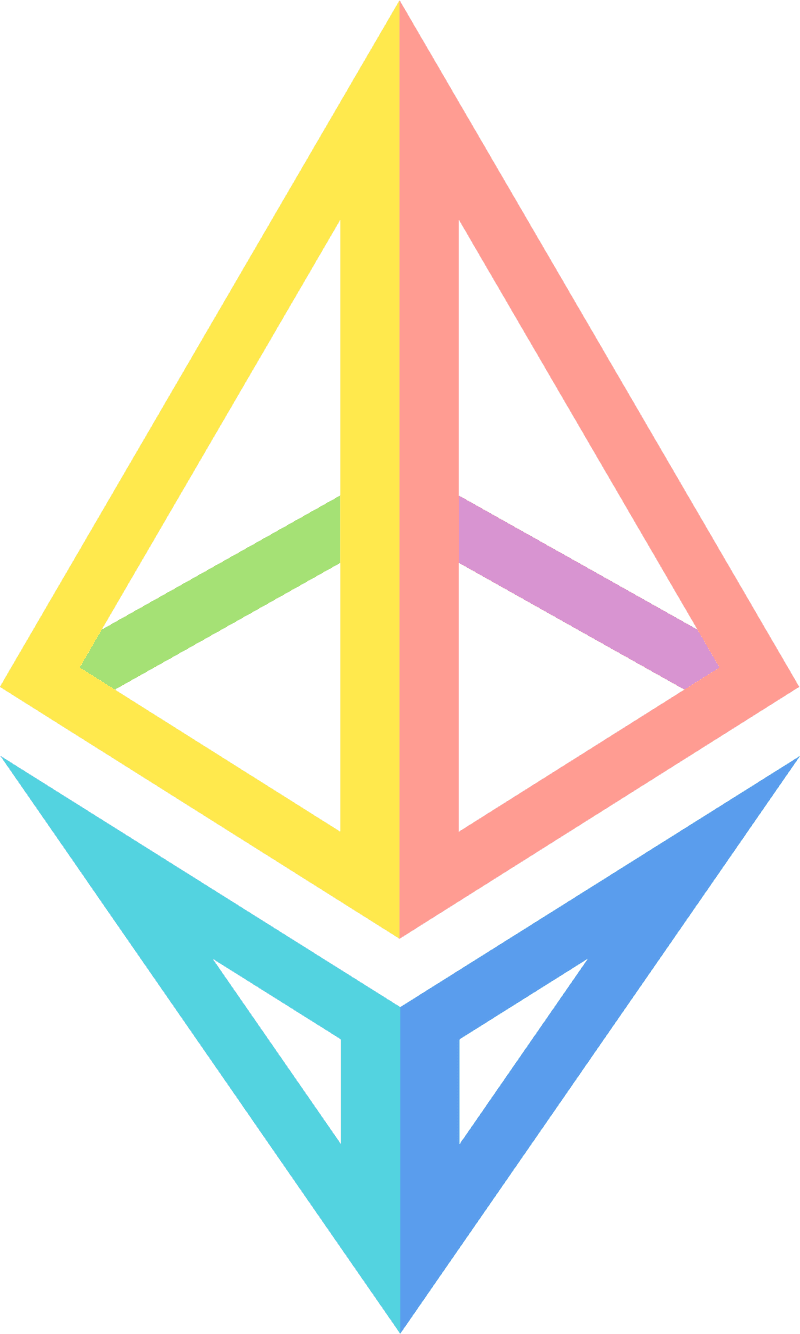 4.75 ETH
🎉 Block #123 produced2025-01-09         0.08 ETH
Decentralization?
4.75 ETH
❓ ETH balance
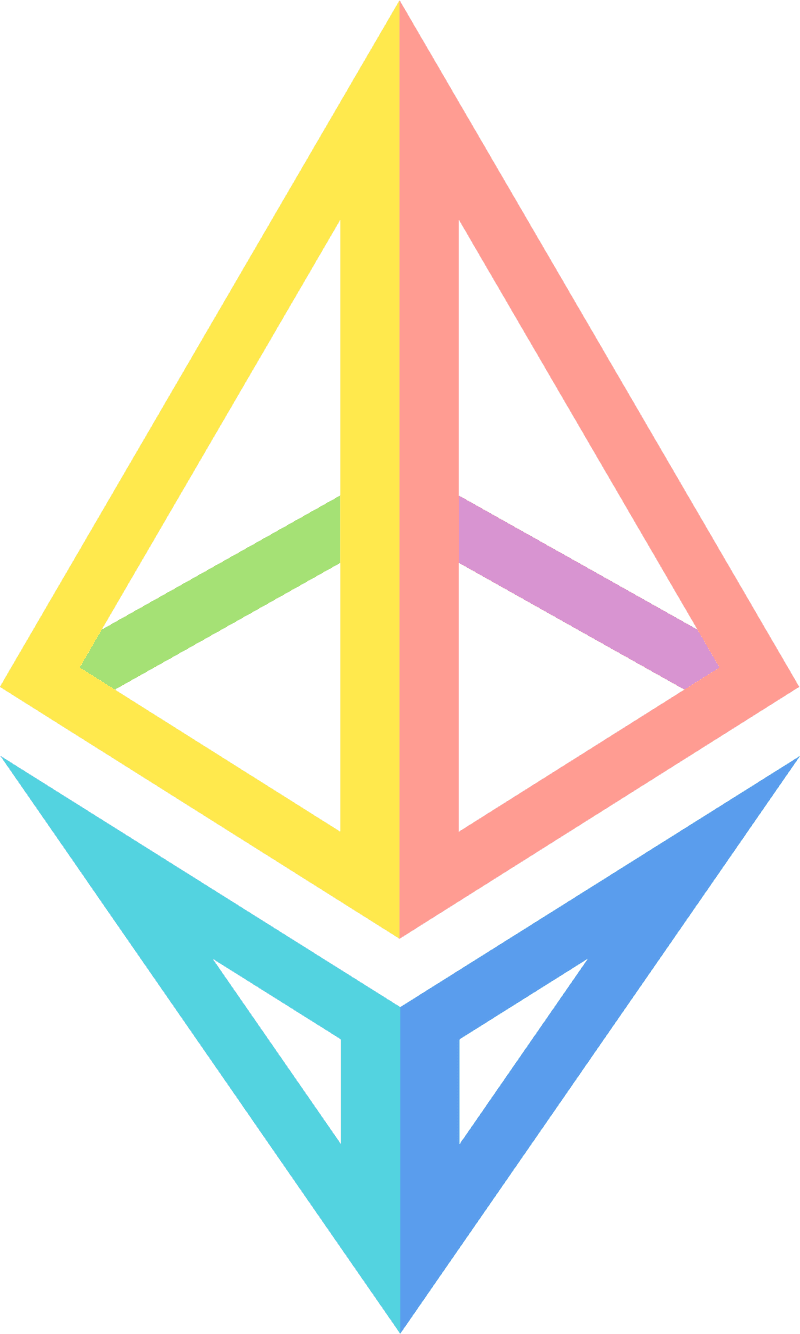 ❓ Tokens / NFTs
0.1BTC
❓ History
500USDC
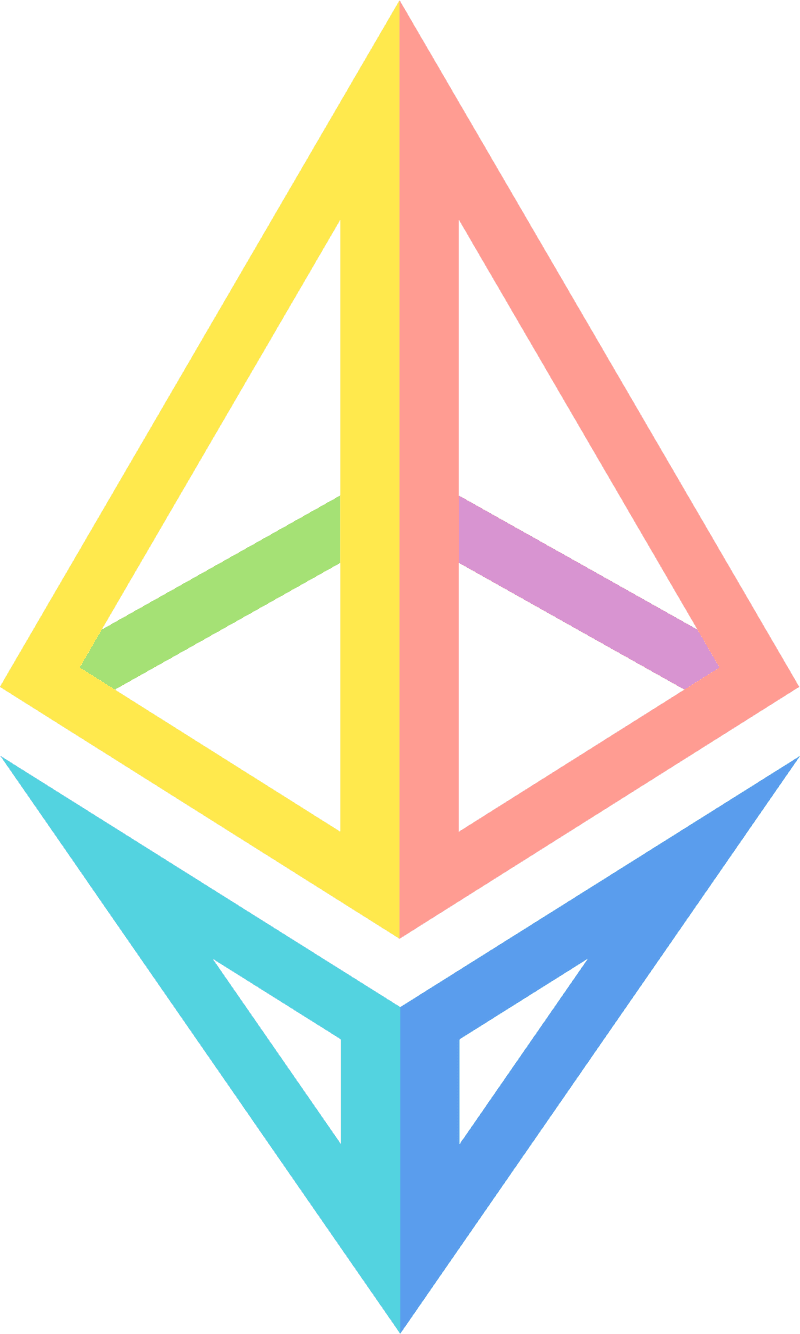 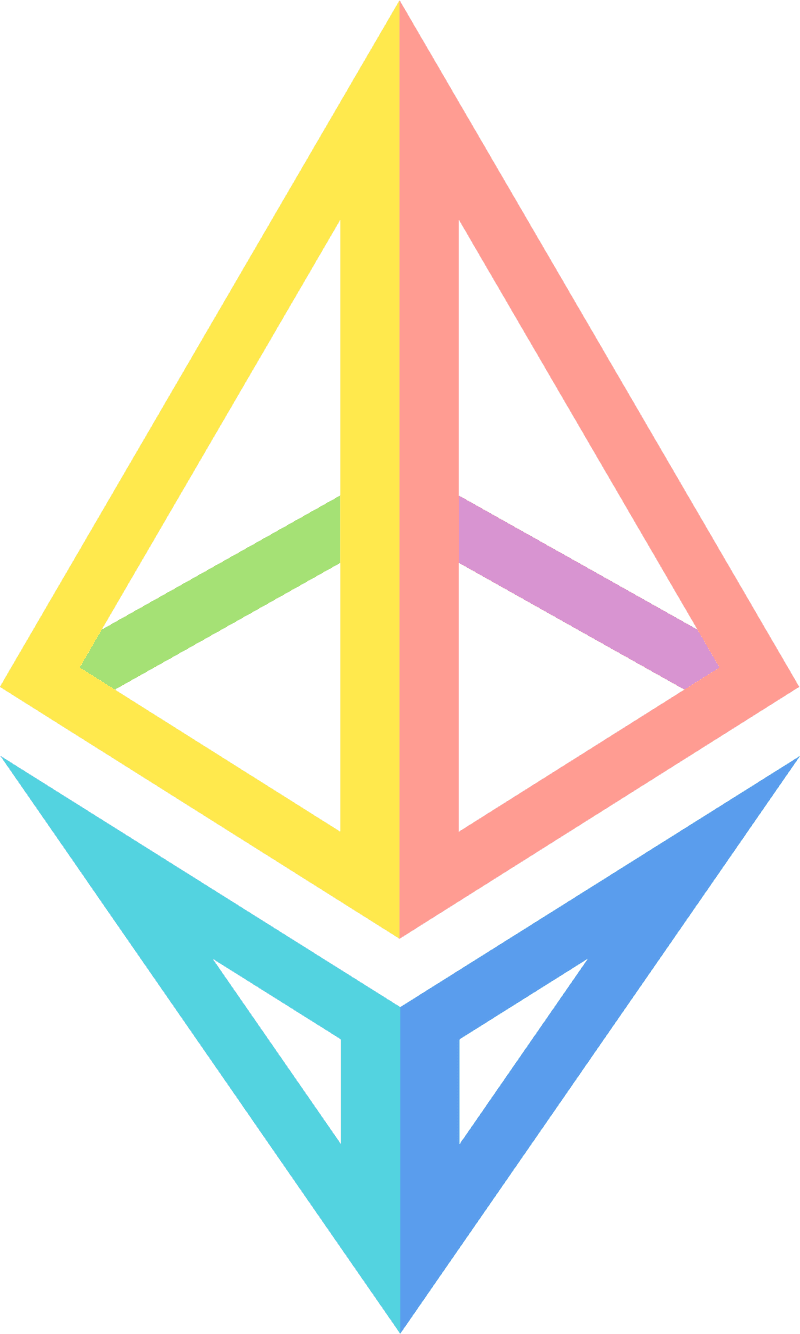 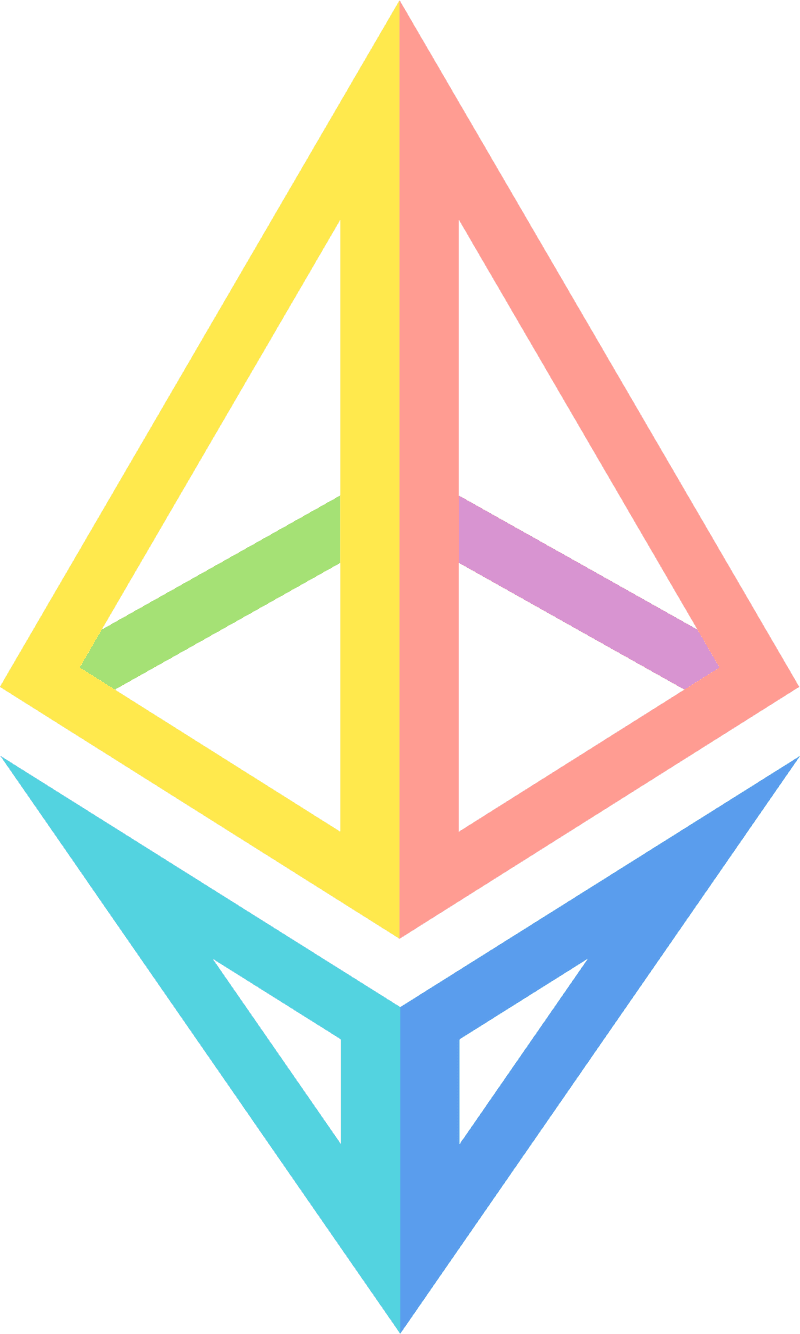 😇
 theprotocolguild.eth 2025-01-30       –50 USDC
Web3 API
provider
eth_getBalance
 vitalik.eth2025-01-15                1 ETH
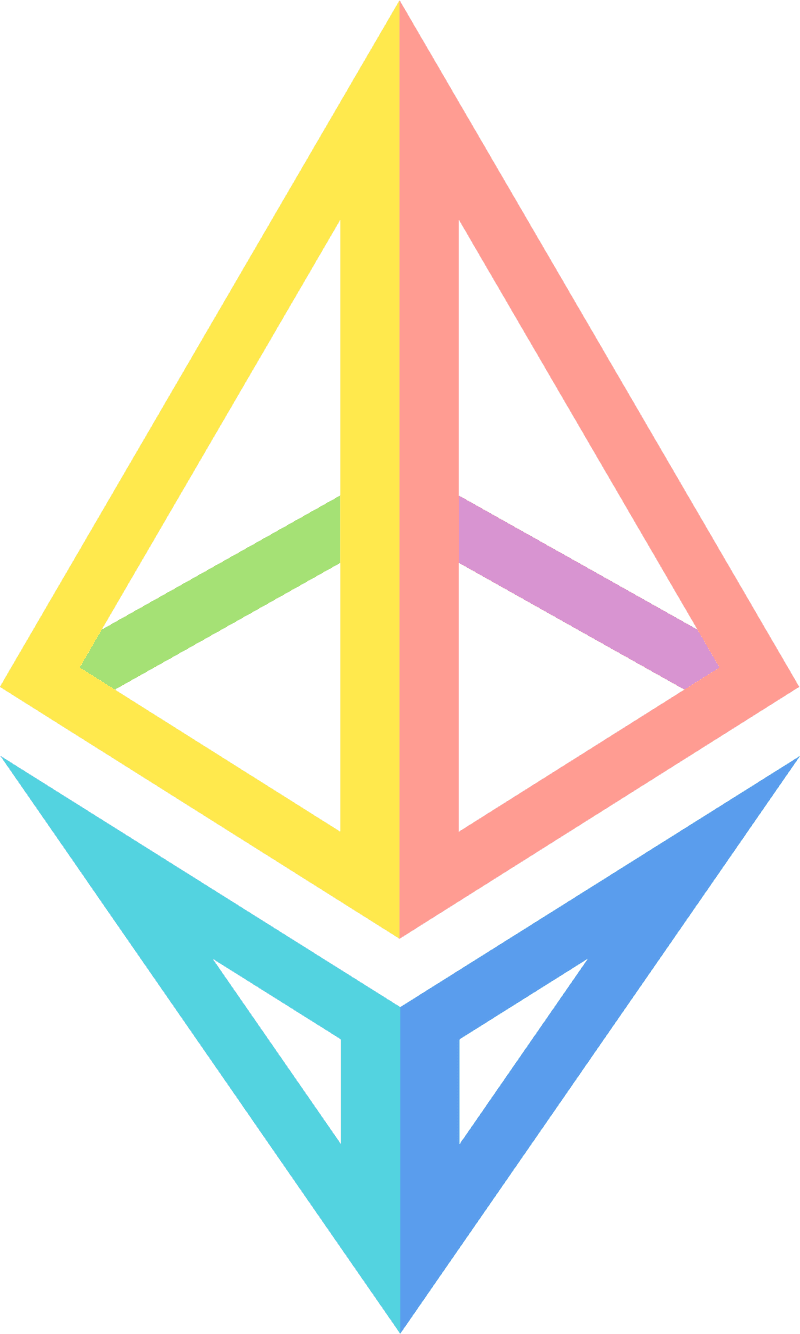 4.75 ETH
🎉 Block #123 produced2025-01-09         0.08 ETH
Decentralization?
⚡️ Downtimes
4.75 ETH
❓ ETH balance
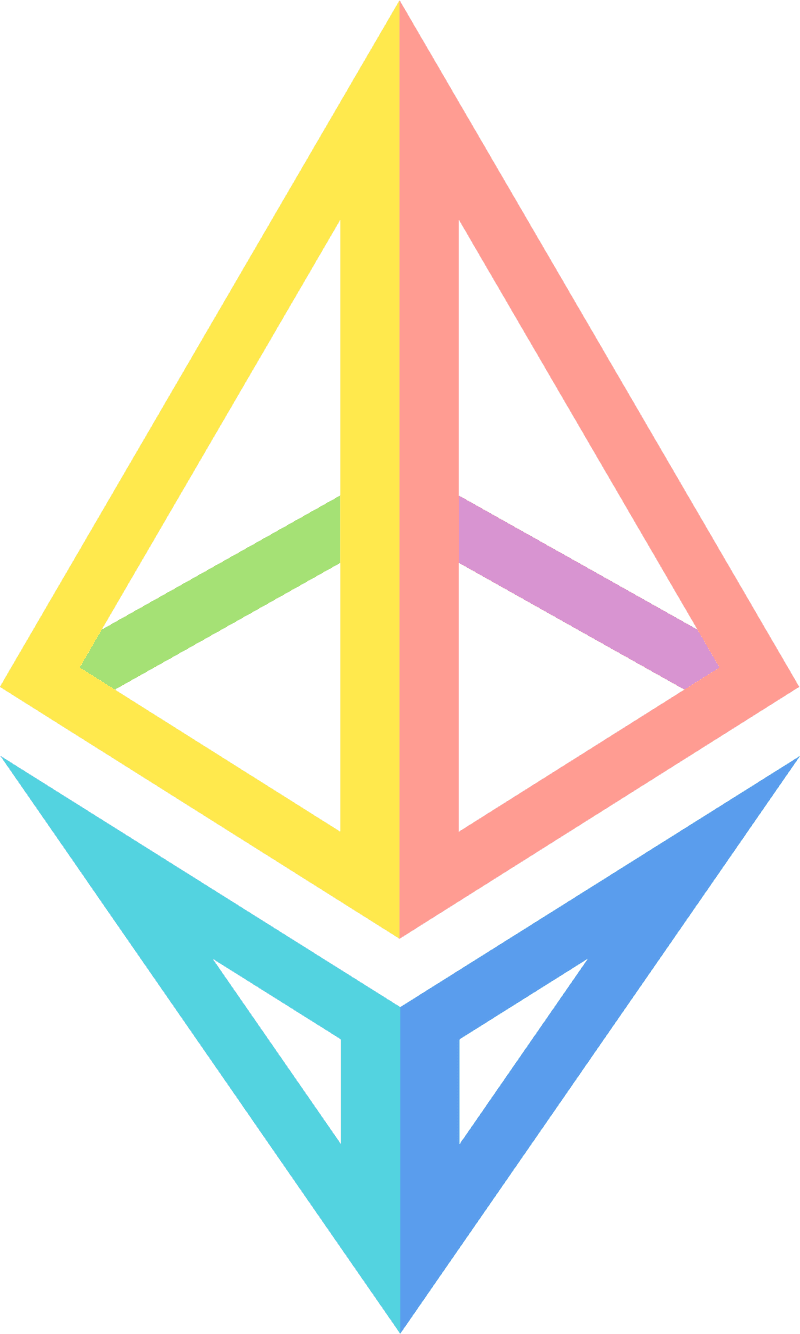 ⚡️ Security
❓ Tokens / NFTs
0.1BTC
⚡️ Censorship
❓ History
500USDC
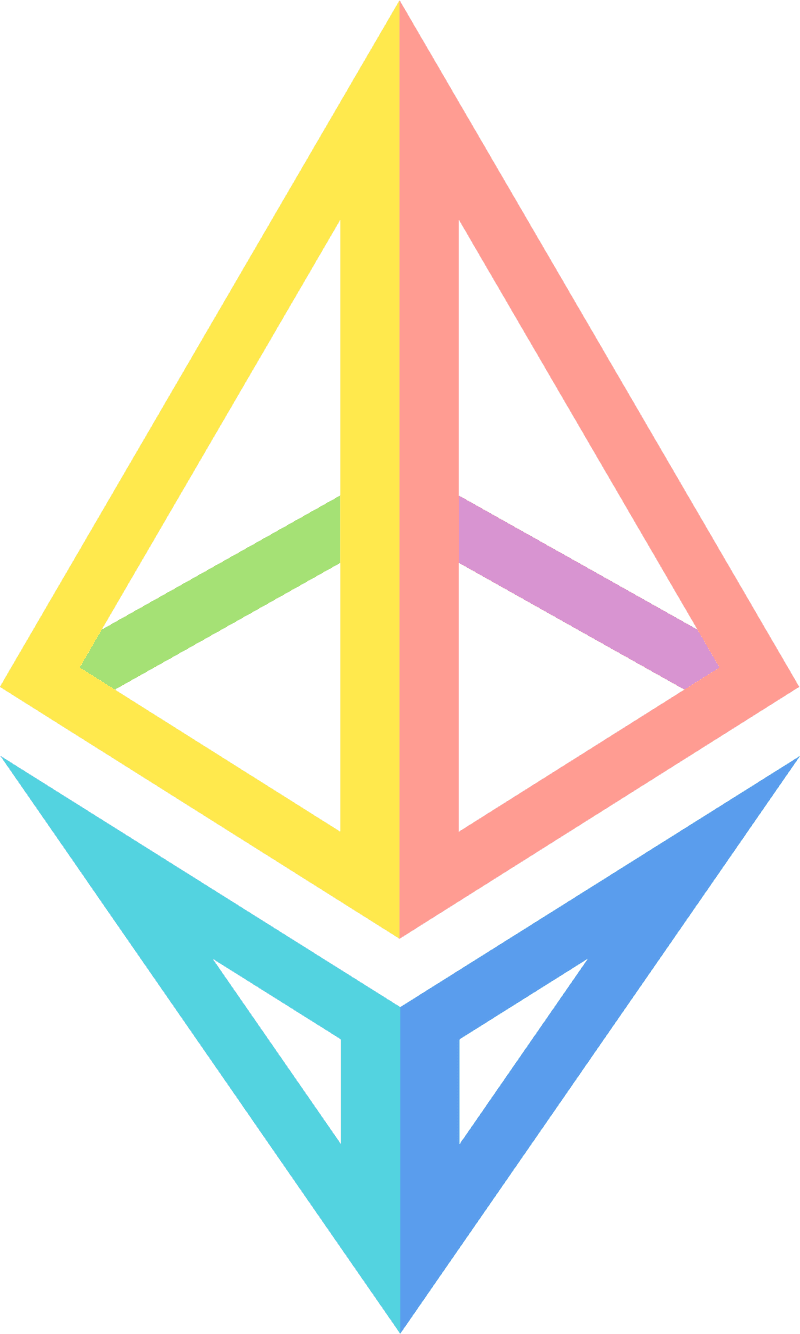 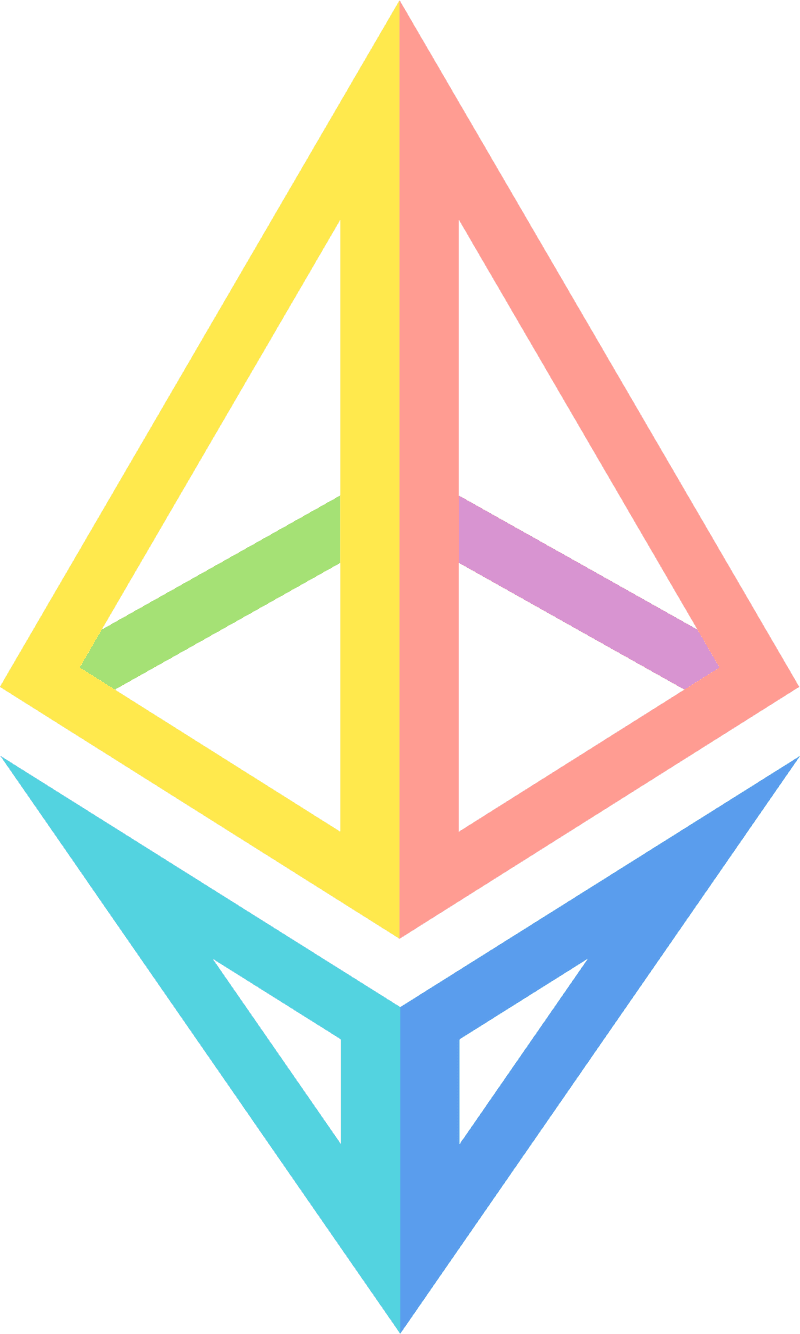 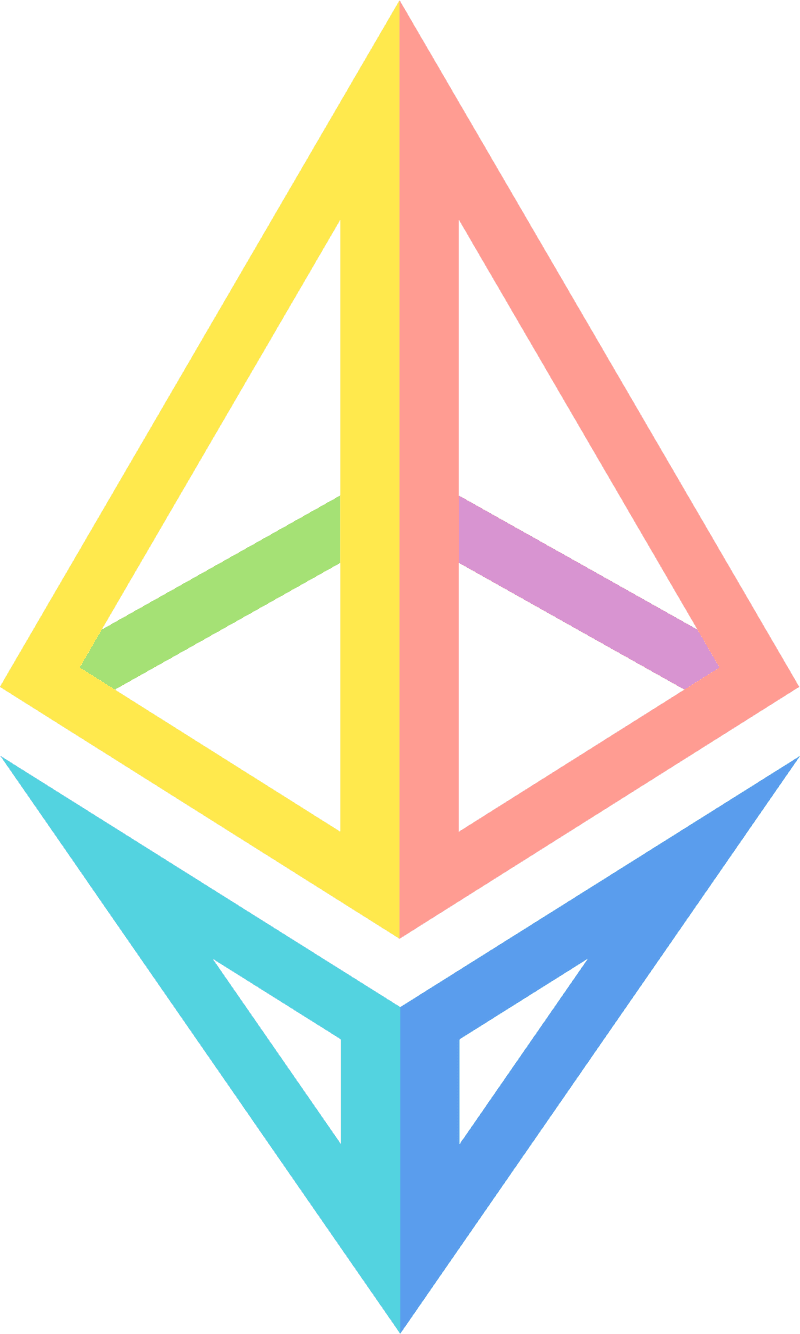 ⚡️ Privacy
🕵️‍♀️
😇
 theprotocolguild.eth 2025-01-30       –50 USDC
Web3 API
provider
eth_getBalance
 vitalik.eth2025-01-15                1 ETH
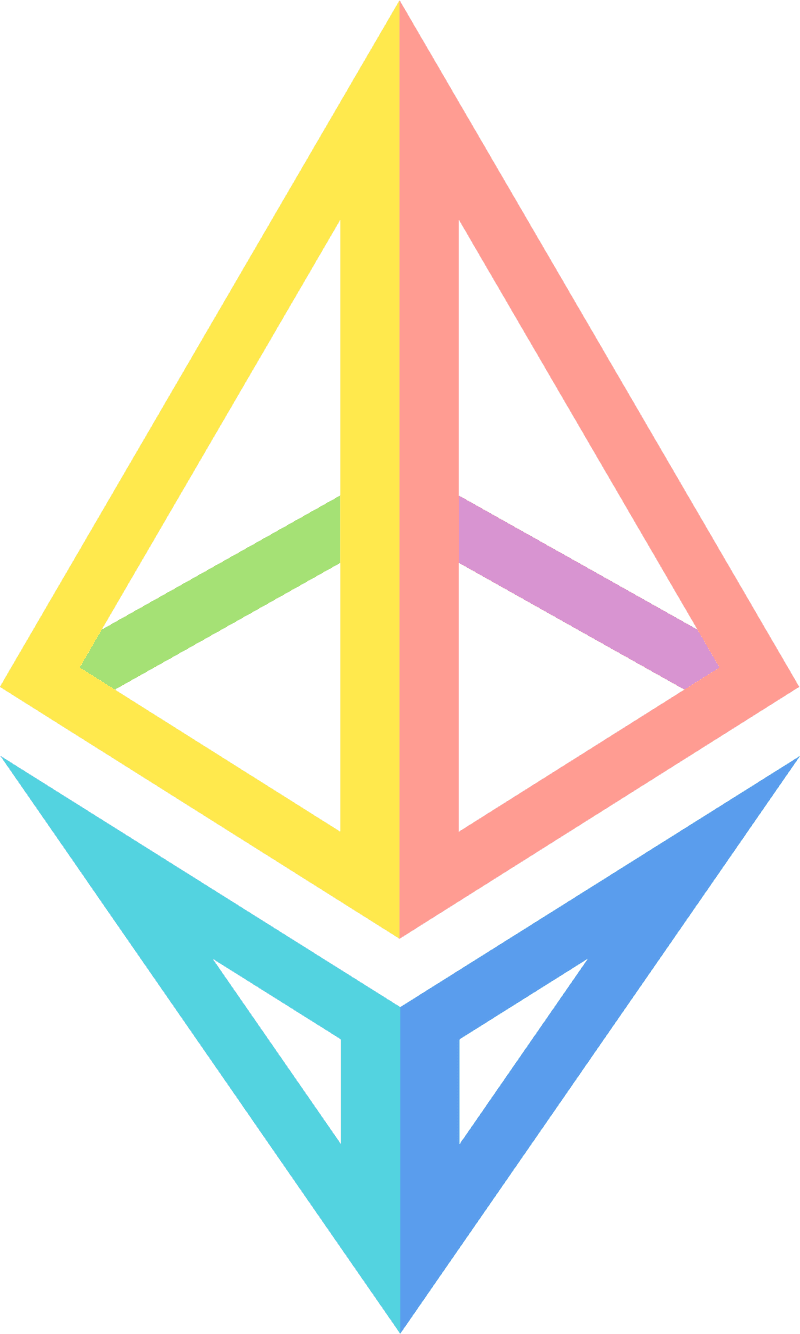 4.75 ETH
🎉 Block #123 produced2025-01-09         0.08 ETH
Decentralization?
✔️ Works on mobile
4.75 ETH
❓ ETH balance
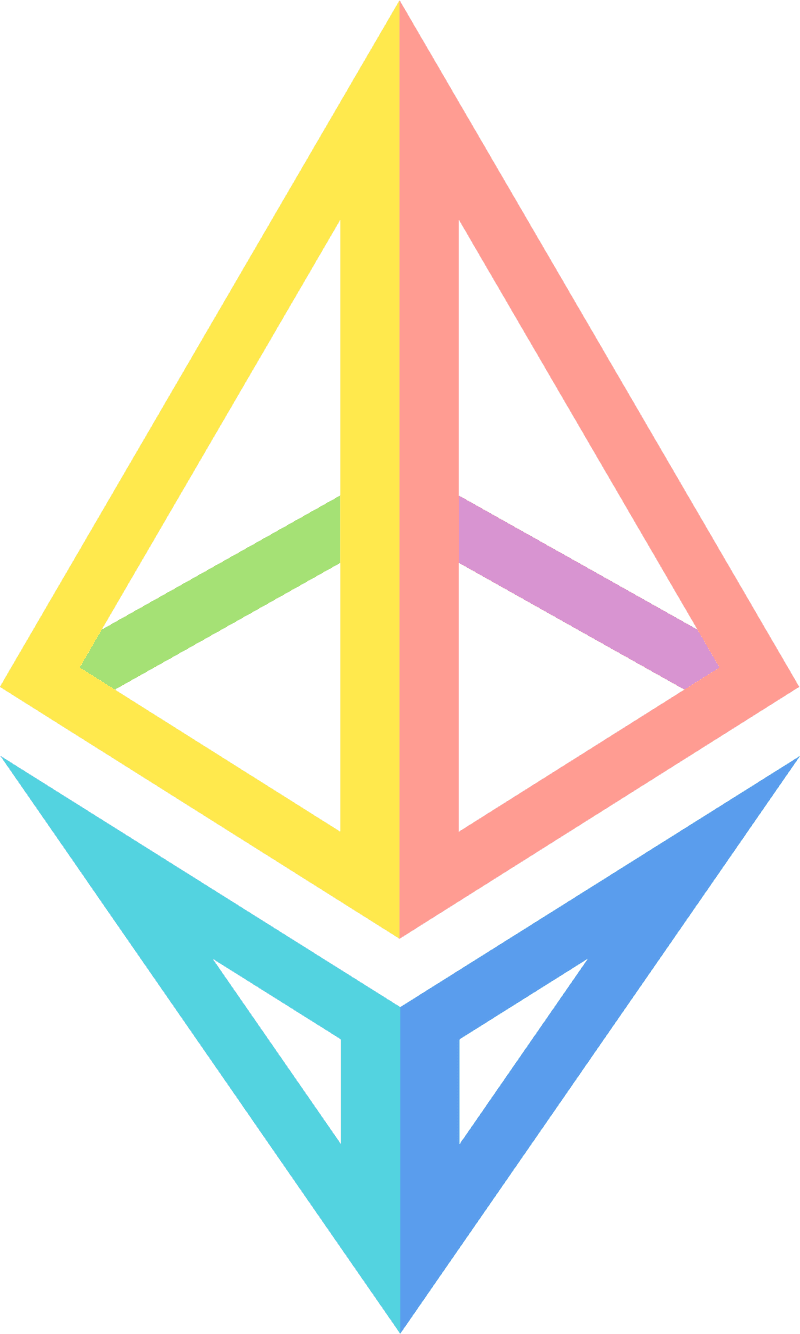 ✔️ High reliability
❓ Tokens / NFTs
0.1BTC
✔️ Scales at low cost
❓ History
500USDC
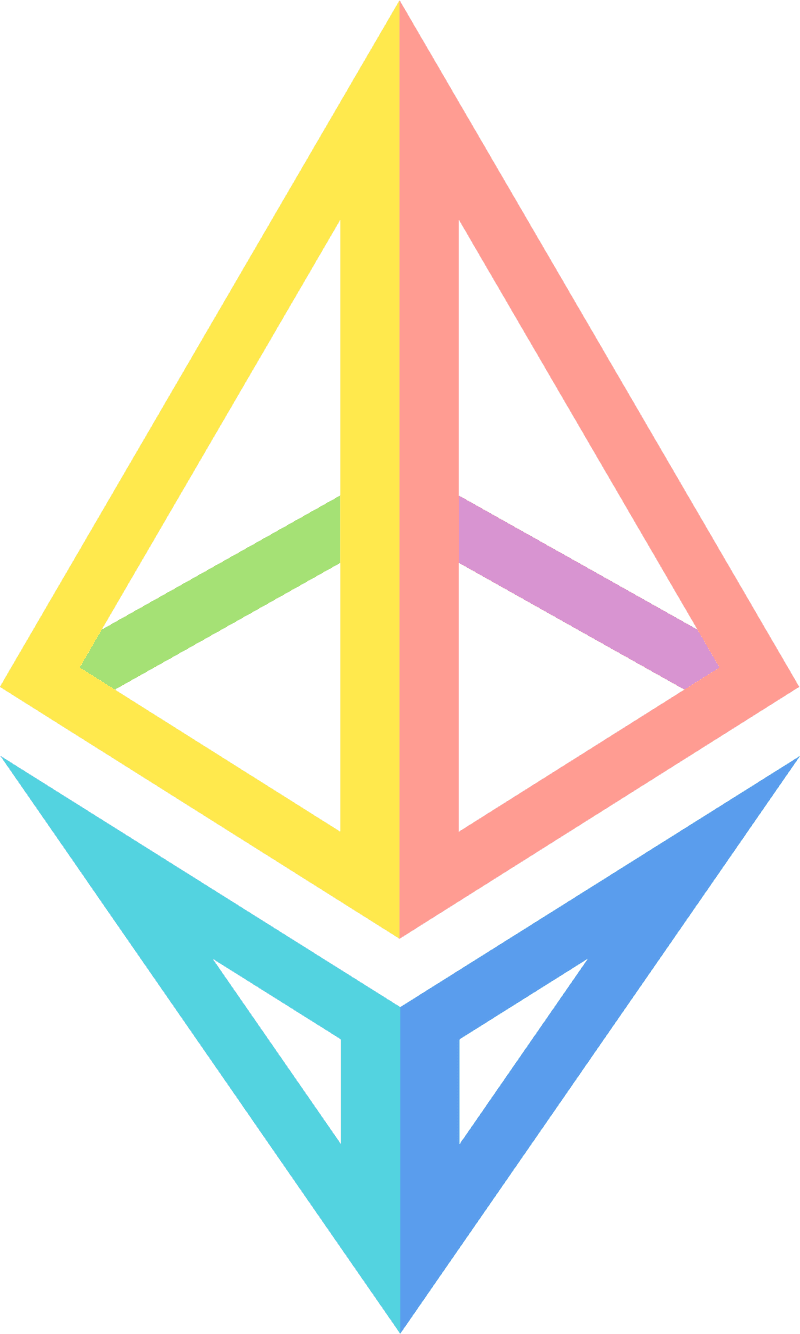 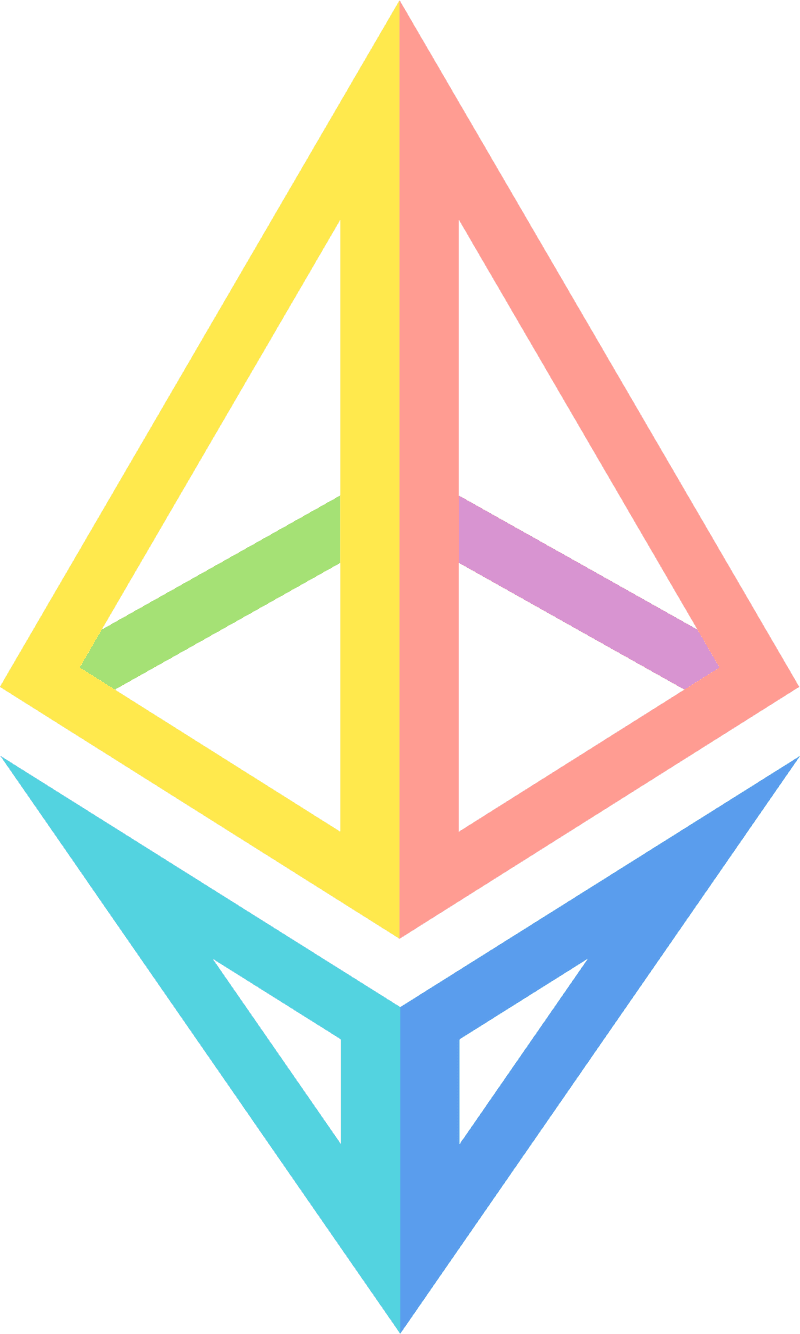 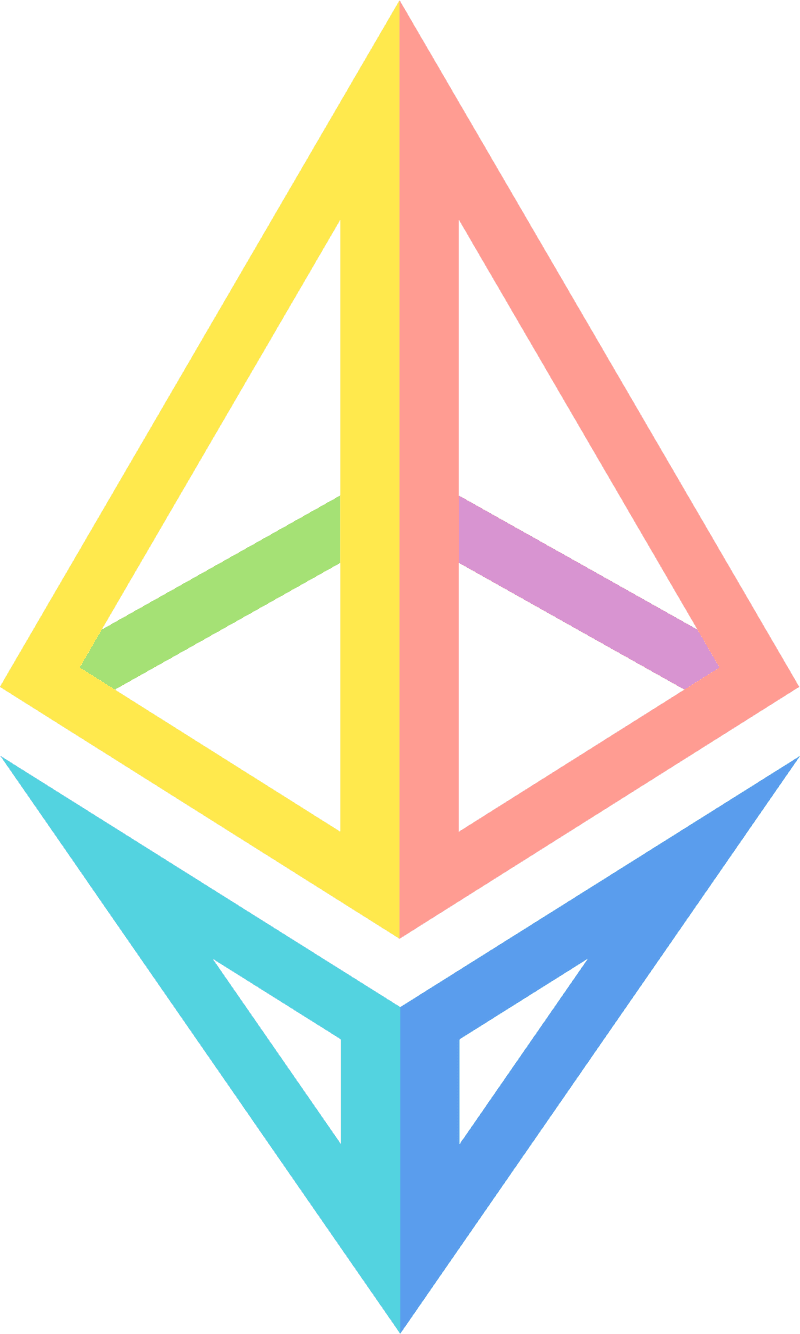 😇
 theprotocolguild.eth 2025-01-30       –50 USDC
Web3 API
provider
eth_getBalance
 vitalik.eth2025-01-15                1 ETH
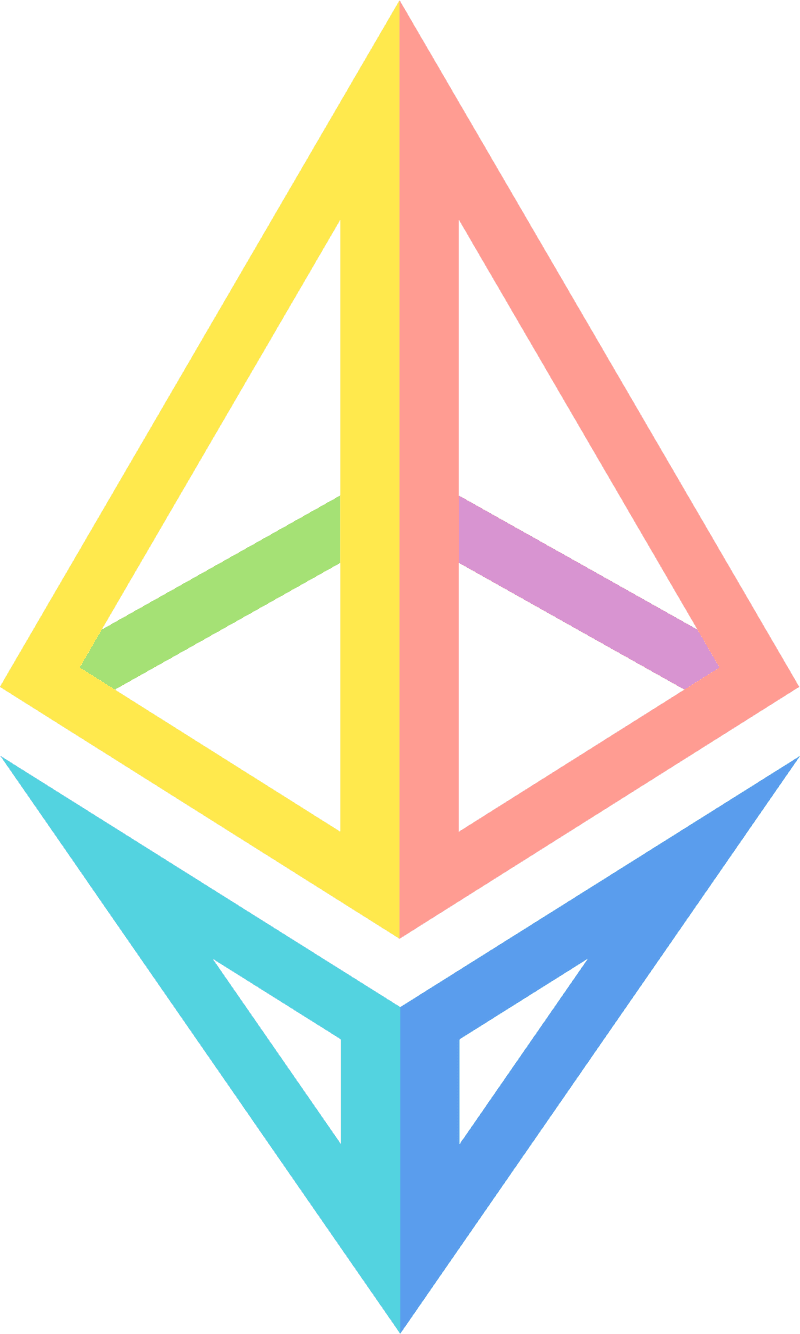 4.75 ETH
🎉 Block #123 produced2025-01-09         0.08 ETH
Decentralization?
✔️ Works on mobile
4.75 ETH
❓ ETH balance
✔️ High reliability
❓ Tokens / NFTs
0.1BTC
✔️ Scales at low cost
❓ History
500USDC
 theprotocolguild.eth 2025-01-30       –50 USDC
😇
Web3 API provider
eth_getBalance
 vitalik.eth2025-01-15                1 ETH
4.75 ETH
🎉 Block #123 produced2025-01-09         0.08 ETH
Today’s reality
4.75 ETH
❓ ETH balance
❓ Tokens / NFTs
0.1BTC
❓ History
500USDC
 theprotocolguild.eth 2025-01-30       –50 USDC
😇
Web3 API provider
eth_getBalance
 vitalik.eth2025-01-15                1 ETH
4.75 ETH
🎉 Block #123 produced2025-01-09         0.08 ETH
(only a handful of large providers)
How to fix it?
4.75 ETH
0.1BTC
500USDC
 theprotocolguild.eth 2025-01-30       –50 USDC
😇
Web3 API provider
eth_getBalance
 vitalik.eth2025-01-15                1 ETH
4.75 ETH
🎉 Block #123 produced2025-01-09         0.08 ETH
(only a handful of large providers)
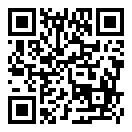 EIP-1186: eth_getProof
4.75 ETH
✌️ Add correctness proof
0.1BTC
500USDC
 theprotocolguild.eth 2025-01-30       –50 USDC
😇
Web3 API provider
eth_getProof
 vitalik.eth2025-01-15                1 ETH
4.75 ETH
Proof
🎉 Block #123 produced2025-01-09         0.08 ETH
(only a handful of large providers)
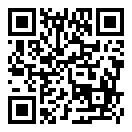 EIP-1186: eth_getProof
4.75 ETH
✌️ Add correctness proof
✌️ Data can be verified
0.1BTC
500USDC
 theprotocolguild.eth 2025-01-30       –50 USDC
Web3 API provider
eth_getProof
 vitalik.eth2025-01-15                1 ETH
4.75 ETH
Proof
🎉 Block #123 produced2025-01-09         0.08 ETH
(only a handful of large providers)
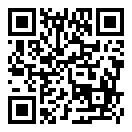 EIP-1186: eth_getProof
4.75 ETH
✌️ Add correctness proof
✌️ Data can be verified
0.1BTC
✌️ Can ask any provider  decentralization
500USDC
 theprotocolguild.eth 2025-01-30       –50 USDC
Web3 API provider
eth_getProof
 vitalik.eth2025-01-15                1 ETH
4.75 ETH
Proof
🎉 Block #123 produced2025-01-09         0.08 ETH
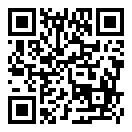 Merkle trees
4.75 ETH
State root
0.1BTC
Block #201
500USDC
 theprotocolguild.eth 2025-01-30       –50 USDC
 vitalik.eth2025-01-15                1 ETH
🎉 Block #123 produced2025-01-09         0.08 ETH
4.75 ETH
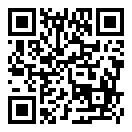 Merkle trees
4.75 ETH
State root
0.1BTC
Block #201
500USDC
 theprotocolguild.eth 2025-01-30       –50 USDC
 vitalik.eth2025-01-15                1 ETH
🎉 Block #123 produced2025-01-09         0.08 ETH
4.75 ETH
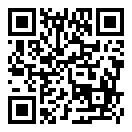 Merkle trees
4.75 ETH
State root
0.1BTC
Proof
Block #201
500USDC
 theprotocolguild.eth 2025-01-30       –50 USDC
Proof
 vitalik.eth2025-01-15                1 ETH
🎉 Block #123 produced2025-01-09         0.08 ETH
4.75 ETH
Proof
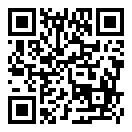 Merkle trees
4.75 ETH
State root
0.1BTC
Proof
Block #201
500USDC
 theprotocolguild.eth 2025-01-30       –50 USDC
Proof
Only minimal data required
to compute root hash
 vitalik.eth2025-01-15                1 ETH
🎉 Block #123 produced2025-01-09         0.08 ETH
4.75 ETH
Proof
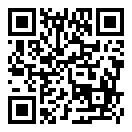 EIP-1186: eth_getProof
4.75 ETH
State root
State root
State root
0.1BTC
500USDC
Block #200
Block #201
Block #202
 theprotocolguild.eth 2025-01-30       –50 USDC
Web3 API provider
eth_getProof
 vitalik.eth2025-01-15                1 ETH
4.75 ETH
Merkleproof
🎉 Block #123 produced2025-01-09         0.08 ETH
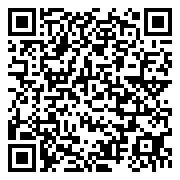 Altair light client protocol
Sync committee signature
Sync committee signature
Sync committee signature
4.75 ETH
State root
State root
State root
0.1BTC
500USDC
Block #200
Block #201
Block #202
 theprotocolguild.eth 2025-01-30       –50 USDC
Web3 API provider
eth_getProof
 vitalik.eth2025-01-15                1 ETH
4.75 ETH
Merkle proof
🎉 Block #123 produced2025-01-09         0.08 ETH
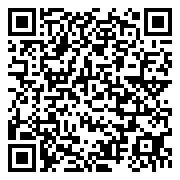 Altair light client protocol
Beacon API provider
/eth/v1/beacon/light_client
4.75 ETH
Sync committee signature
State root
0.1BTC
500USDC
 theprotocolguild.eth 2025-01-30       –50 USDC
Web3 API provider
eth_getProof
 vitalik.eth2025-01-15                1 ETH
4.75 ETH
Merkle proof
🎉 Block #123 produced2025-01-09         0.08 ETH
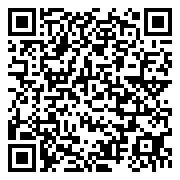 Altair light client protocol
Beacon API provider
/eth/v1/beacon/light_client
4.75 ETH
Sync committee signature
State root
0.1BTC
500USDC
Sync committee
public keys
accept if ≥ ⅔ out of 512 signed BLS aggregate signature
 theprotocolguild.eth 2025-01-30       –50 USDC
Web3 API provider
eth_getProof
 vitalik.eth2025-01-15                1 ETH
4.75 ETH
Merkle proof
🎉 Block #123 produced2025-01-09         0.08 ETH
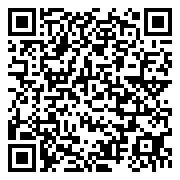 Altair light client protocol
Beacon API provider
/eth/v1/beacon/light_client
4.75 ETH
Sync committee signature
State root
Next committee
public keys
0.1BTC
500USDC
Sync committee
public keys
accept if ≥ ⅔ out of 512 signed BLS aggregate signature
 theprotocolguild.eth 2025-01-30       –50 USDC
Web3 API provider
eth_getProof
 vitalik.eth2025-01-15                1 ETH
4.75 ETH
Merkle proof
🎉 Block #123 produced2025-01-09         0.08 ETH
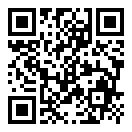 Web3 purifier library
Beacon API provider
/eth/v1/beacon/light_client
Wallet
Web3 purifier
4.75 ETH
Sync committee signature
State root
Next committee
public keys
0.1BTC
500USDC
Sync committee
public keys
accept if ≥ ⅔ out of 512 signed BLS aggregate signature
 theprotocolguild.eth 2025-01-30       –50 USDC
Web3 API provider
eth_getProof
eth_getBalance
 vitalik.eth2025-01-15                1 ETH
4.75 ETH
Merkle proof
4.75 ETH
🎉 Block #123 produced2025-01-09         0.08 ETH
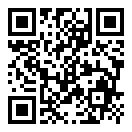 Web3 purifier library
Web3 purifier
4.75 ETH
eth_getBalance
0.1BTC
✌️ Universal API
4.75 ETH
500USDC
 theprotocolguild.eth 2025-01-30       –50 USDC
 vitalik.eth2025-01-15                1 ETH
🎉 Block #123 produced2025-01-09         0.08 ETH
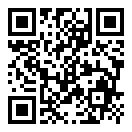 Web3 purifier library
Web3 purifier
4.75 ETH
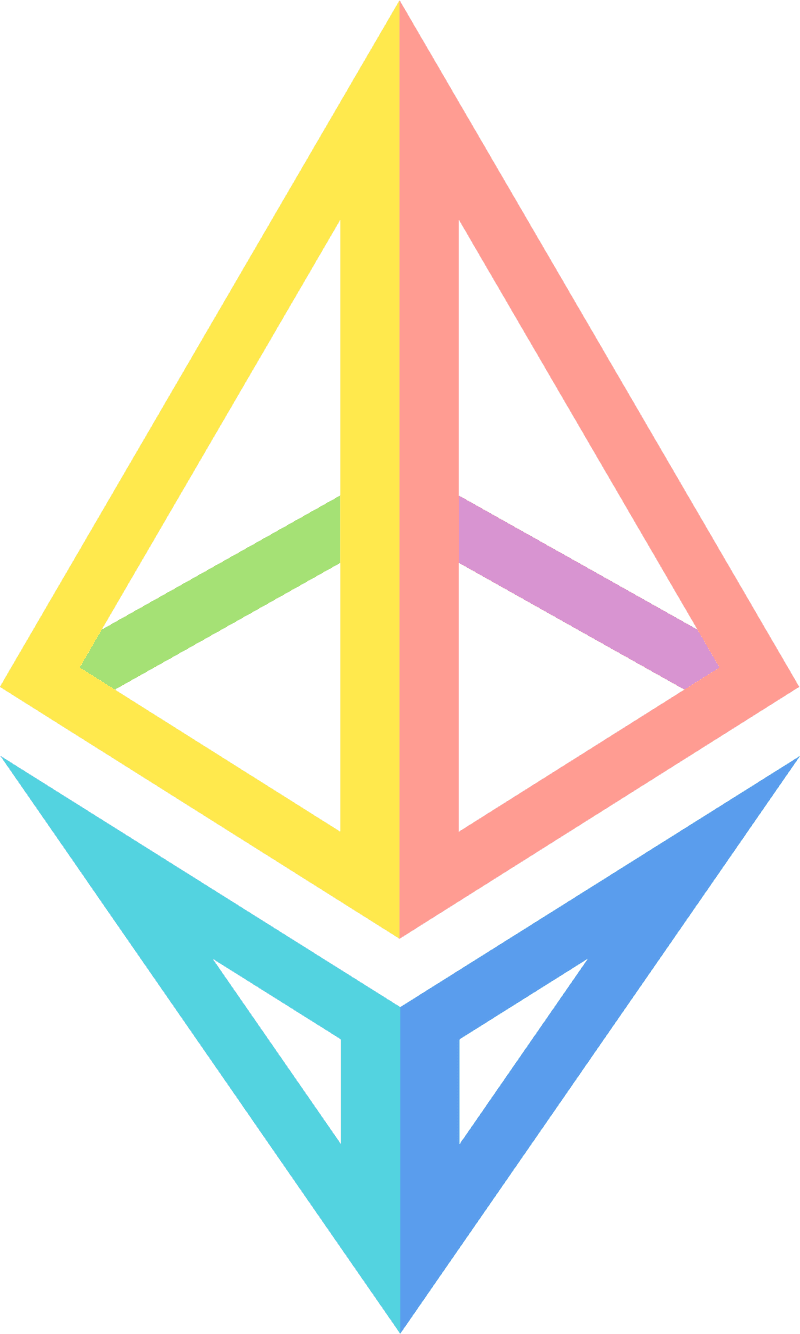 eth_getBalance
0.1BTC
✌️ Universal API
4.75 ETH
500USDC
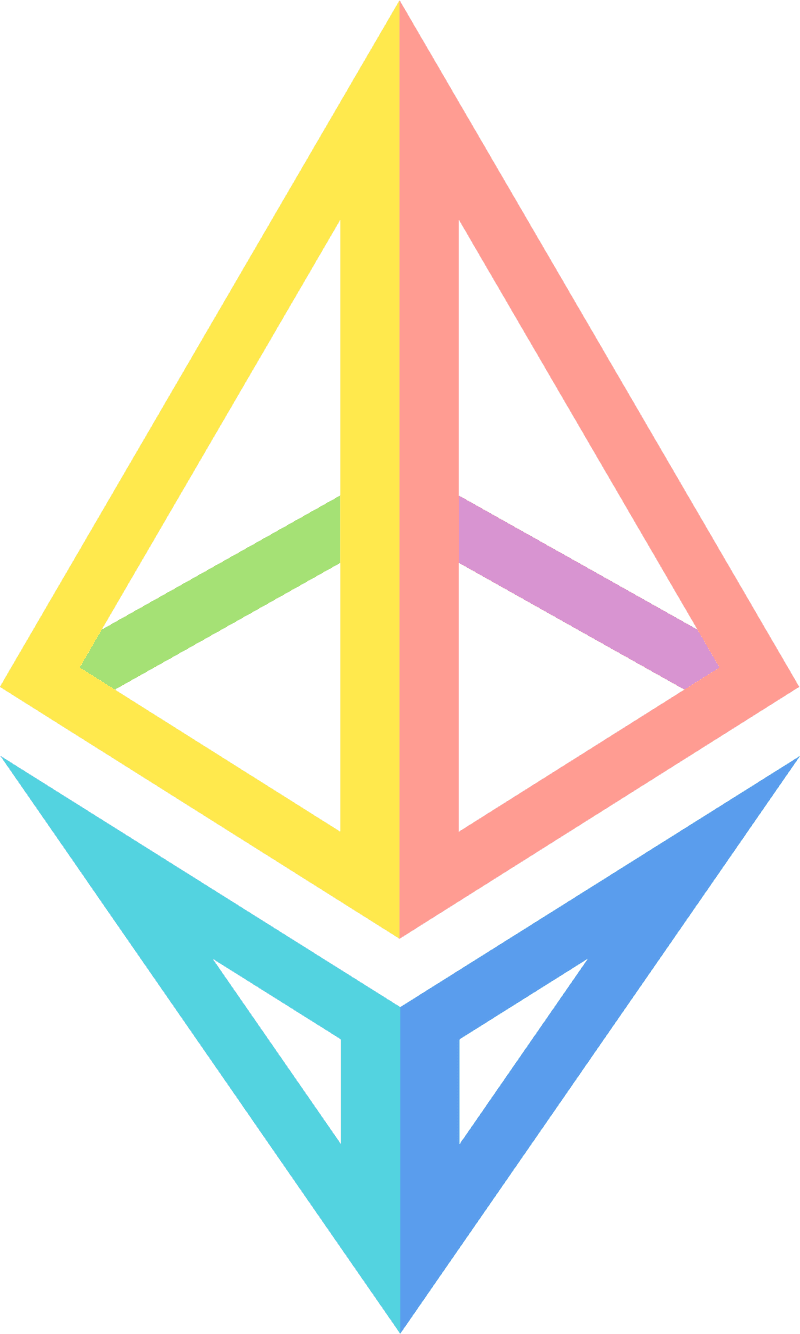 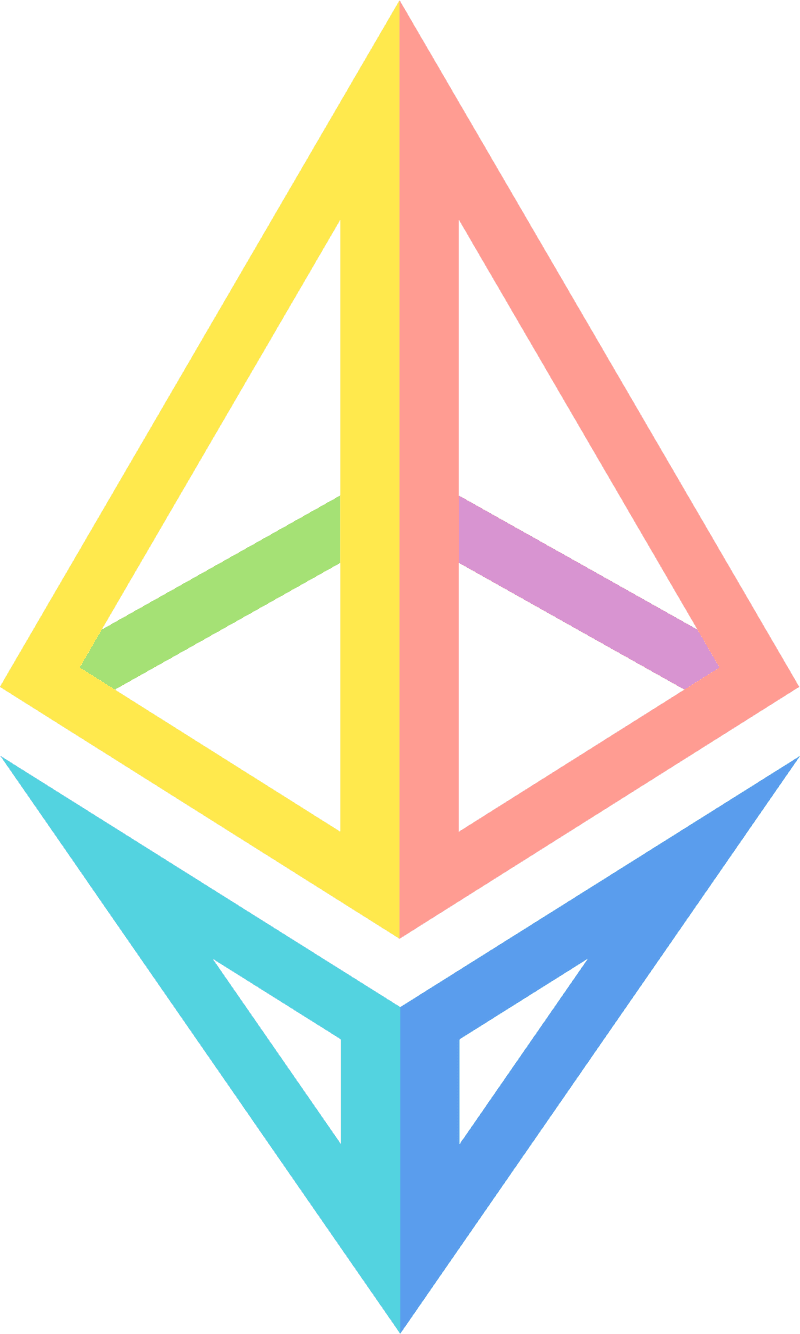 ✌️ Use any upstream RPC
 theprotocolguild.eth 2025-01-30       –50 USDC
 vitalik.eth2025-01-15                1 ETH
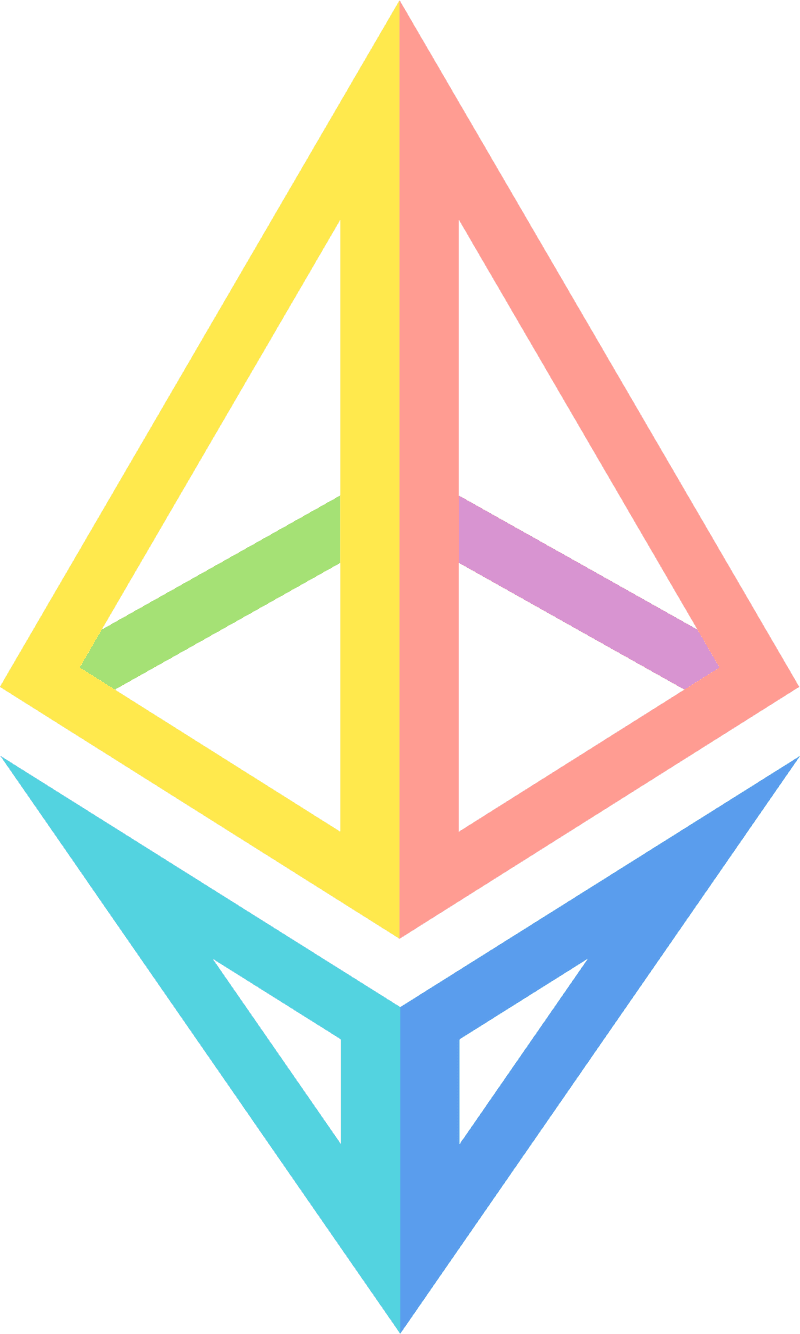 🎉 Block #123 produced2025-01-09         0.08 ETH
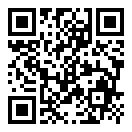 Web3 purifier library
Web3 purifier
4.75 ETH
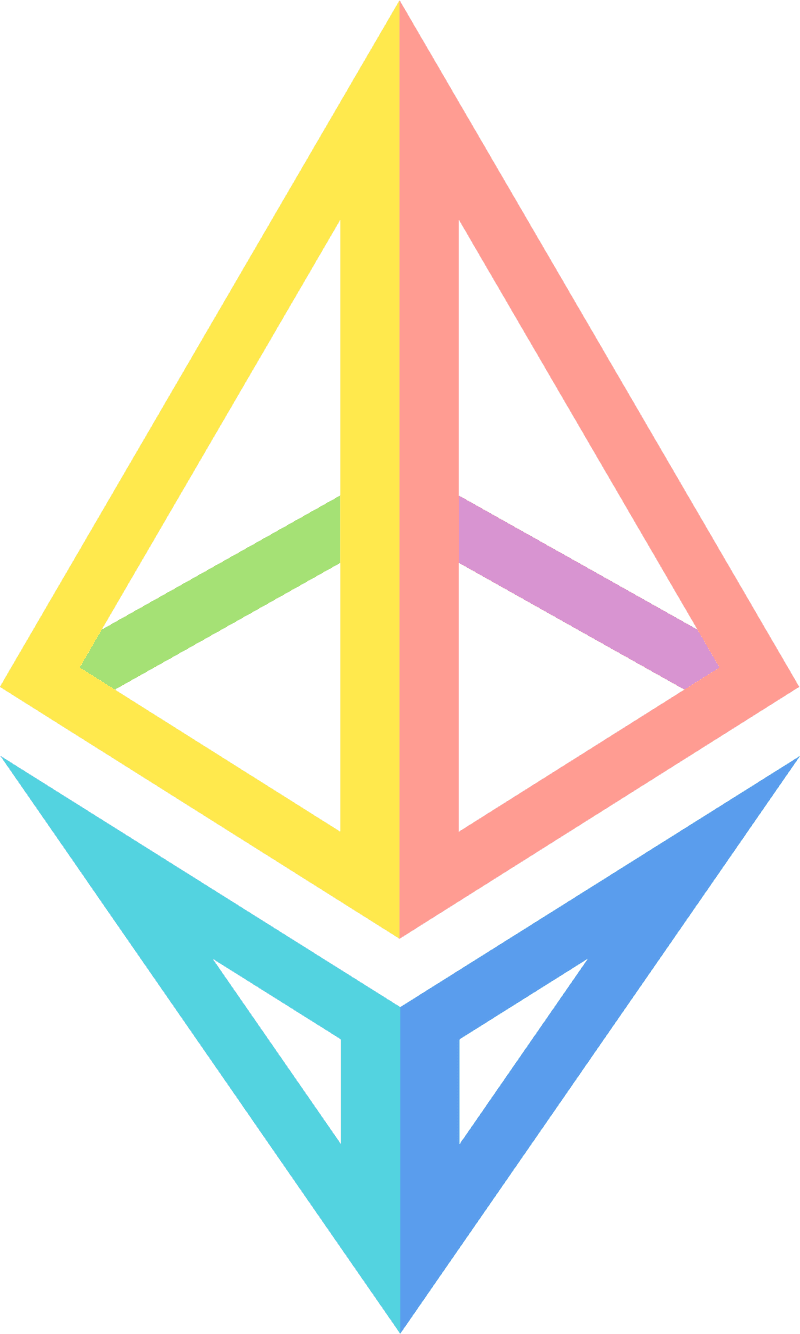 eth_getBalance
0.1BTC
✌️ Universal API
4.75 ETH
500USDC
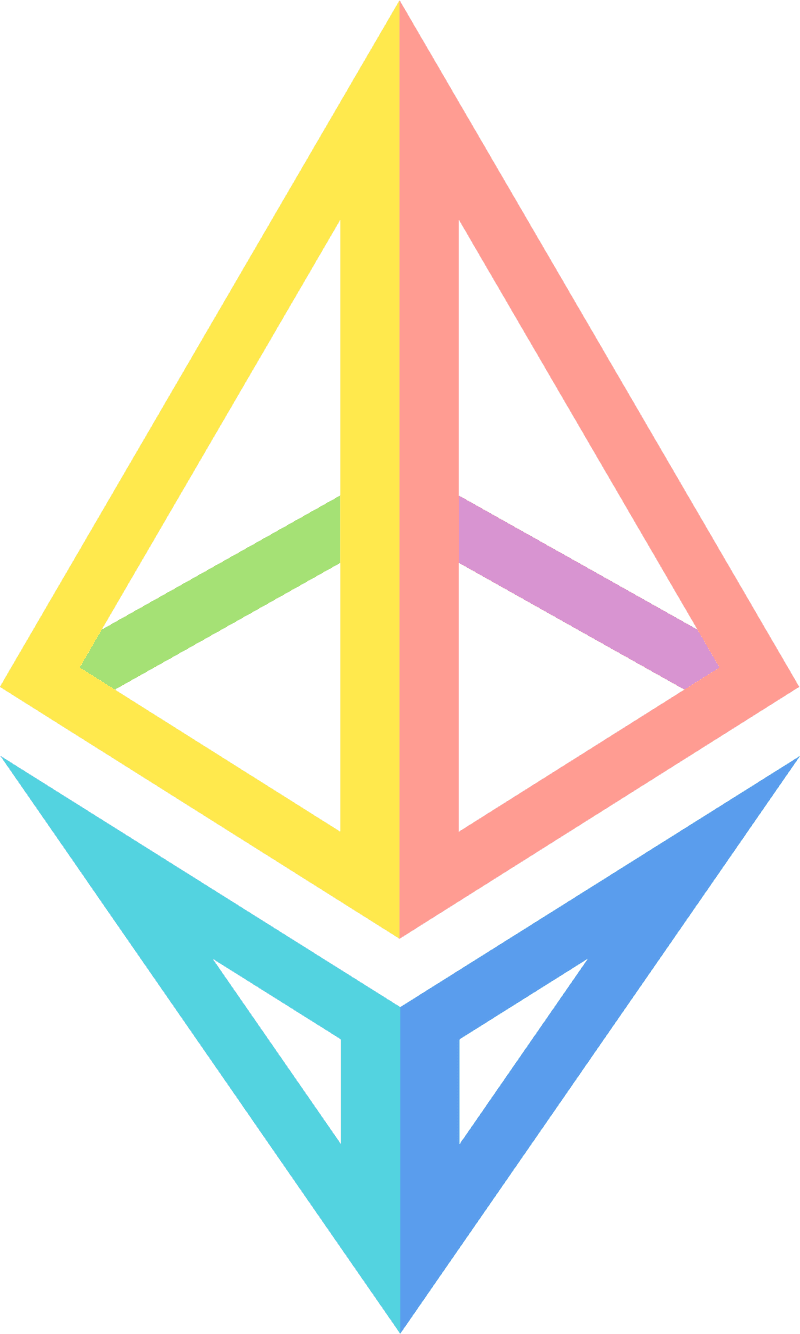 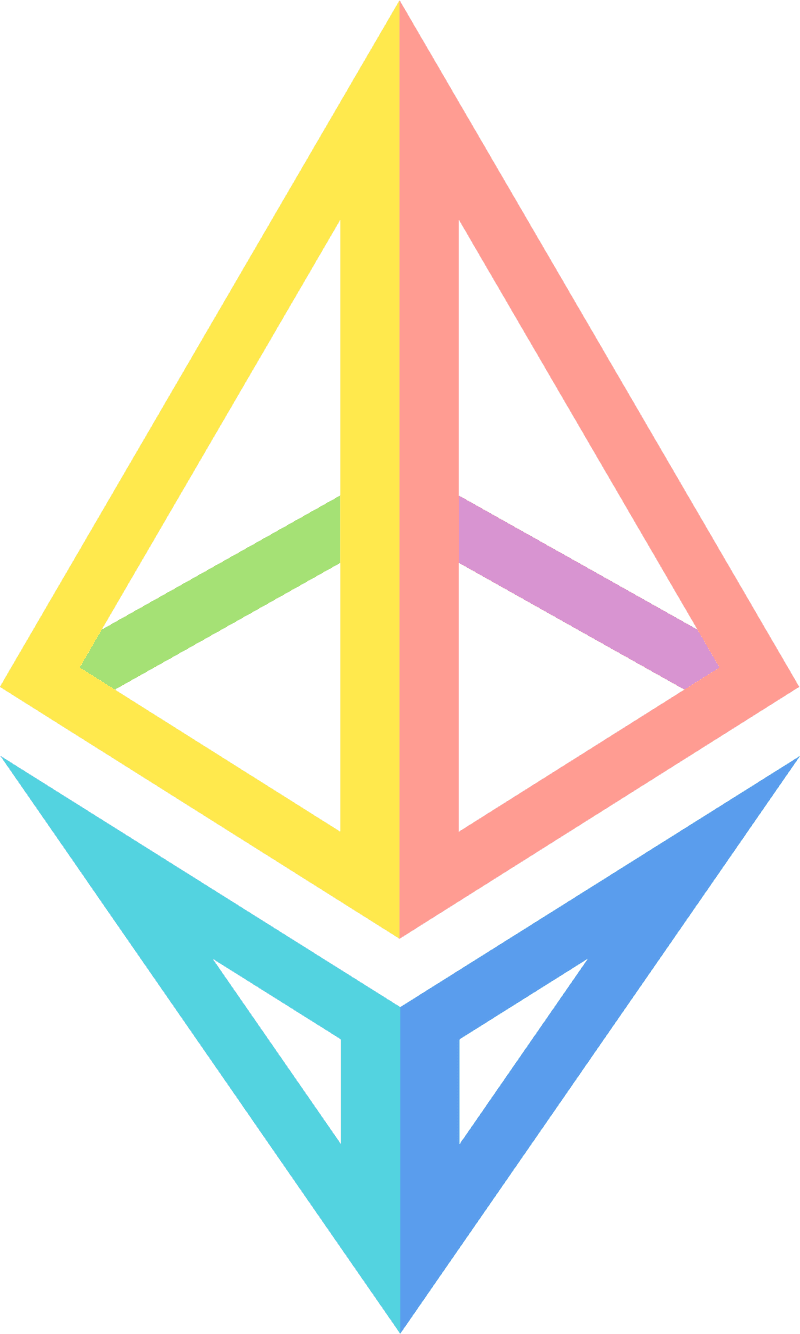 ✌️ Use any upstream RPC
🔒
 theprotocolguild.eth 2025-01-30       –50 USDC
✌️ Security
 vitalik.eth2025-01-15                1 ETH
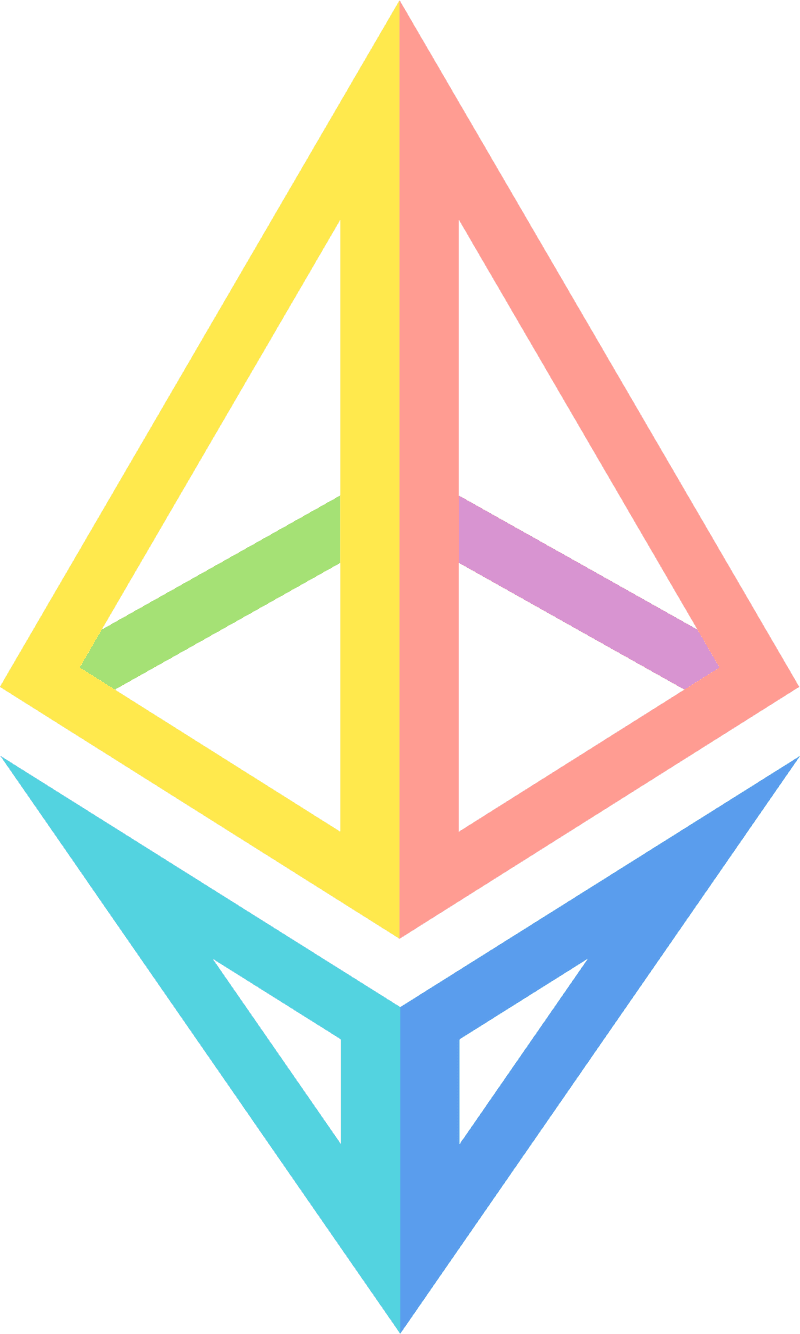 🎉 Block #123 produced2025-01-09         0.08 ETH
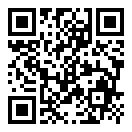 Web3 purifier library
Web3 purifier
4.75 ETH
eth_getBalance
0.1BTC
✅ ETH balance
4.75 ETH
500USDC
❓ Tokens / NFTs
🔒
 theprotocolguild.eth 2025-01-30       –50 USDC
❓ History
 vitalik.eth2025-01-15                1 ETH
🎉 Block #123 produced2025-01-09         0.08 ETH
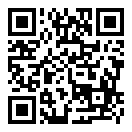 Token balance
Web3 purifier
4.75 ETH
contract EIP20Interface {
    // Returns the account balance
   // of another account with address `_owner`.
    function balanceOf(
        address _owner
    ) public view returns (
        uint256 balance
    );
}
eth_call
0.1BTC
0.1 BTC
500USDC
 theprotocolguild.eth 2025-01-30       –50 USDC
 vitalik.eth2025-01-15                1 ETH
🎉 Block #123 produced2025-01-09         0.08 ETH
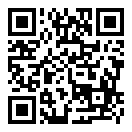 Token balance
Web3 purifier
4.75 ETH
eth_getCode
eth_call
EVM
0.1BTC
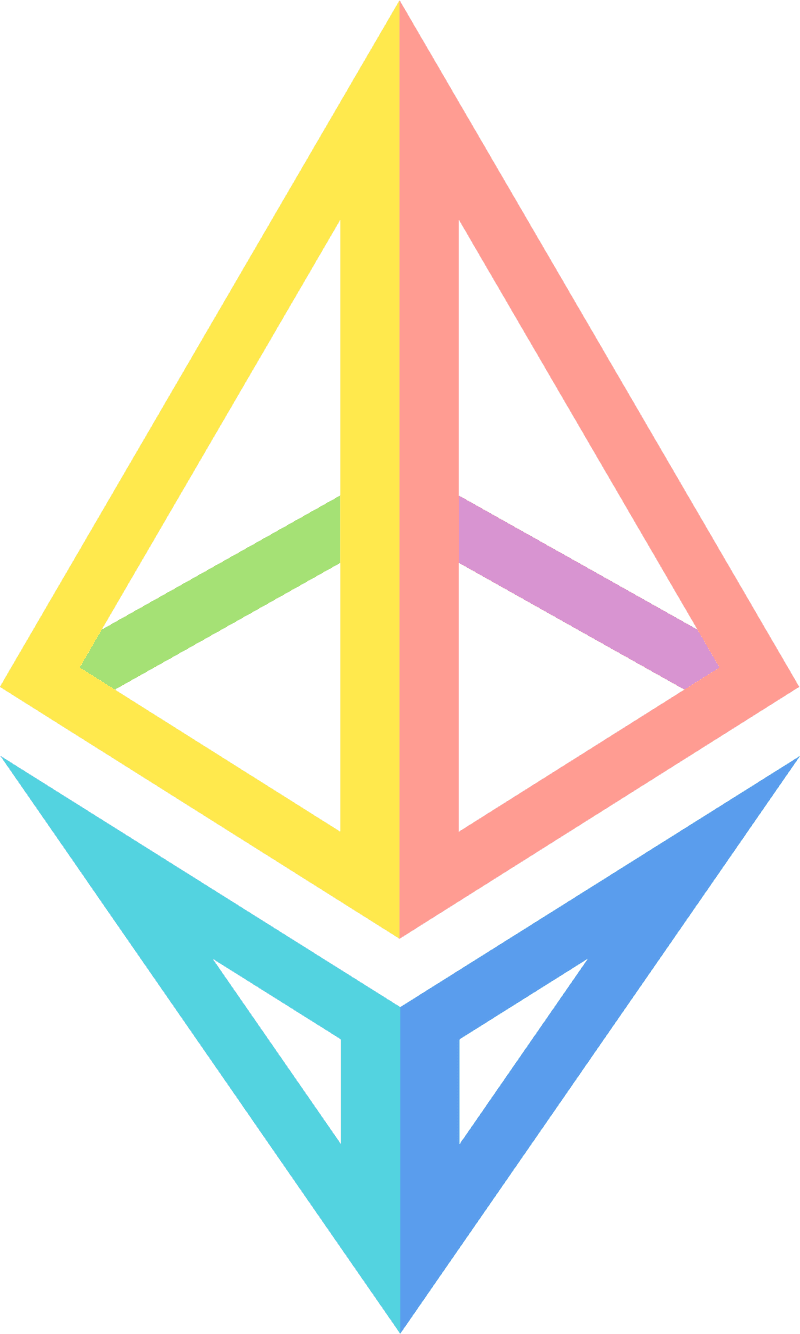 0.1 BTC
Code
500USDC
 theprotocolguild.eth 2025-01-30       –50 USDC
 vitalik.eth2025-01-15                1 ETH
🎉 Block #123 produced2025-01-09         0.08 ETH
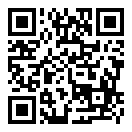 Token balance
Web3 purifier
4.75 ETH
eth_getCode
eth_call
EVM
0.1BTC
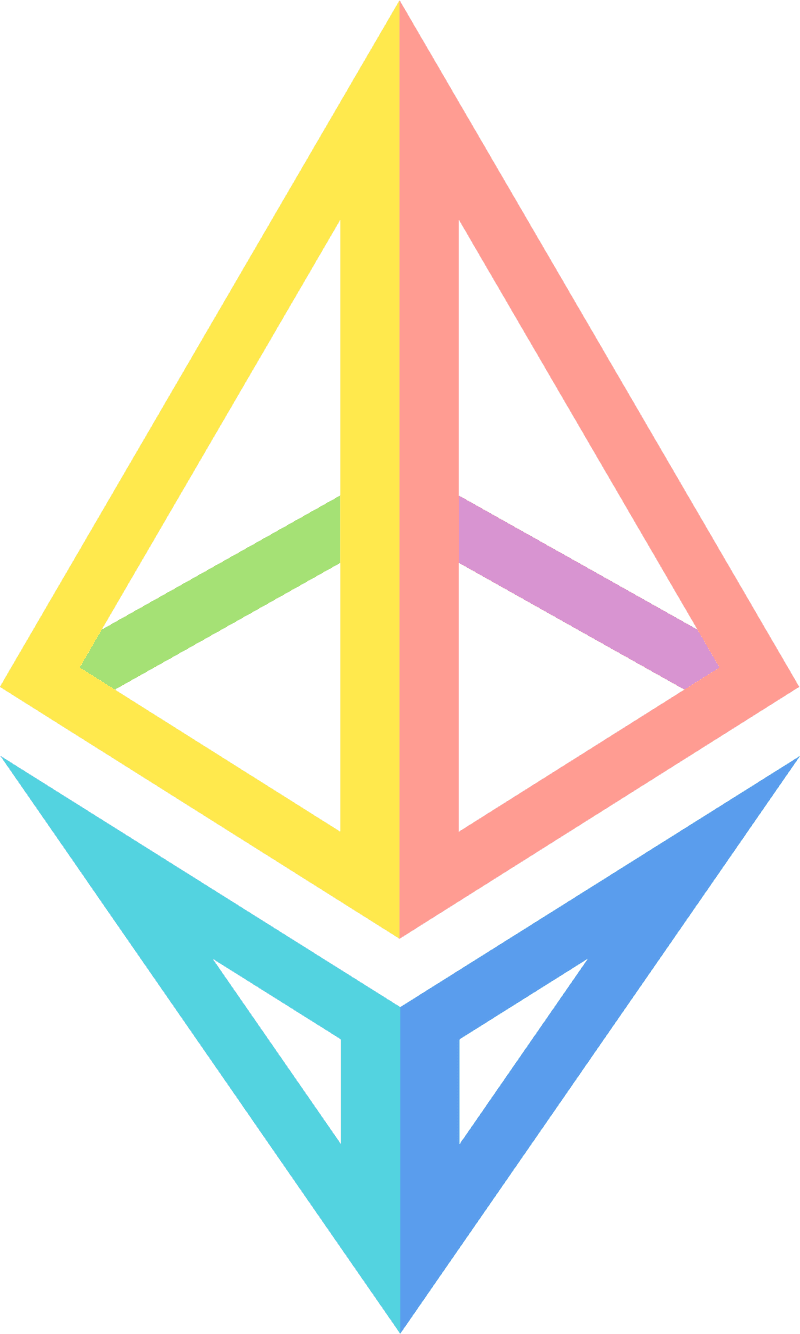 0.1 BTC
Code
500USDC
 theprotocolguild.eth 2025-01-30       –50 USDC
eth_getStorageAt
State database
 vitalik.eth2025-01-15                1 ETH
Data
🎉 Block #123 produced2025-01-09         0.08 ETH
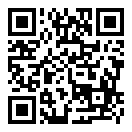 Token balance
Web3 purifier
4.75 ETH
eth_getCode
eth_getProof
eth_call
EVM
0.1BTC
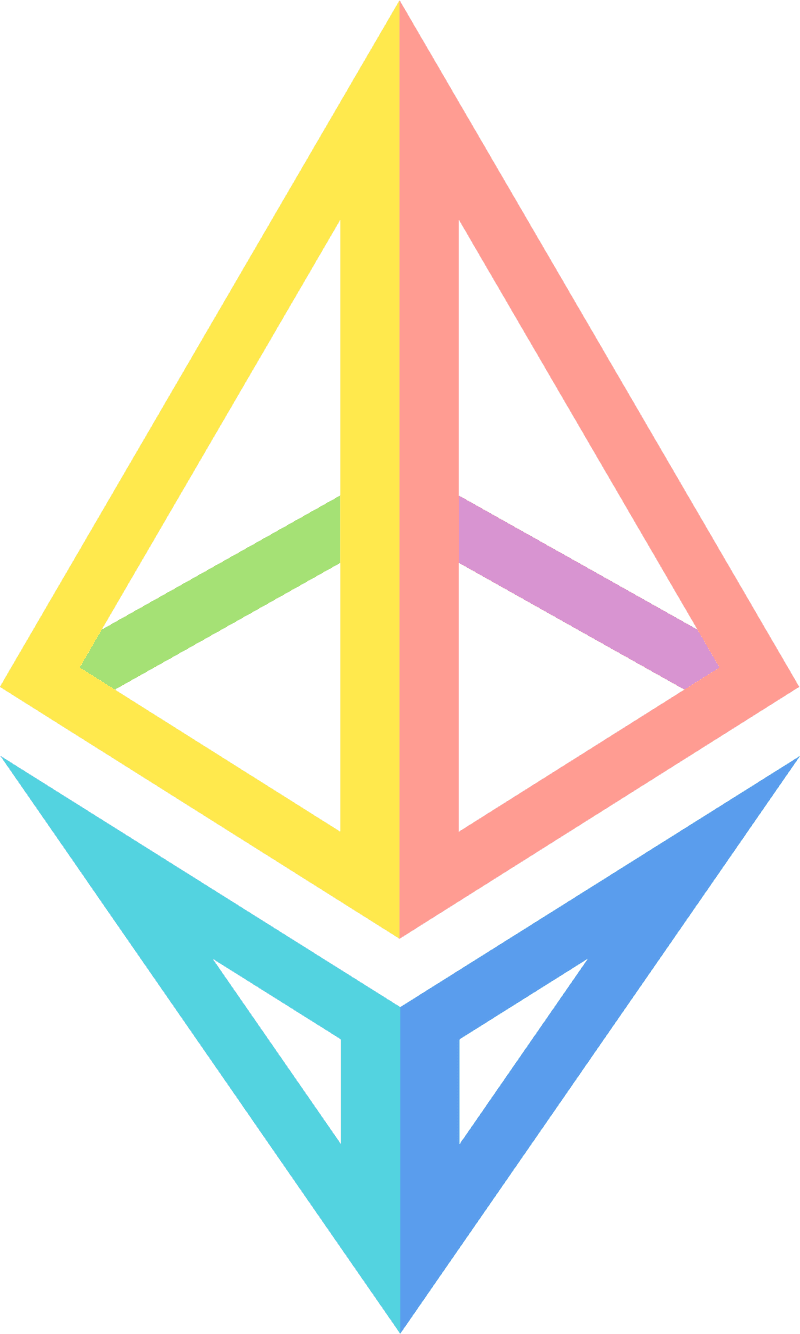 0.1 BTC
Code
Code
Proof
500USDC
Web3 API provider
 theprotocolguild.eth 2025-01-30       –50 USDC
eth_getStorageAt
eth_getProof
State database
 vitalik.eth2025-01-15                1 ETH
Data
Data
Proof
🎉 Block #123 produced2025-01-09         0.08 ETH
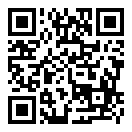 Token balance
Web3 purifier
State root
4.75 ETH
eth_getCode
eth_getProof
eth_call
EVM
0.1BTC
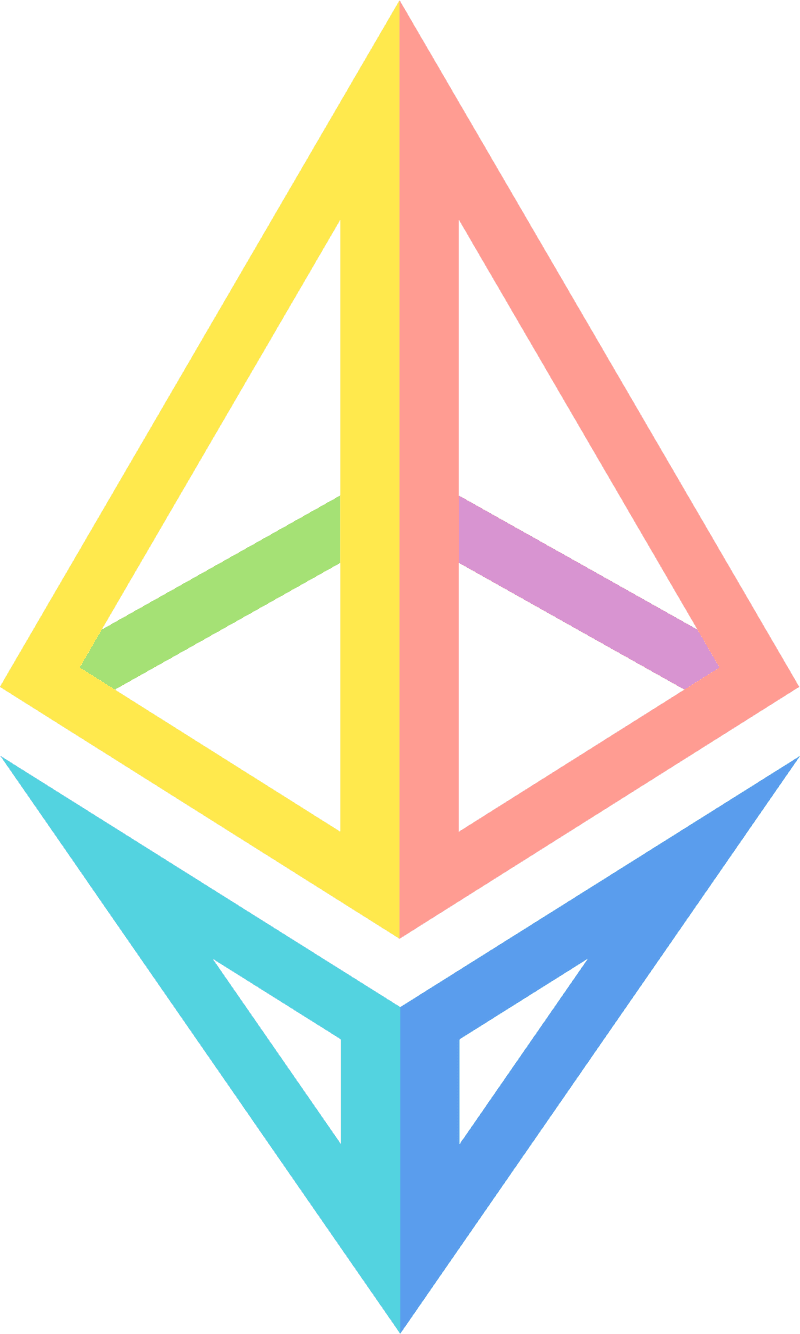 0.1 BTC
Code
Code
Proof
500USDC
Web3 API provider
🔒
 theprotocolguild.eth 2025-01-30       –50 USDC
eth_getStorageAt
eth_getProof
State database
 vitalik.eth2025-01-15                1 ETH
Data
Data
Proof
🎉 Block #123 produced2025-01-09         0.08 ETH
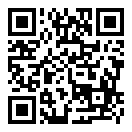 Token balance
Web3 purifier
4.75 ETH
eth_call
0.1BTC
✅ ETH balance
0.1 BTC
500USDC
✅ Tokens / NFTs
🔒
 theprotocolguild.eth 2025-01-30       –50 USDC
❓ History
 vitalik.eth2025-01-15                1 ETH
🎉 Block #123 produced2025-01-09         0.08 ETH
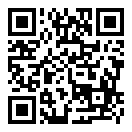 History
Web3 purifier
4.75 ETH
contract EIP20Interface {
    // Triggers when tokens are transferred,
   // including zero value transfers.
   event Transfer(
        address indexed _from,
        address indexed _to,
        uint256 _value
    );
}
eth_getLogs
0.1BTC
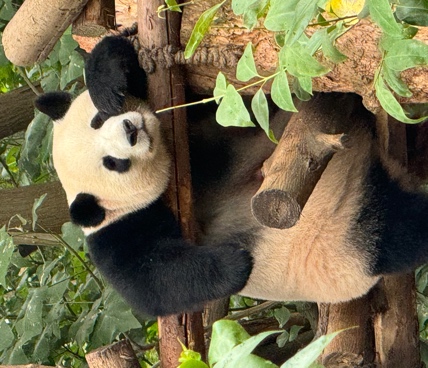 Log entry
500USDC
Log entry
 theprotocolguild.eth 2025-01-30       –50 USDC
Log entry
 vitalik.eth2025-01-15                1 ETH
≤ 3 indexed arguments total
🎉 Block #123 produced2025-01-09         0.08 ETH
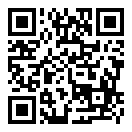 History
Log
4.75 ETH
contract EIP20Interface {
    // Triggers when tokens are transferred,
   // including zero value transfers.
   event Transfer(
        address indexed _from,
        address indexed _to,
        uint256 _value
    );
}
Contract address
0.1BTC
Transfer
500USDC
_from
≤ 4 topics
_to
 theprotocolguild.eth 2025-01-30       –50 USDC
n/a
 vitalik.eth2025-01-15                1 ETH
_value
≤ 3 indexed arguments total
🎉 Block #123 produced2025-01-09         0.08 ETH
eth_getLogs
(address, topic)
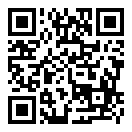 History
Log
Receipt
4.75 ETH
Contract address
MPT type
0.1BTC
Transfer
Transaction type
500USDC
_from
Status
≤ 4 topics
_to
Cumulative gas used
 theprotocolguild.eth 2025-01-30       –50 USDC
n/a
Logs Bloom
 vitalik.eth2025-01-15                1 ETH
_value
Logs
🎉 Block #123 produced2025-01-09         0.08 ETH
eth_getLogs
(address, topic)
eth_getTransactionReceipt
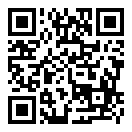 History
Log
Receipt
Block header
4.75 ETH
Contract address
MPT type
0.1BTC
Receipts root
Transfer
Transaction type
500USDC
_from
Status
Block #201
≤ 4 topics
_to
Cumulative gas used
 theprotocolguild.eth 2025-01-30       –50 USDC
n/a
Logs Bloom
 vitalik.eth2025-01-15                1 ETH
_value
Logs
🎉 Block #123 produced2025-01-09         0.08 ETH
eth_getLogs
(address, topic)
eth_getTransactionReceipt
verifiable against Altair light client
🔒
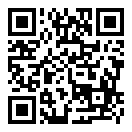 History
Log
Receipt
Block header
4.75 ETH
Contract address
MPT type
0.1BTC
Receipts root
Transfer
Transaction type
500USDC
_from
Status
Block #201
≤ 4 topics
_to
Cumulative gas used
 theprotocolguild.eth 2025-01-30       –50 USDC
n/a
Logs Bloom
 vitalik.eth2025-01-15                1 ETH
_value
Logs
🎉 Block #123 produced2025-01-09         0.08 ETH
eth_getLogs
maybe incomplete
eth_getTransactionReceipt
verifiable against Altair light client
❓
🔒
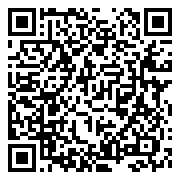 Bloom filter
Log
Logs Bloom (2048 bits total)
4.75 ETH
Contract address
0
0
1
1
0
1
0
0
0
0
0
0
0
0
0
0
0.1BTC
Transfer
Set ≤ 3 bits based on keccak256(address)
500USDC
_from
≤ 4 topics
_to
 theprotocolguild.eth 2025-01-30       –50 USDC
n/a
 vitalik.eth2025-01-15                1 ETH
_value
🎉 Block #123 produced2025-01-09         0.08 ETH
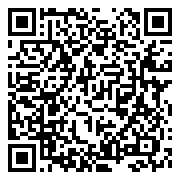 Bloom filter
Log
Logs Bloom (2048 bits total)
4.75 ETH
Contract address
0
0
1
1
0
1
0
0
0
0
0
0
0
0
0
0
0.1BTC
Transfer
0
0
0
0
0
0
0
0
0
1
0
0
1
0
1
0
500USDC
_from
0
1
0
0
0
0
1
0
0
1
0
0
0
0
0
0
1
0
1
0
0
0
0
0
0
0
0
0
0
0
0
1
_to
 theprotocolguild.eth 2025-01-30       –50 USDC
n/a
Set ≤ 3 bits based on each keccak256(topic)
 vitalik.eth2025-01-15                1 ETH
_value
🎉 Block #123 produced2025-01-09         0.08 ETH
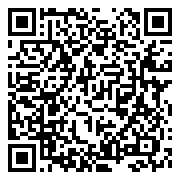 Bloom filter
Log
Logs Bloom (2048 bits total)
4.75 ETH
Contract address
0
0
1
1
0
1
0
0
0
0
0
0
0
0
0
0
0.1BTC
Transfer
0
0
0
0
0
0
0
0
0
1
0
0
1
0
1
0
500USDC
_from
0
1
0
0
0
0
1
0
0
1
0
0
0
0
0
0
1
0
1
0
0
0
0
0
0
0
0
0
0
0
0
1
_to
 theprotocolguild.eth 2025-01-30       –50 USDC
n/a
Union
 vitalik.eth2025-01-15                1 ETH
1
1
1
1
0
1
1
0
0
1
0
0
1
0
1
1
_value
🎉 Block #123 produced2025-01-09         0.08 ETH
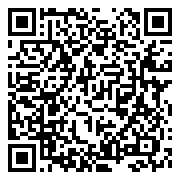 Bloom filter
Log
Logs Bloom (2048 bits total)
4.75 ETH
Contract address
0
0
1
1
0
1
0
0
0
0
0
0
0
0
0
0
0.1BTC
Transfer
0
0
0
0
0
0
0
0
0
1
0
0
1
0
1
0
500USDC
_from
0
1
0
0
0
0
1
0
0
1
0
0
0
0
0
0
1
0
1
0
0
0
0
0
0
0
0
0
0
0
0
1
_to
 theprotocolguild.eth 2025-01-30       –50 USDC
n/a
Union
 vitalik.eth2025-01-15                1 ETH
1
1
1
1
0
1
1
0
0
1
0
0
1
0
1
1
_value
🎉 Block #123 produced2025-01-09         0.08 ETH
Query
1
0
1
0
0
0
0
0
0
0
0
0
0
0
0
1
✅ Match
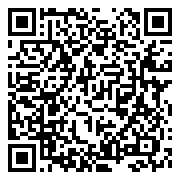 Bloom filter
Log
Logs Bloom (2048 bits total)
4.75 ETH
Contract address
0
0
1
1
0
1
0
0
0
0
0
0
0
0
0
0
0.1BTC
Transfer
0
0
0
0
0
0
0
0
0
1
0
0
1
0
1
0
500USDC
_from
0
1
0
0
0
0
1
0
0
1
0
0
0
0
0
0
1
0
1
0
0
0
0
0
0
0
0
0
0
0
0
1
_to
 theprotocolguild.eth 2025-01-30       –50 USDC
n/a
Union
 vitalik.eth2025-01-15                1 ETH
1
1
1
1
0
1
1
0
0
1
0
0
1
0
1
1
_value
🎉 Block #123 produced2025-01-09         0.08 ETH
Query
1
0
0
0
0
0
0
0
0
0
1
0
1
0
0
0
🚫 No match
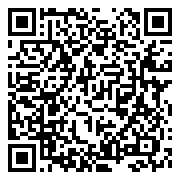 Bloom filter
Log
Logs Bloom (2048 bits total)
4.75 ETH
Contract address
0
0
1
1
0
1
0
0
0
0
0
0
0
0
0
0
0.1BTC
Transfer
0
0
0
0
0
0
0
0
0
1
0
0
1
0
1
0
500USDC
_from
0
1
0
0
0
0
1
0
0
1
0
0
0
0
0
0
1
0
1
0
0
0
0
0
0
0
0
0
0
0
0
1
_to
 theprotocolguild.eth 2025-01-30       –50 USDC
n/a
Union
 vitalik.eth2025-01-15                1 ETH
1
1
1
1
0
1
1
0
0
1
0
0
1
0
1
1
_value
🎉 Block #123 produced2025-01-09         0.08 ETH
Query
0
0
0
0
0
0
1
0
0
0
0
0
0
0
1
1
‼️ False pos.
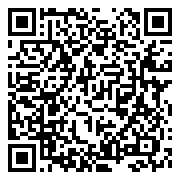 Bloom filter
Mainnet: > 1000 addresses and topics per block
Log
4.75 ETH
Contract address
0.1BTC
Logs Bloom
Logs Bloom
Logs Bloom
Transfer
500USDC
_from
Block #200
Block #201
Block #202
_to
 theprotocolguild.eth 2025-01-30       –50 USDC
n/a
Logs Bloom (2048 bits total)
 vitalik.eth2025-01-15                1 ETH
1
1
1
1
0
1
1
0
0
1
0
0
1
0
1
1
_value
🎉 Block #123 produced2025-01-09         0.08 ETH
Query
0
0
0
0
0
0
1
0
0
0
0
0
0
0
1
1
‼️ False pos.
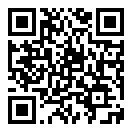 EIP-7745: Two dimensional log filter
Log
4.75 ETH
Contract address
0.1BTC
Transfer
500USDC
_from
_to
 theprotocolguild.eth 2025-01-30       –50 USDC
n/a
 vitalik.eth2025-01-15                1 ETH
_value
🎉 Block #123 produced2025-01-09         0.08 ETH
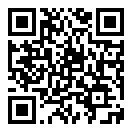 EIP-7745: Two dimensional log filter
Globalindex
Log
4.75 ETH
Contract address
#1
0.1BTC
Transfer
#2
500USDC
_from
#3
_to
#4
 theprotocolguild.eth 2025-01-30       –50 USDC
n/a
 vitalik.eth2025-01-15                1 ETH
_value
🎉 Block #123 produced2025-01-09         0.08 ETH
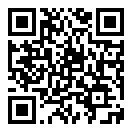 EIP-7745: Two dimensional log filter
Logvalue
Globalindex
4.75 ETH
Contract address
#1
0.1BTC
Transfer
#2
500USDC
_from
#3
_to
#4
 theprotocolguild.eth 2025-01-30       –50 USDC
 vitalik.eth2025-01-15                1 ETH
🎉 Block #123 produced2025-01-09         0.08 ETH
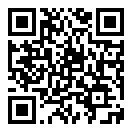 EIP-7745: Two dimensional log filter
Logvalue
Globalindex
Filter map (212 rows x 232 cols)
4.75 ETH
Contract address
#1
0.1BTC
Transfer
#2
500USDC
_from
#3
_to
#4
 theprotocolguild.eth 2025-01-30       –50 USDC
 vitalik.eth2025-01-15                1 ETH
🎉 Block #123 produced2025-01-09         0.08 ETH
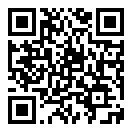 EIP-7745: Two dimensional log filter
Logvalue
Globalindex
Filter map (212 rows x 232 cols)
4.75 ETH
Contract address
#1
0.1BTC
Transfer
#2
500USDC
_from
#3
_to
#4
 theprotocolguild.eth 2025-01-30       –50 USDC
 vitalik.eth2025-01-15                1 ETH
row
🎉 Block #123 produced2025-01-09         0.08 ETH
Stable across largeindex range
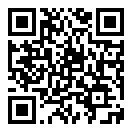 EIP-7745: Two dimensional log filter
Logvalue
Globalindex
Filter map (212 rows x 232 cols)
4.75 ETH
Contract address
#1
X
X
0.1BTC
Transfer
#2
500USDC
X
_from
#3
X
_to
#4
 theprotocolguild.eth 2025-01-30       –50 USDC
 vitalik.eth2025-01-15                1 ETH
row
col
Log value specific
Index  Column
🎉 Block #123 produced2025-01-09         0.08 ETH
Stable across largeindex range
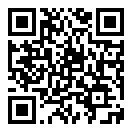 EIP-7745: Two dimensional log filter
Logvalue
Globalindex
Filter map (212 rows x 232 cols)
4.75 ETH
Contract address
#1
X
X
0.1BTC
Transfer
#2
500USDC
X
_from
#3
X
_to
#4
 theprotocolguild.eth 2025-01-30       –50 USDC
 vitalik.eth2025-01-15                1 ETH
row
col
row
Query
Log value specific
Index  Column
🎉 Block #123 produced2025-01-09         0.08 ETH
Stable across largeindex range
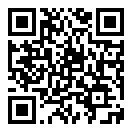 EIP-7745: Two dimensional log filter
Logvalue
Globalindex
Filter map row (232 cols)
4.75 ETH
Contract address
#1
X
X
0.1BTC
Transfer
#2
500USDC
_from
#3
_to
#4
 theprotocolguild.eth 2025-01-30       –50 USDC
 vitalik.eth2025-01-15                1 ETH
row
col
row
Query
Log value specific
Index  Column
🎉 Block #123 produced2025-01-09         0.08 ETH
Stable across largeindex range
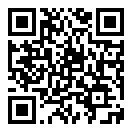 EIP-7745: Two dimensional log filter
Logvalue
Globalindex
Filter map row (232 cols)
4.75 ETH
Contract address
#1
X
X
0.1BTC
Transfer
#2
500USDC
_from
#3
Log value specific
Column  Opt[Index]
_to
#4
col-1
 theprotocolguild.eth 2025-01-30       –50 USDC
 vitalik.eth2025-01-15                1 ETH
row
col
row
Query
Log value specific
Index  Column
🎉 Block #123 produced2025-01-09         0.08 ETH
Stable across largeindex range
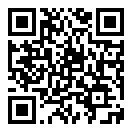 EIP-7745: Two dimensional log filter
Logvalue
Globalindex
Filter map row (232 cols)
4.75 ETH
Contract address
#1
?
#4
0.1BTC
Transfer
#2
🚫
✅ Match
500USDC
_from
#3
Log value specific
Column  Opt[Index]
_to
#4
col-1
 theprotocolguild.eth 2025-01-30       –50 USDC
 vitalik.eth2025-01-15                1 ETH
row
col
row
Query
Log value specific
Index  Column
🎉 Block #123 produced2025-01-09         0.08 ETH
Stable across largeindex range
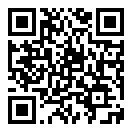 EIP-7745: Two dimensional log filter
Logvalue
Globalindex
Filter map (212 rows x 232 cols)
4.75 ETH
Contract address
#1
?
#4
0.1BTC
Transfer
#2
500USDC
X
_from
#3
X
_to
#4
 theprotocolguild.eth 2025-01-30       –50 USDC
 vitalik.eth2025-01-15                1 ETH
Fresh sparse filter map every ≤ 216 marks
✌️ False positives are extremely rare

Log value  Row transform stable across 26 maps
✌️ Efficient to fetch relevant rows
row
col
🎉 Block #123 produced2025-01-09         0.08 ETH
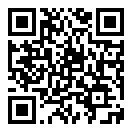 EIP-7745: Two dimensional log filter
Globalindex
Log
4.75 ETH
Contract address
#1
0.1BTC
Transfer
#2
500USDC
_from
#3
_to
#4
 theprotocolguild.eth 2025-01-30       –50 USDC
n/a
 vitalik.eth2025-01-15                1 ETH
_value
🎉 Block #123 produced2025-01-09         0.08 ETH
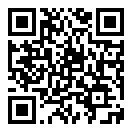 EIP-7745: Two dimensional log filter
Globalindex
Log
Log  meta
4.75 ETH
Blocknumber
Contract address
#1
0.1BTC
Tx hash
Transfer
#2
500USDC
Tx numberin block
_from
#3
Log numberin tx
_to
#4
 theprotocolguild.eth 2025-01-30       –50 USDC
n/a
 vitalik.eth2025-01-15                1 ETH
_value
Log entry
🎉 Block #123 produced2025-01-09         0.08 ETH
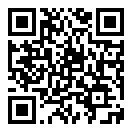 EIP-7745: Two dimensional log filter
Globalindex
Block delimiter
Globalindex
Log
Log meta
4.75 ETH
#5
Blocknumber
Blocknumber
Contract address
#1
0.1BTC
Tx hash
Block hash
Transfer
#2
500USDC
Tx numberin block
Timestamp
_from
#3
Log numberin tx
Markers
_to
#4
 theprotocolguild.eth 2025-01-30       –50 USDC
n/a
 vitalik.eth2025-01-15                1 ETH
_value
Log entry
Log entry
Log entry
🎉 Block #123 produced2025-01-09         0.08 ETH
✌️ Lookup each log address, topic, and block by global index
✌️ Enumerate all log entries within a block range
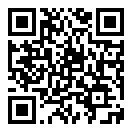 EIP-7745: Two dimensional log filter
Web3 purifier
4.75 ETH
eth_getLogs
0.1BTC
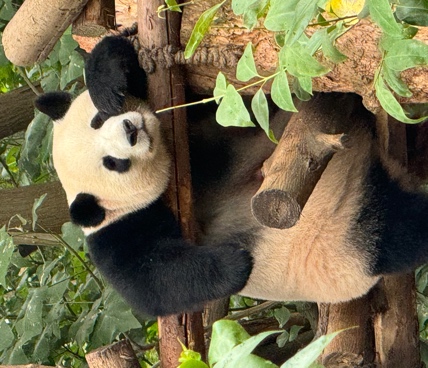 ✅ ETH balance
Log entry
500USDC
✅ Tokens / NFTs
Log entry
 theprotocolguild.eth 2025-01-30       –50 USDC
Log entry
✅ History
🔒
 vitalik.eth2025-01-15                1 ETH
🎉 Block #123 produced2025-01-09         0.08 ETH
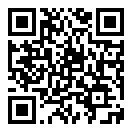 EIP-7745: Two dimensional log filter
Web3 purifier
4.75 ETH
eth_getLogs
0.1BTC
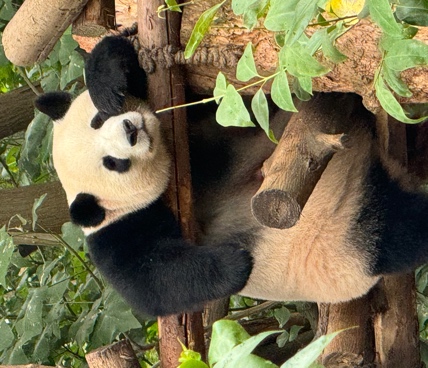 ✅ ETH balance
Log entry
500USDC
✅ Tokens / NFTs
Log entry
 theprotocolguild.eth 2025-01-30       –50 USDC
Log entry
✅ History
🔒
 vitalik.eth2025-01-15                1 ETH
❓ ETH balance history
🎉 Block #123 produced2025-01-09         0.08 ETH
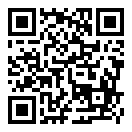 EIP-7708: ETH transfers emit a log
4.75 ETH
System address
System address
Transfer log
Transaction start
Nonzero-value CALL
Nonzero-value SELFDESTRUCT
0.1BTC
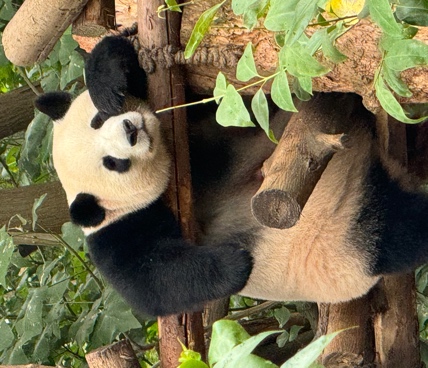 Transfer
Fee
500USDC
_from
_from
Fee log
Transaction end
_to
n/a
 theprotocolguild.eth 2025-01-30       –50 USDC
n/a
n/a
 vitalik.eth2025-01-15                1 ETH
_value
_value
✌️ Complete history for users
🎉 Block #123 produced2025-01-09         0.08 ETH
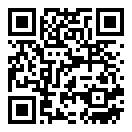 EIP-7799: System logs
4.75 ETH
System address
System address
0.1BTC
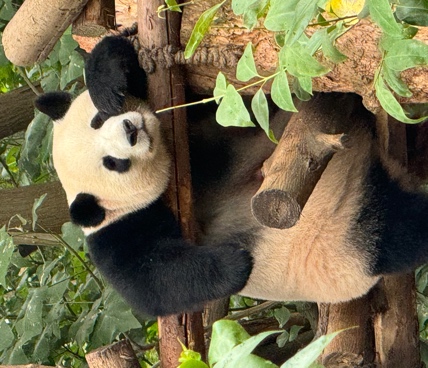 PriorityRewards
Withdrawal
System logs root
500USDC
_to
_to
n/a
n/a
 theprotocolguild.eth 2025-01-30       –50 USDC
Block #201
n/a
n/a
 vitalik.eth2025-01-15                1 ETH
_value
_value
✌️ Complete history for validator operators
🎉 Block #123 produced2025-01-09         0.08 ETH
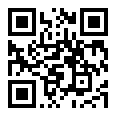 Purified web3
Web3 purifier
4.75 ETH
eth_getLogs
0.1BTC
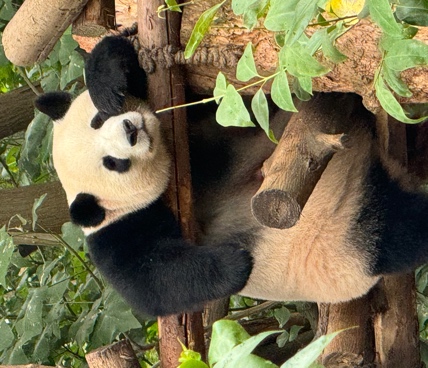 ✅ ETH balance
Log entry
500USDC
✅ Tokens / NFTs
Log entry
 theprotocolguild.eth 2025-01-30       –50 USDC
Log entry
✅ History (complete)
🔒
 vitalik.eth2025-01-15                1 ETH
🎉 Block #123 produced2025-01-09         0.08 ETH
Purified web3
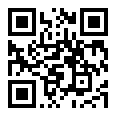 4.75 ETH
Devnet available 🔥
Nimbus + EthereumJS backend
Helios web3 purifier

Buidling guides
Verifying wallets
Web3 purifiers

Developer info
Additional EIPs for efficiency
Kurtosis network config
0.1BTC
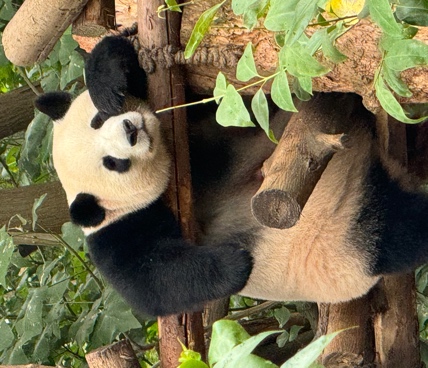 500USDC
 theprotocolguild.eth 2025-01-30       –50 USDC
https://purified-web3.box
 vitalik.eth2025-01-15                1 ETH
🎉 Block #123 produced2025-01-09         0.08 ETH
Transaction details
4.75 ETH
0.1BTC
500USDC
To address
From address
📥
📤
 theprotocolguild.eth 2024-11-12       –50 USDC
Value transferred
💰
 vitalik.eth2024-11-11                1 ETH
Transaction data
📆
🎉 Block #123 produced2024-11-09         0.08 ETH
Gas fees
⛽️
Transaction details
Web3 API
4.75 ETH
Transactions Merkle-Patricia Trie
0.1BTC
tx_hash
(no on-chain commitment)
500USDC
 theprotocolguild.eth 2024-11-12       –50 USDC
MPT type
Type
Transaction data
Signature
 vitalik.eth2024-11-11                1 ETH
Sender address
ecrecover
🎉 Block #123 produced2024-11-09         0.08 ETH
sig_hash
Nonce
(create tx)
Contract address
Transaction details
Web3 API
4.75 ETH
Receipts Merkle-Patricia Trie
0.1BTC
500USDC
 theprotocolguild.eth 2024-11-12       –50 USDC
MPT type
Type
Status
Cumulative gas used
Logs Bloom
Logs
n - 1
 vitalik.eth2024-11-11                1 ETH
MPT type
Type
Status
Cumulative gas used
Logs Bloom
Logs
n
🎉 Block #123 produced2024-11-09         0.08 ETH
Gas used
Transaction details
Full tx data required
Expensive ecrecover
4.75 ETH
CREATE contract address requires from address
0.1BTC
500USDC
To address
From address
📥
📤
 theprotocolguild.eth 2024-11-12       –50 USDC
Value transferred
✅
💰
Tx type inconsistencies
Inefficient hashes
 vitalik.eth2024-11-11                1 ETH
Transaction date
📆
🎉 Block #123 produced2024-11-09         0.08 ETH
Gas fees
⛽️
Full data required incl logs
Prior receipt needed
EIP-6466: SSZ receipts
4.75 ETH
MPT type
Type
Status
Cumulative gas used
Logs Bloom
Logs
0.1BTC
StableContainer
Forward compatibility
Remove
500USDC
Tx gas used
Prior receipt no longer needed
Better parallel tx execution
SSZ binary tree
Proofs for partial data
Simpler L2 bridge designs
 theprotocolguild.eth 2024-11-12       –50 USDC
 vitalik.eth2024-11-11                1 ETH
Add From, Contract  (CREATE), and Authority (EIP-7702) addresses
Transaction data and ecrecover no longer needed for verification
Reduced dependency on EVM internals
🎉 Block #123 produced2024-11-09         0.08 ETH
On-chain commitments to relevant data (fewer round trips, more efficient)
✅
EIP-7706: Separate gas types
Nonce
Max fee per gas
Gas limit
To
Value
Input
Replayable signature
4.75 ETH
Legacy
0.1BTC
Nonce
Max fee per gas
Gas limit
To
Value
Input
Signature
+ Chain ID
EIP-155
500USDC
0x01
Chain ID
Nonce
Max fee per gas
Gas limit
To
Value
Input
Access list
Sig
0x02
Chain ID
Nonce
Prio fee per gas
Max fee per gas
Gas limit
To
Value
Input
Access list
Sig
 theprotocolguild.eth 2024-11-12       –50 USDC
 vitalik.eth2024-11-11                1 ETH
Sig
0x03
Chain ID
Nonce
Prio fee per gas
Max fee per gas
Gas limit
To
Value
Input
Access list
Fee per blob gas
Blob hashes
🎉 Block #123 produced2024-11-09         0.08 ETH
Sig
0x04
Chain ID
Nonce
Prio fee per gas
Max fee per gas
Gas limit
To
Value
Input
Access list
Auth list
Sig
Blob hashes
0x06
Chain ID
Nonce
Gas limit
To
Value
Input
Access list
Auth list
Max fees per gas
Prio fees per gas
Normalized gas fee computation
✅
EIP-6404: SSZ transactions
4.75 ETH
Sig
RLP type
Nonce
Gas limit
To
Value
Input
Max fees per gas
Sig
RLP type
Chain ID
Nonce
Gas limit
To
Value
Input
Max fees per gas
0.1BTC
Sig
RLP type
Chain ID
Nonce
Gas limit
To
Value
Input
Access list
Max fees per gas
500USDC
Sig
RLP type
Chain ID
Nonce
Gas limit
To
Value
Input
Access list
Max fees per gas
Prio fees per gas
Sig
Blob hashes
RLP type
Chain ID
Nonce
Gas limit
To
Value
Input
Access list
Max fees per gas
Prio fees per gas
 theprotocolguild.eth 2024-11-12       –50 USDC
Sig
RLP type
Chain ID
Nonce
Gas limit
To
Value
Input
Access list
Auth list
Max fees per gas
Prio fees per gas
 vitalik.eth2024-11-11                1 ETH
🎉 Block #123 produced2024-11-09         0.08 ETH
Sig
Blob hashes
RLP type
Chain ID
Nonce
Gas limit
To
Value
Input
Access list
Auth list
Max fees per gas
Prio fees per gas
Type safety for different transaction profiles
✅
EIP-7495: SSZ StableContainer
4.75 ETH
0.1BTC
500USDC
 theprotocolguild.eth 2024-11-12       –50 USDC
 vitalik.eth2024-11-11                1 ETH
🎉 Block #123 produced2024-11-09         0.08 ETH
Sig
Sig
Sig
Sig
Sig
Sig
Sig
Blob hashes
n/a
Blob hashes
n/a
n/a
n/a
n/a
RLP type
RLP type
RLP type
RLP type
RLP type
RLP type
RLP type
Chain ID
Chain ID
Chain ID
Chain ID
Chain ID
Chain ID
n/a
Nonce
Nonce
Nonce
Nonce
Nonce
Nonce
Nonce
Gas limit
Gas limit
Gas limit
Gas limit
Gas limit
Gas limit
Gas limit
To
To
To
To
To
To
To
Value
Value
Value
Value
Value
Value
Value
Input
Input
Input
Input
Input
Input
Input
Access list
Access list
Access list
Access list
Access list
n/a
n/a
Auth list
Auth list
n/a
n/a
n/a
n/a
n/a
Max fees per gas
Max fees per gas
Max fees per gas
Max fees per gas
Max fees per gas
Max fees per gas
Max fees per gas
Prio fees per gas
Prio fees per gas
Prio fees per gas
Prio fees per gas
n/a
n/a
n/a
Re-usable verifier (all profiles share stable SSZ merkleization)
✅
EIP-6493: SSZ transaction signature scheme
4.75 ETH
BasicTransaction
EIP-1559 functionality
BlobTransaction
EIP-4844 functionality
SetCodeTransaction
EIP-7702 functionality
0.1BTC
500USDC
 theprotocolguild.eth 2024-11-12       –50 USDC
 vitalik.eth2024-11-11                1 ETH
🎉 Block #123 produced2024-11-09         0.08 ETH
Sig
Sig
Sig
Sig
Blob hashes
n/a
Blob hashes
n/a
RLP type
n/a
n/a
n/a
Chain ID
Chain ID
Chain ID
Chain ID
Nonce
Nonce
Nonce
Nonce
Gas limit
Gas limit
Gas limit
Gas limit
To
To
To
To
Value
Value
Value
Value
Input
Input
Input
Input
Access list
Access list
Access list
Access list
Auth list
Auth list
n/a
n/a
Max fees per gas
Max fees per gas
Max fees per gas
Max fees per gas
Prio fees per gas
Prio fees per gas
Prio fees per gas
Prio fees per gas
Native SSZ (no conversion back to RLP for sig_hash / tx_hash)
✅
EIP-7807: SSZ execution blocks
Block metadata
4.75 ETH
Parent hash
Miner
State root
Number
Time-stamp
Extra data
Mixhash
Parent CL root
0.1BTC
Gas accounting (separate gas types)
Operations
500USDC
Gas limits
Gasused
Base fees
Excess gas
Transactionsroot
Withdrawalsroot
Receiptsroot
System logsroot
Removed fields (PoW era / Bloom)
 theprotocolguild.eth 2024-11-12       –50 USDC
Ommers hash
Difficulty
Block nonce
LogsBloom
Requests hash
 vitalik.eth2024-11-11                1 ETH
🎉 Block #123 produced2024-11-09         0.08 ETH
Merkle-Patricia Tries (MPT) removed, encoding and hashing normalized
✅
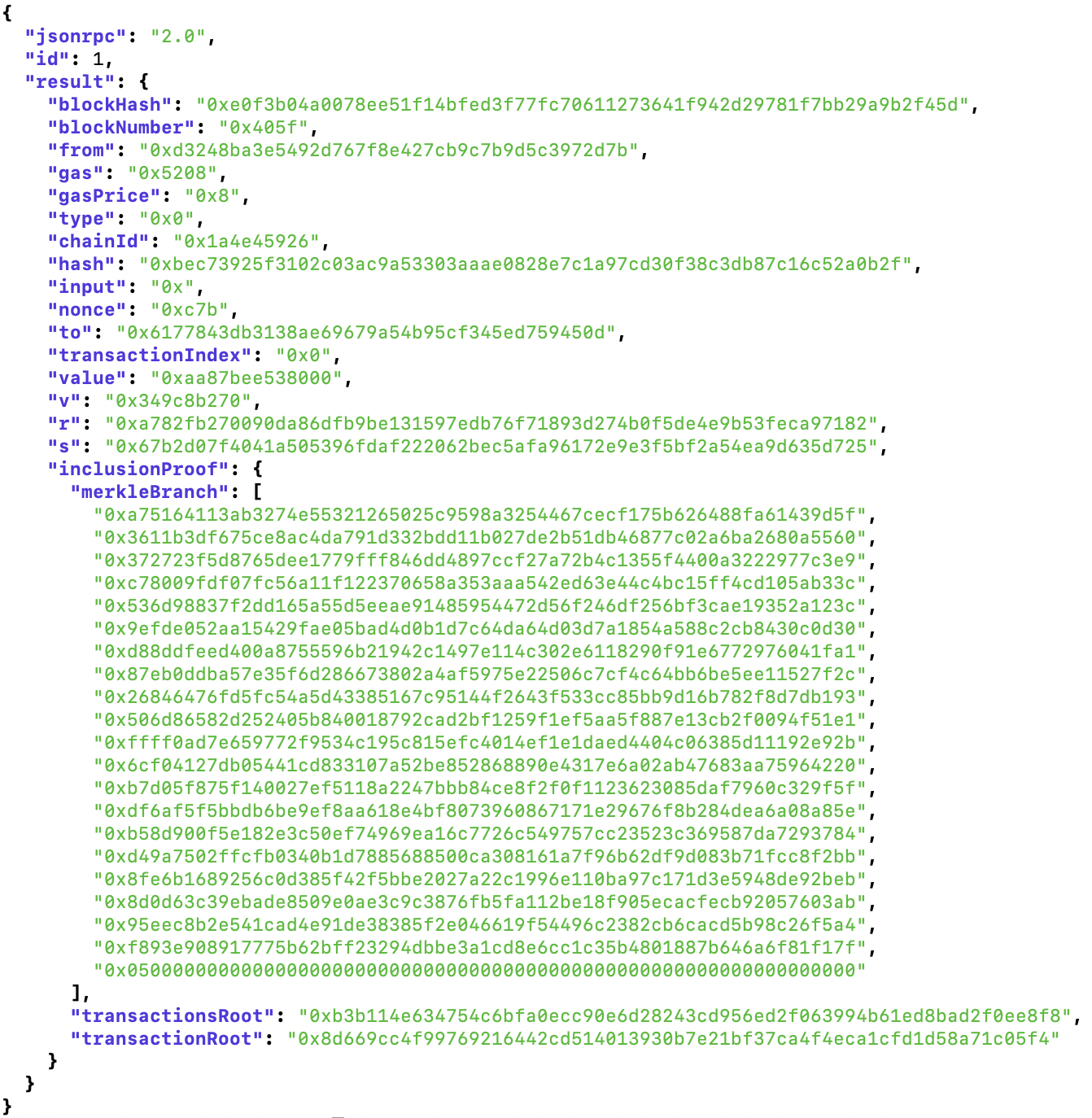 Inclusion proofs
4.75 ETH
0.1BTC
500USDC
 theprotocolguild.eth 2024-11-12       –50 USDC
 vitalik.eth2024-11-11                1 ETH
🎉 Block #123 produced2024-11-09         0.08 ETH
No extra data
required to verify tx
✅